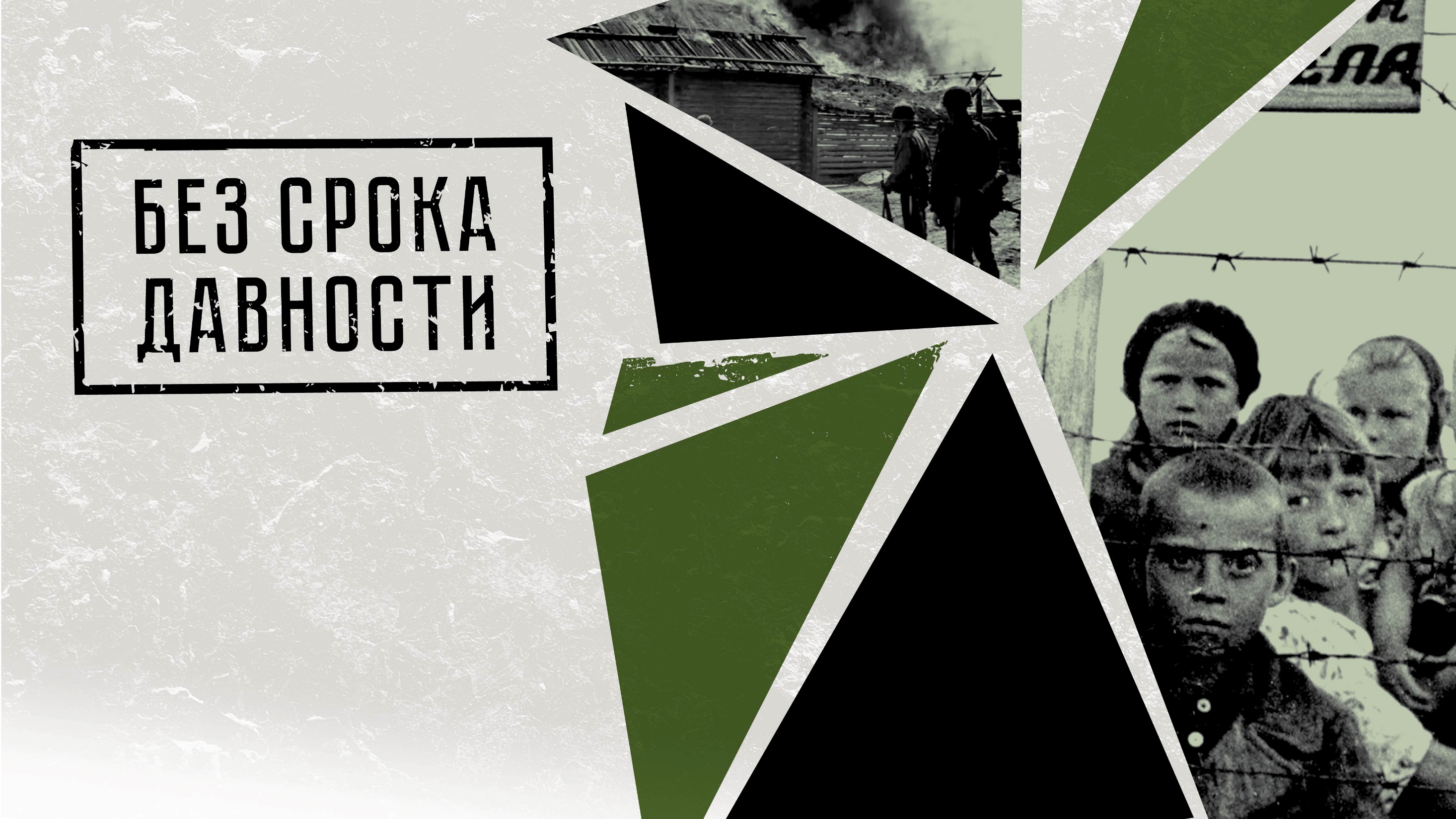 ДЕНЬ ЕДИНЫХ ДЕЙСТВИЙ 
В ПАМЯТЬ О ГЕНОЦИДЕ 
СОВЕТСКОГО НАРОДА 
НАЦИСТАМИ И ИХ 
ПОСОБНИКАМИ В ГОДЫ 
ВЕЛИКОЙ ОТЕЧЕСТВЕННОЙ ВОЙНЫ
#БЕЗСРОКАДАВНОСТИ, #19АПРЕЛЯ
2024
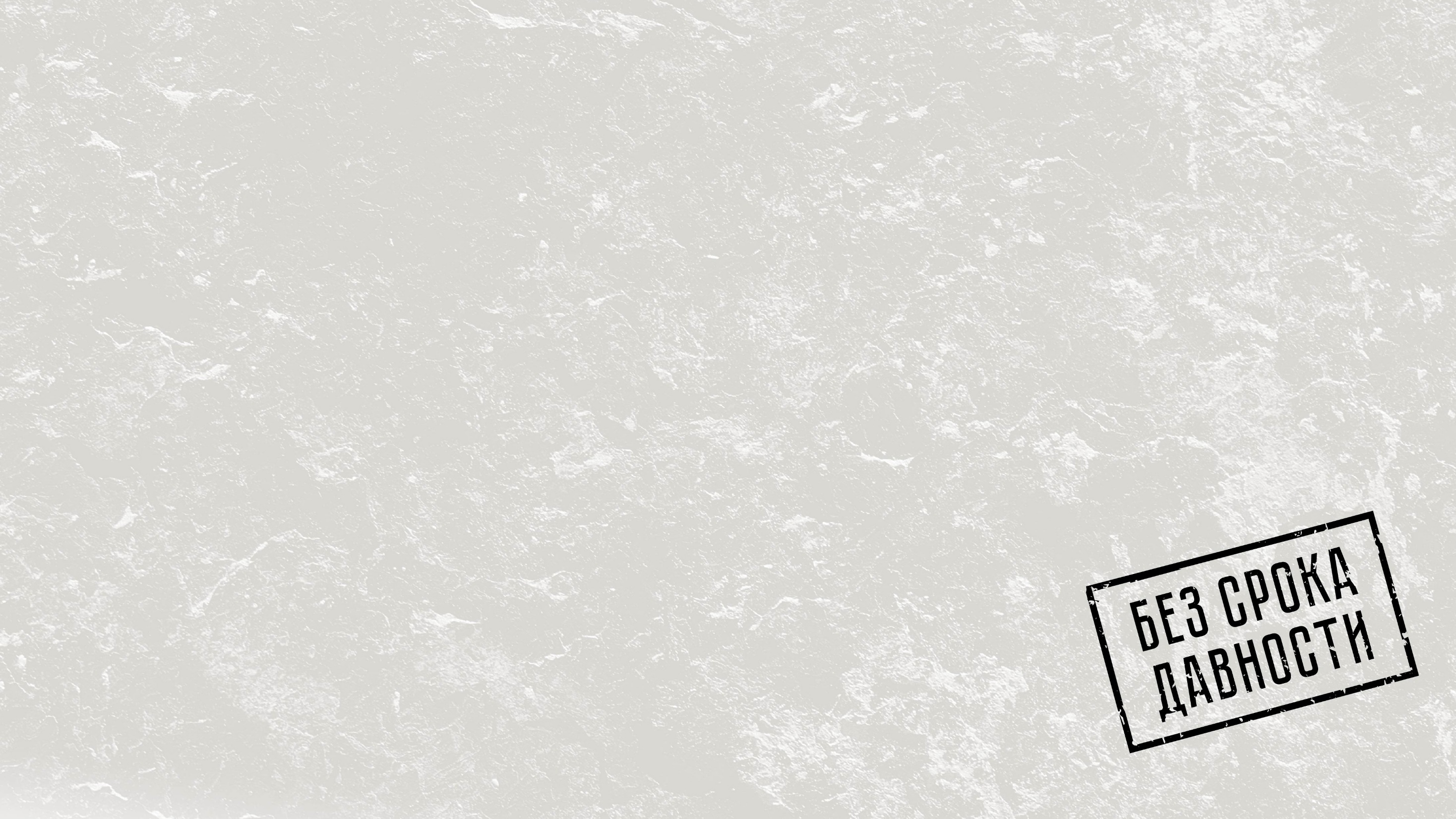 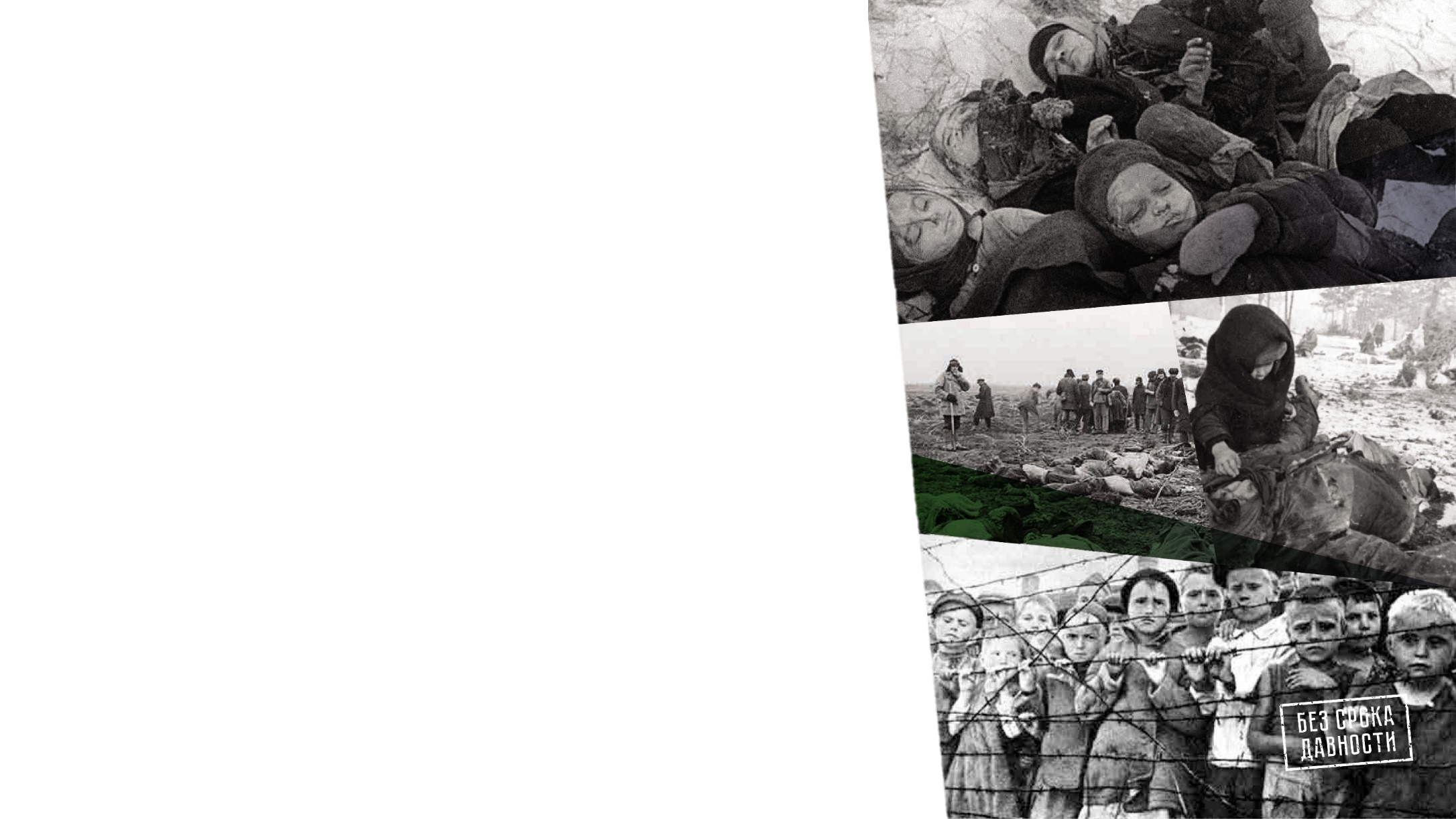 Основание
19 апреля 1943 года был издан Указ Президиума Верховного Совета СССР № 39 «О мерах наказания для немецко-фашистских злодеев, виновных в убийствах и истязаниях советского гражданского населения и пленных красноармейцев, для шпионов, изменников родины из числа советских граждан и для их пособников». Указ Президиума Верховного Совета СССР стал правовым основанием большой работы по установлению и расследованию преступлений нацистов против советского народа, которая велась с ноября 1942 года Чрезвычайной государственной комиссией.
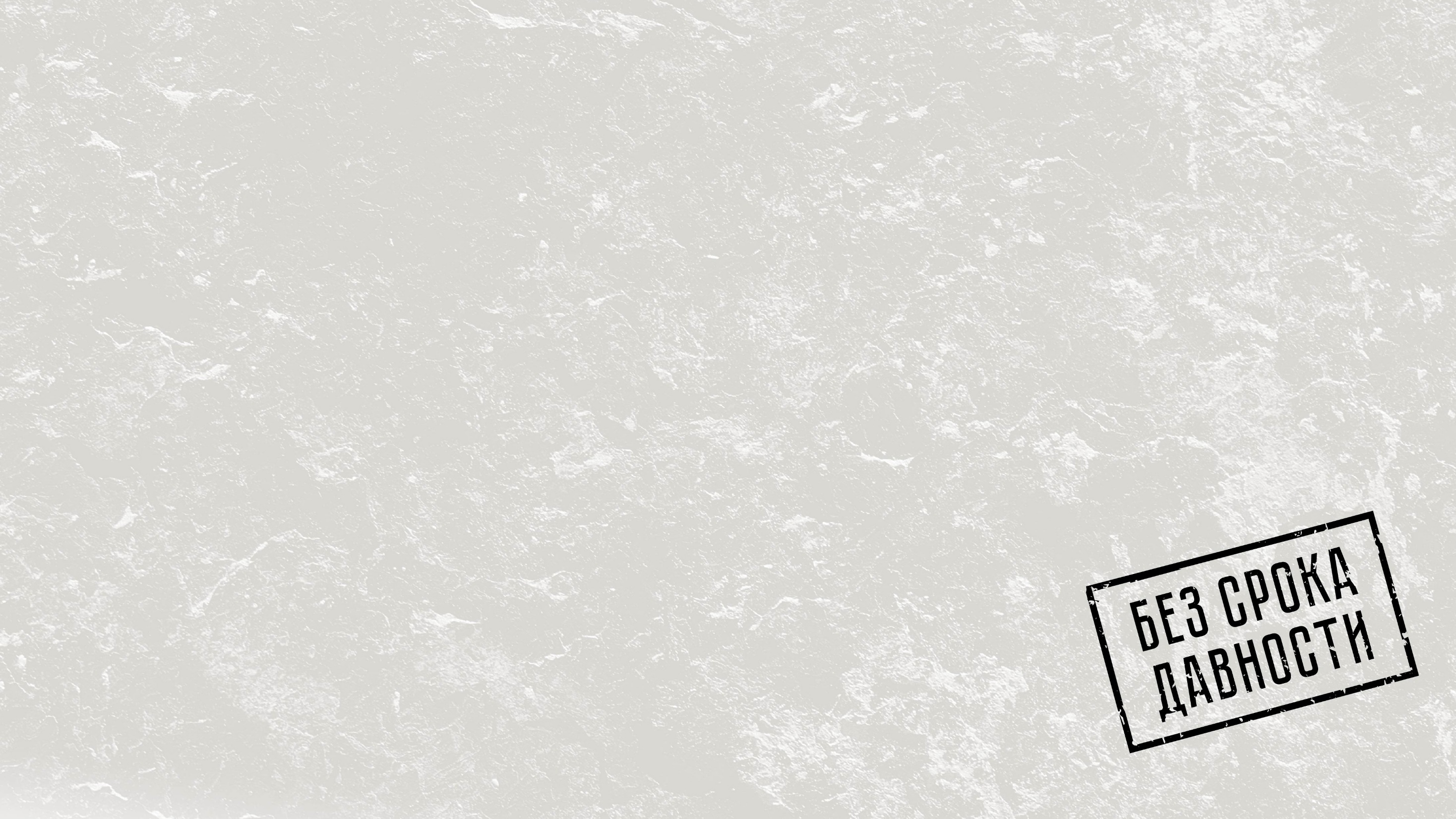 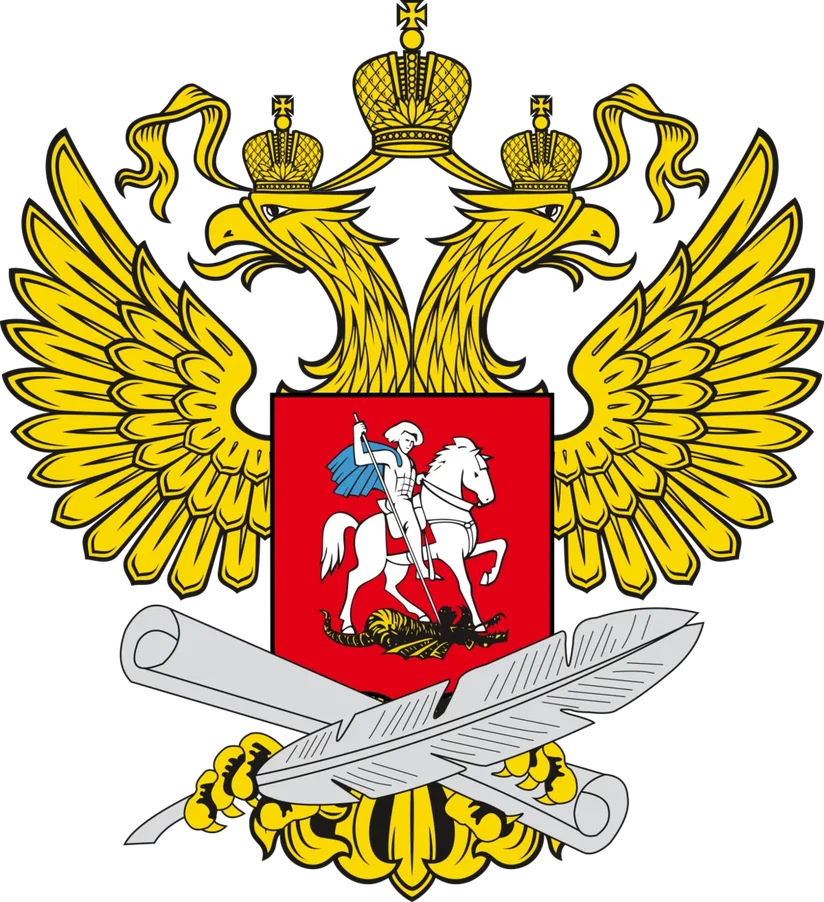 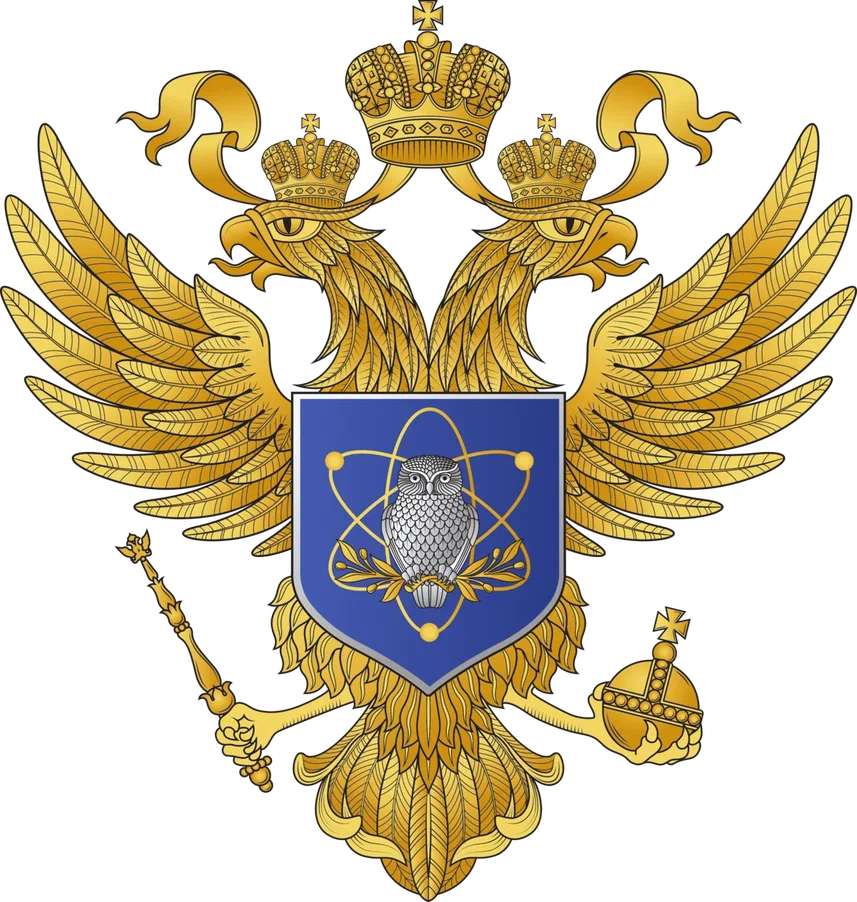 ОРГАНИЗАТОРЫ
НАЦИОНАЛЬНЫЙ ЦЕНТР ИСТОРИЧЕСКОЙ ПАМЯТИ ПРИ ПРЕЗИДЕНТЕ РФ
МИНИСТЕРСТВО НАУКИ И ВЫСШЕГО ОБРАЗОВАНИЯ РФ
МИНИСТЕРСТВО ПРОСВЕЩЕНИЯ РФ
ФЕДЕРАЛЬНОЕ АГЕНТСТВО ПО ДЕЛАМ МОЛОДЁЖИ
ОБЩЕСТВЕННАЯ ПАЛАТА РФ
МОСКОВСКИЙ ПЕДАГОГИЧЕСКИЙ ГОСУДАРСТВЕННЫЙ УНИВЕРСИТЕТ
ООД «ПОИСКОВОЕ ДВИЖЕНИЕ РОССИИ» 
АНО «АГЕНТСТВО СОЦИАЛЬНЫХ ТЕХНОЛОГИЙ И КОММУНИКАЦИЙ»
ООО «РОССИЙСКОЕ ОБЩЕСТВО ИСТОРИКОВ-АРХИВИСТОВ»
ФГБУ «РОСПАТРИОТЦЕНТР»
РДДМ «ДВИЖЕНИЕ ПЕРВЫХ»
ВВПОД «ЮНАРМИЯ»
ВОД «ВОЛОНТЁРЫ ПОБЕДЫ» 
ООД «ПОИСКОВОЕ ДВИЖЕНИЕ РОССИИ»
ООД «БЕССМЕРТНЫЙ ПОЛК РОССИИ»
МДЦ «АРТЕК»
ДМО «БУМЕРАНГ»
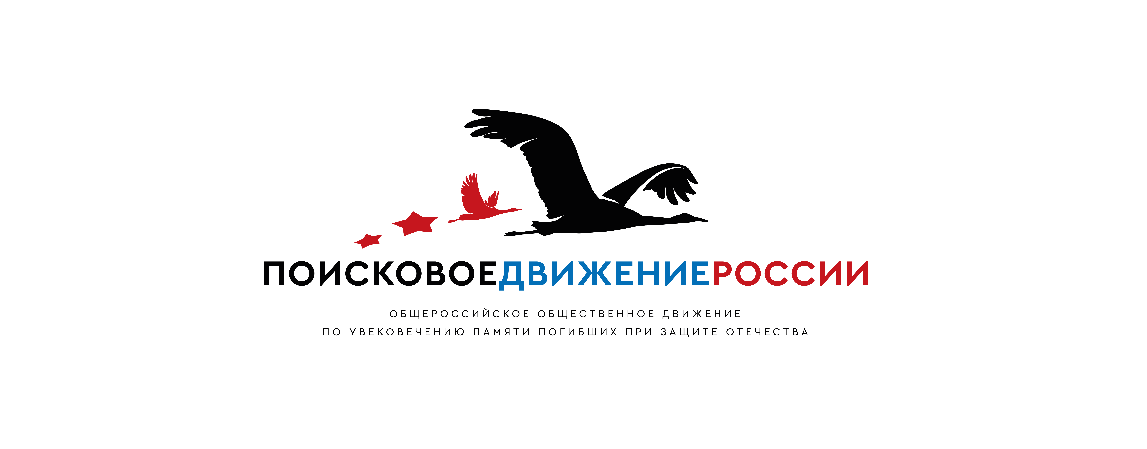 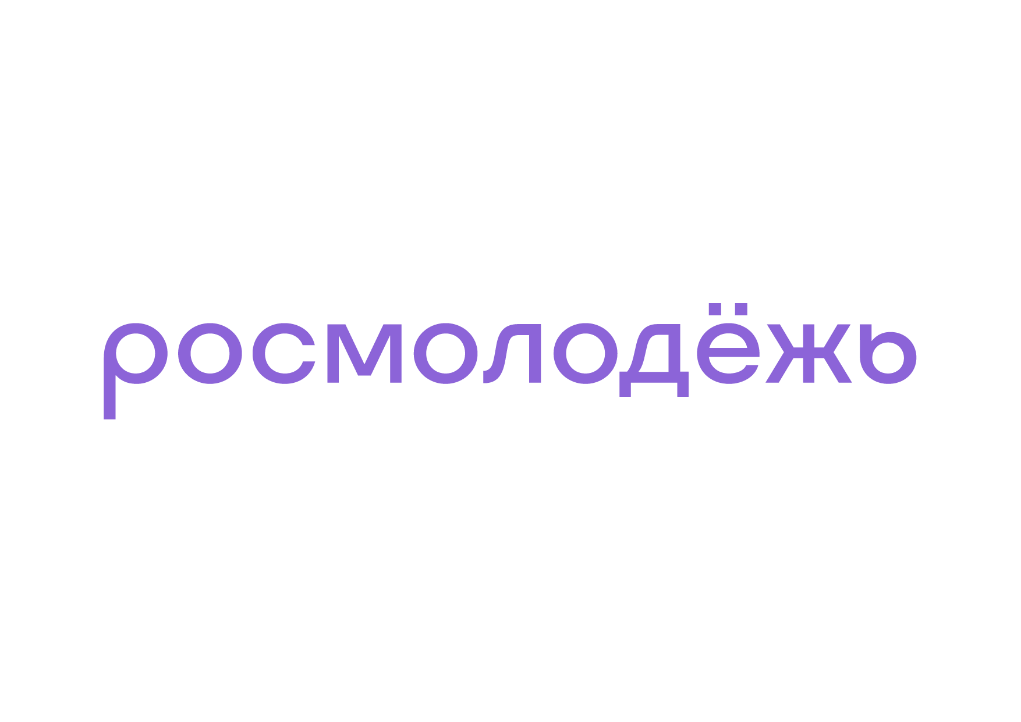 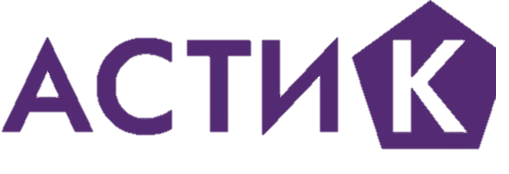 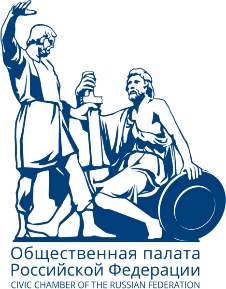 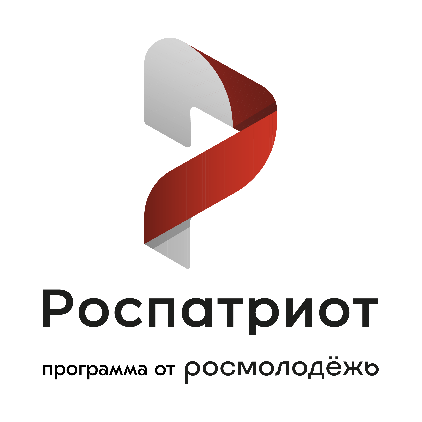 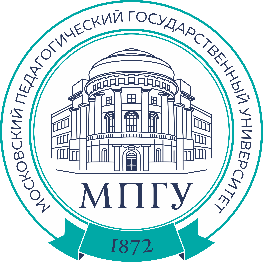 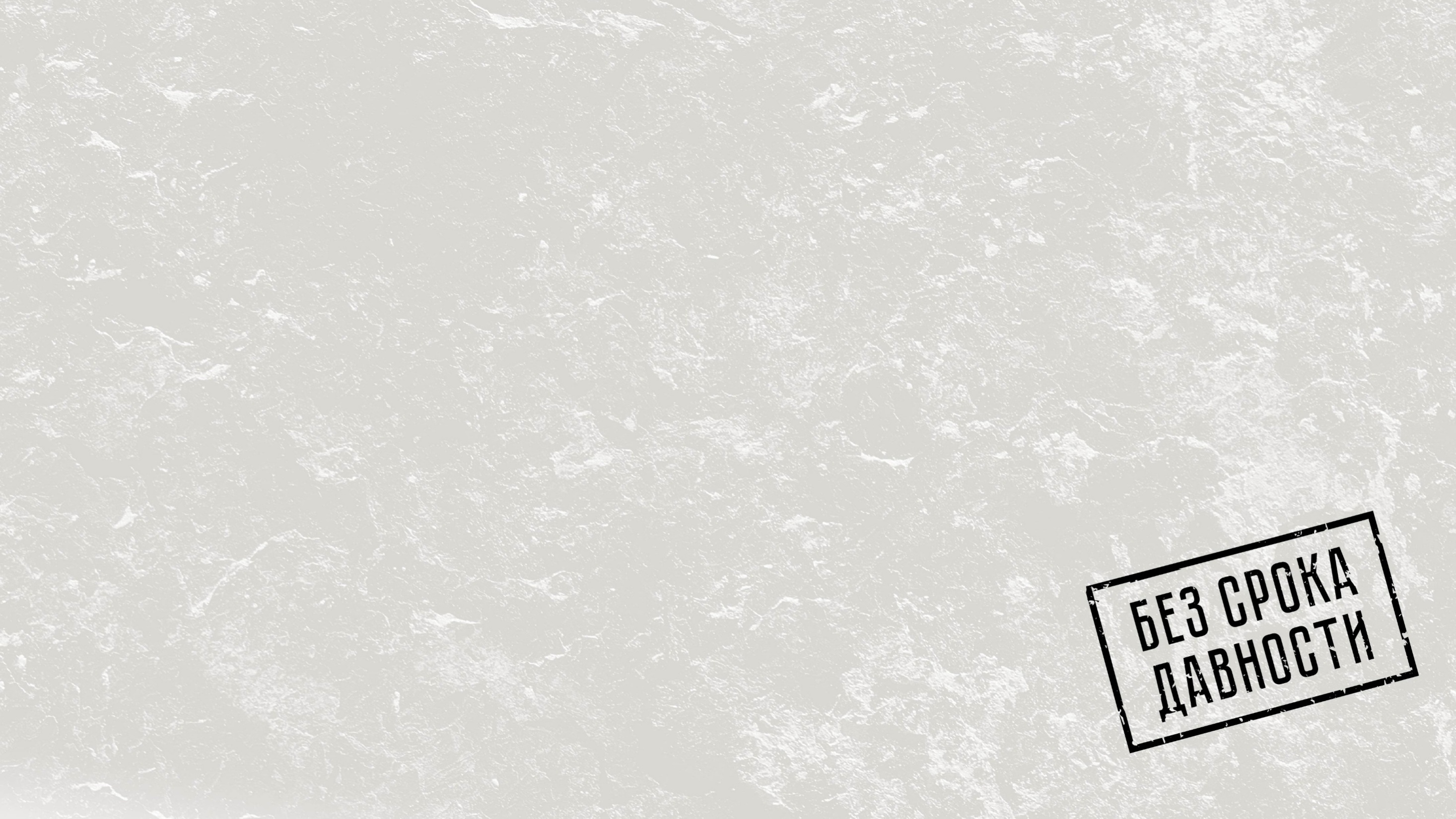 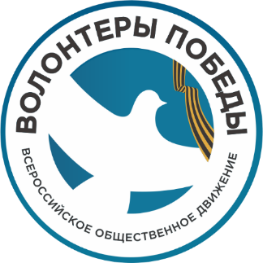 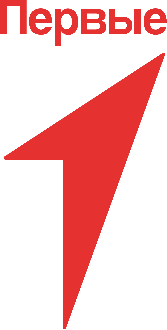 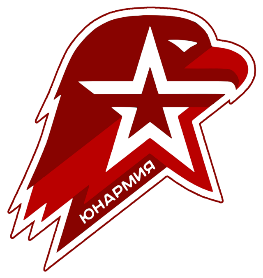 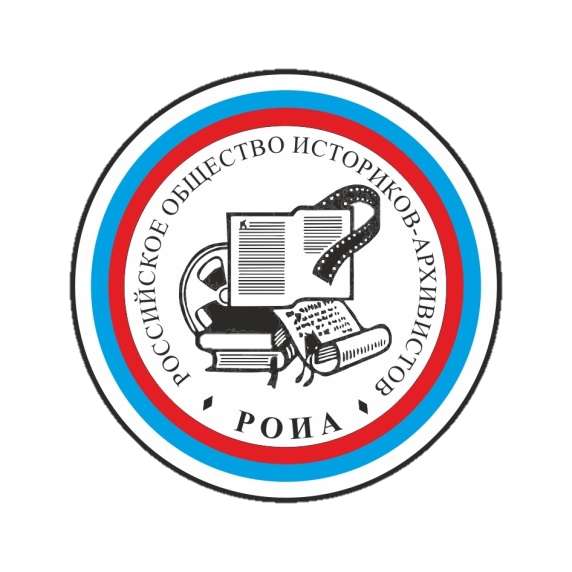 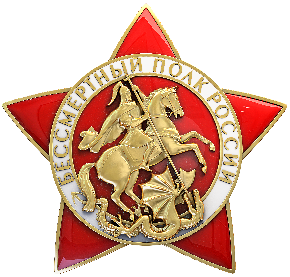 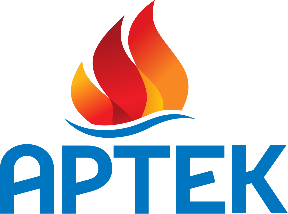 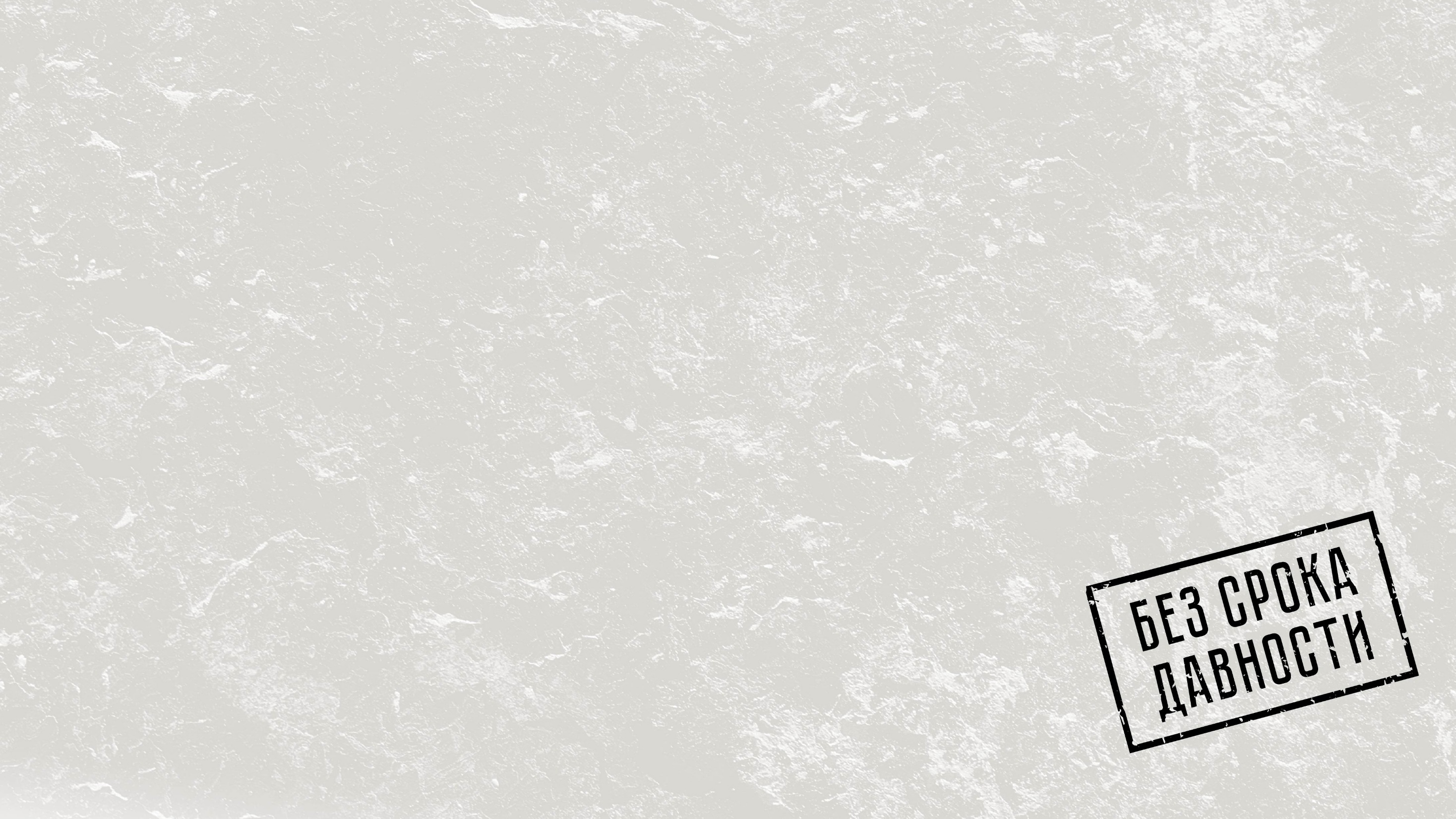 ДЕНЬ ЕДИНЫХ ДЕЙСТВИЙ
Всероссийские и межрегиональные мероприятия
Региональные мероприятия
Онлайн-мероприятия
Интерактивные уроки и образовательные мероприятия
Спектакли и театральные постановки
Молодёжные викторины и конкурсы
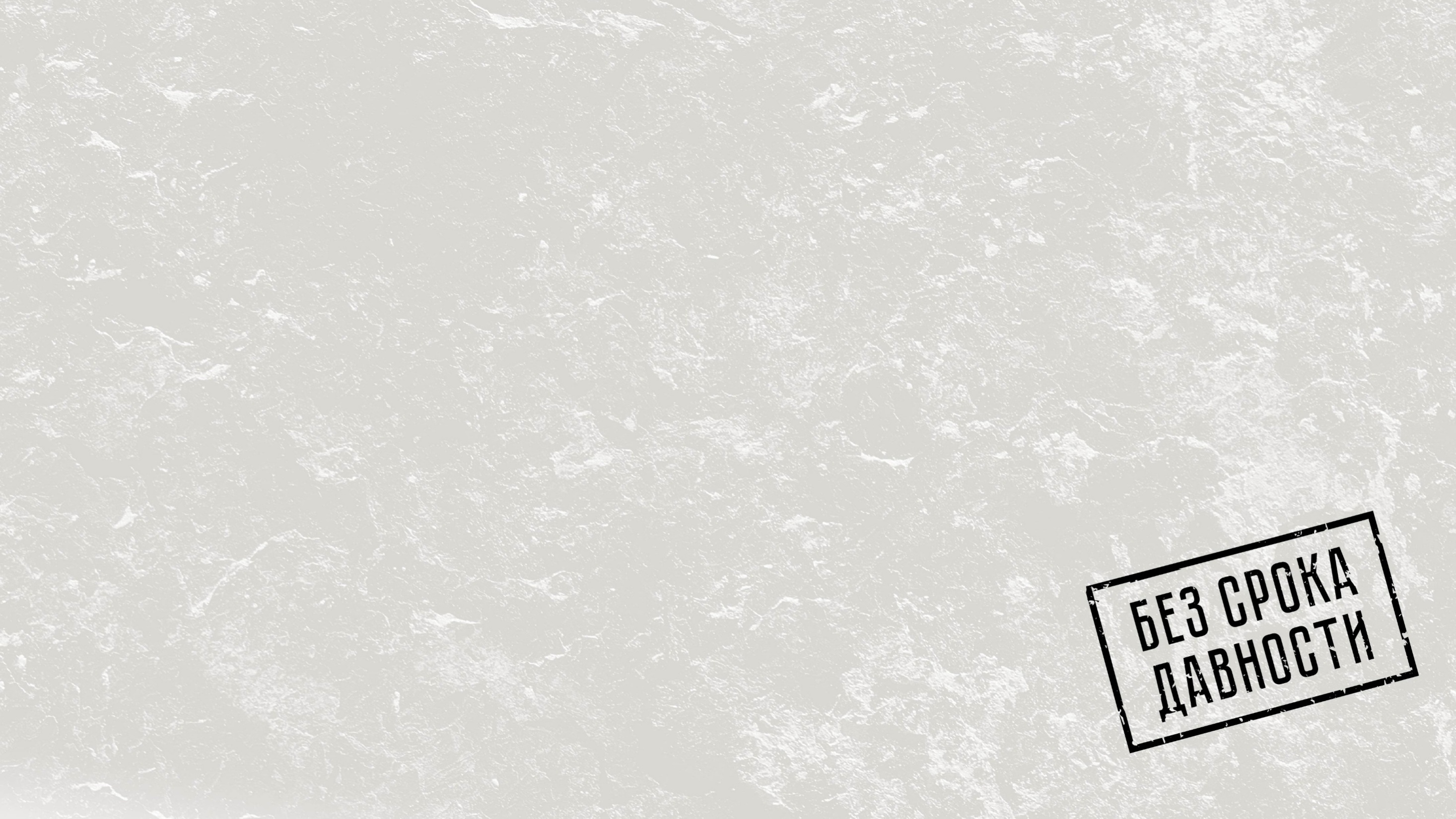 Экспертные сессии
Мемориальные акции
Показы видеоконтента
Презентационные сессии
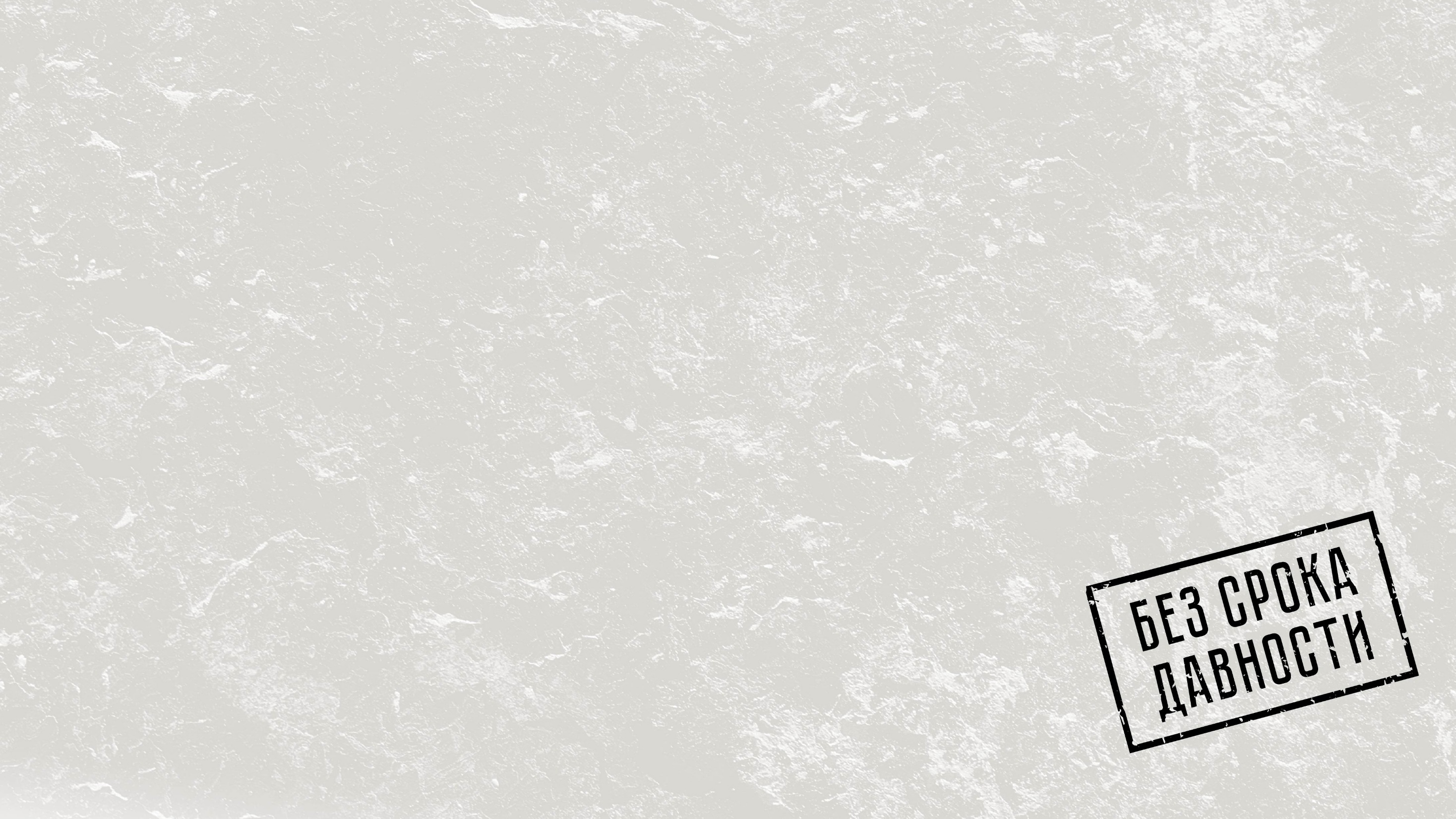 Центр действий при Общественной палате Российской Федерации
субъекты РФ
ГОРЯЧАЯ ЛИНИЯ
Методическое и информационное сопровождение проведения мероприятий Дня единых действий от старта дня на Дальнем Востоке до завершения в Калининграде. 
ПРЯМЫЕ ВКЛЮЧЕНИЯ 
Прямой эфир с самых интересных мероприятий в регионах: интервью и мнения региональных лидеров общественного мнения, отзывы молодых участников урока.
ЭКСПЕРТНЫЕ ДИСКУССИИ
На вопросы и предложения граждан ответят федеральные и региональные эксперты, учителя, чиновники и общественники. 
ПРЕСС-БРИФИНГ (С 12.00 ДО 13.00 ЧАСОВ (МСК)
Организаторы и участники мероприятия  расскажут об основных смыслах и итогах Дня единых действий. В пресс-брифинге примут участие журналисты и редакторы федеральных и региональных СМИ, а также представители редакций школьных и вузовских СМИ.
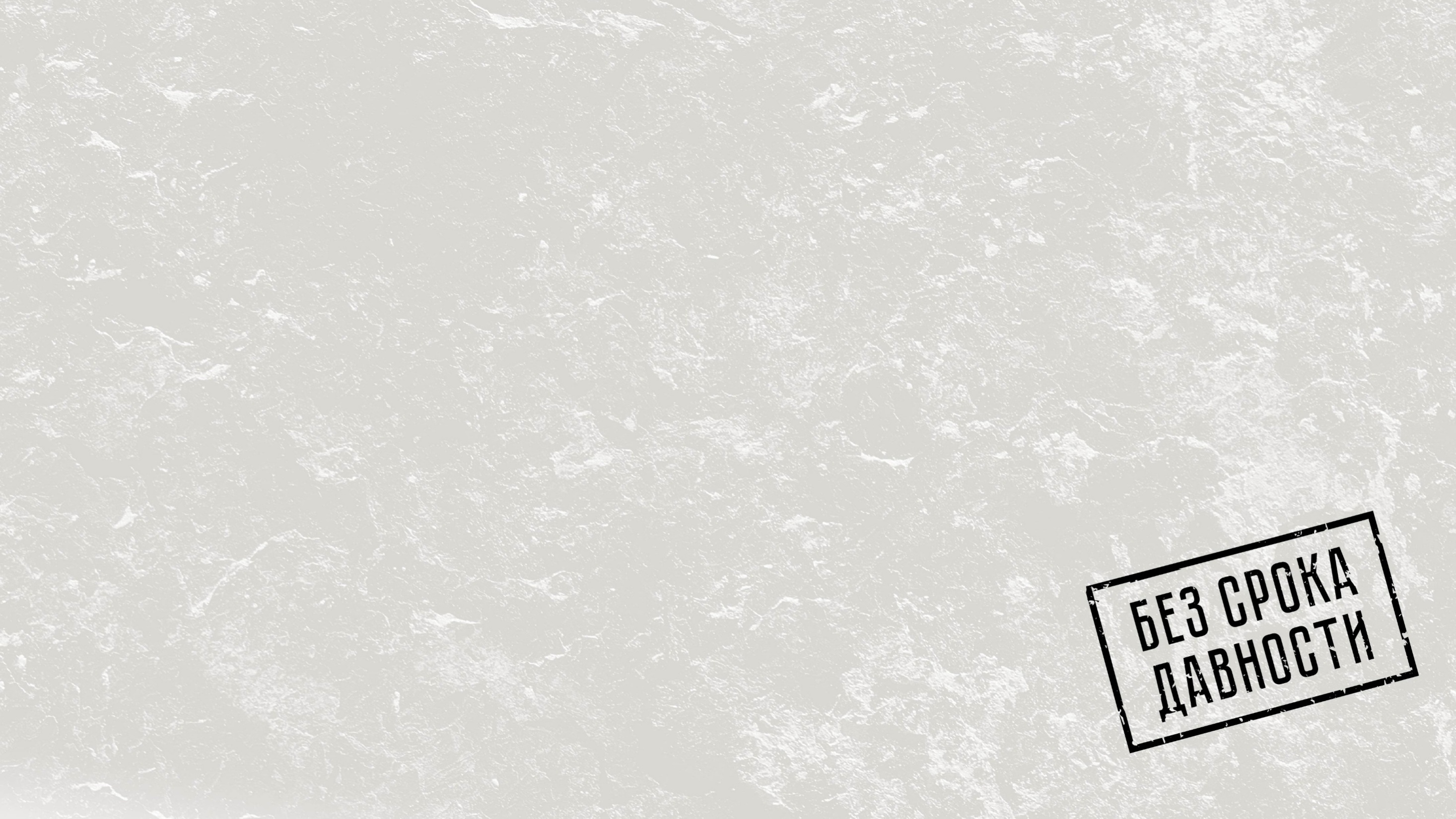 ОПЕРАТОРЫ: 
Общественная палата Российской Федерации, 
КОНТАКТЫ: 
Родионова Елена Геннадьевна, первый заместитель председателя комиссии ОП РФ по добровольчеству и молодёжной политике;
Кузнецова Юлия Андреевна, и.о. заместителя директора АНО АСТИК, +7 985 514-52-93
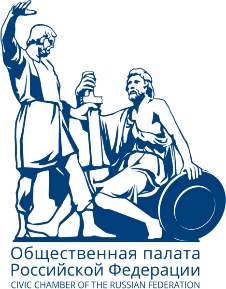 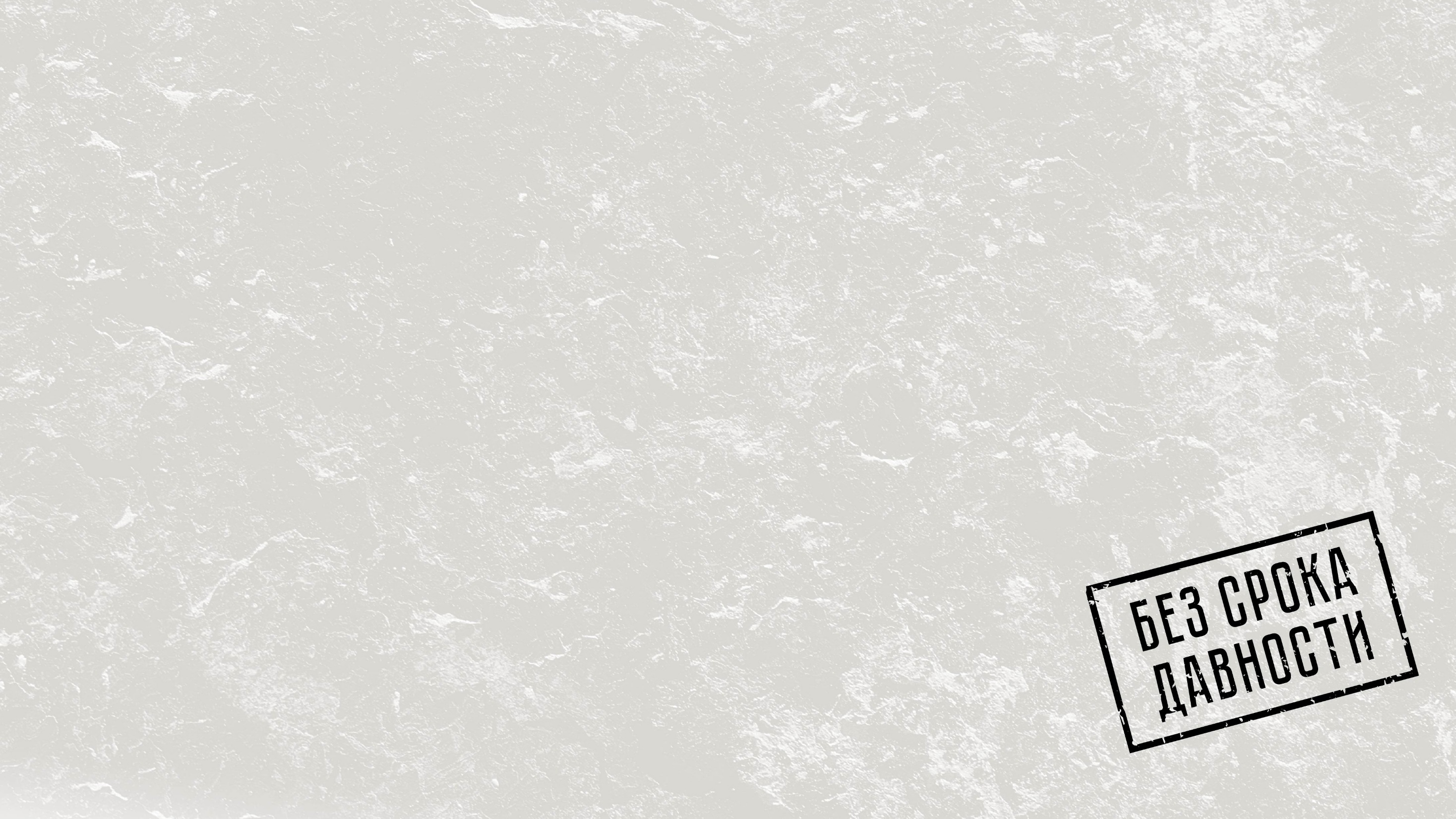 Интерактивные уроки и образовательные мероприятия
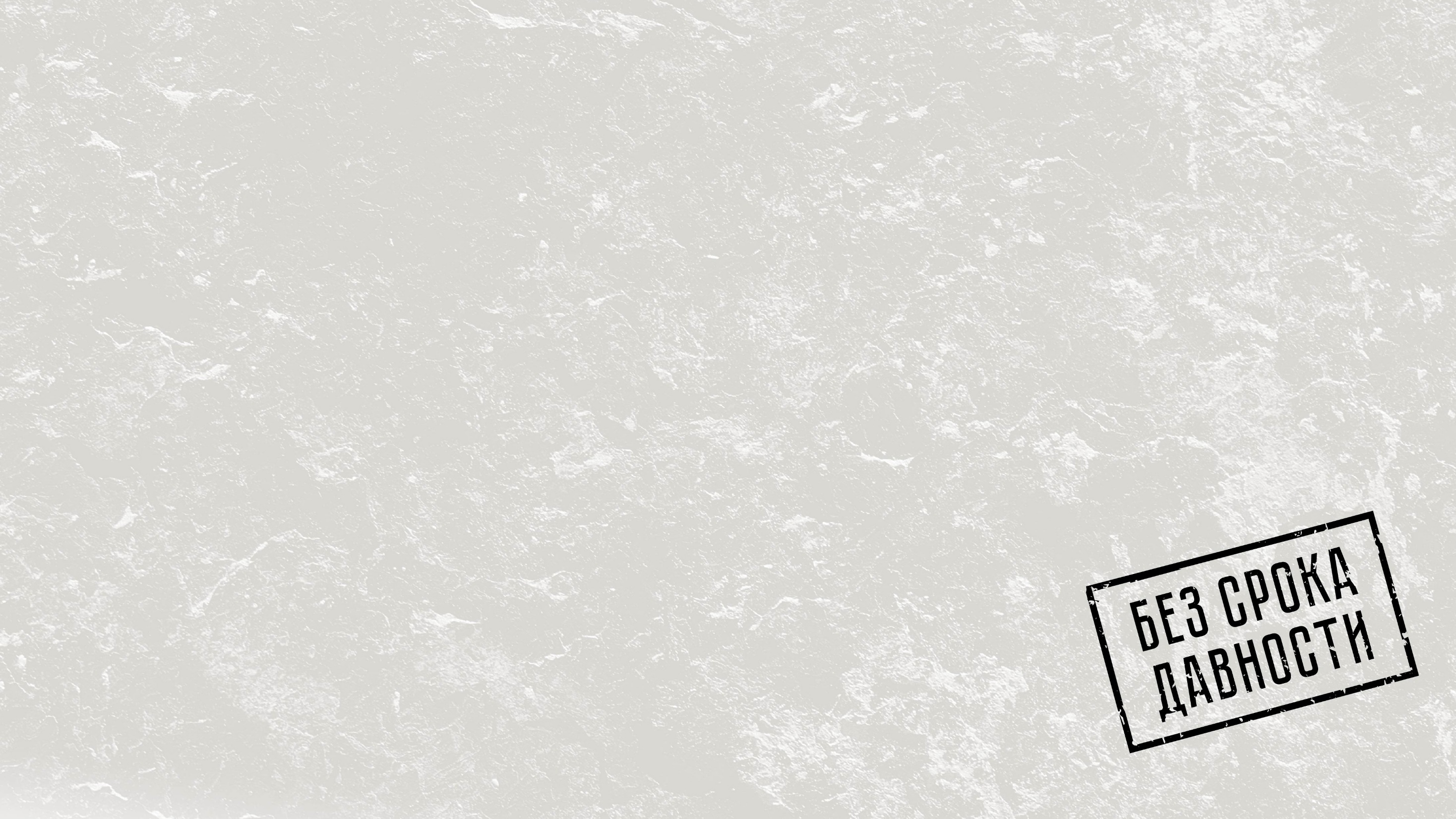 субъекты РФ
Интерактивный урок «Без срока давности»
МАТЕРИАЛЫ
УРОКА ДОСТУПНЫ ПО ССЫЛКЕ:
Интерактивный урок для детей и молодёжи доступен в двух вариантах, для двух возрастных категорий школьников и студентов: 12+ и 16+.
Каждый организатор события сможет сделать авторский урок, используя готовые видео-, фотоматериалы, сценарии интерактивных событий.
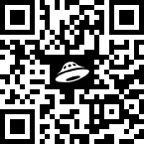 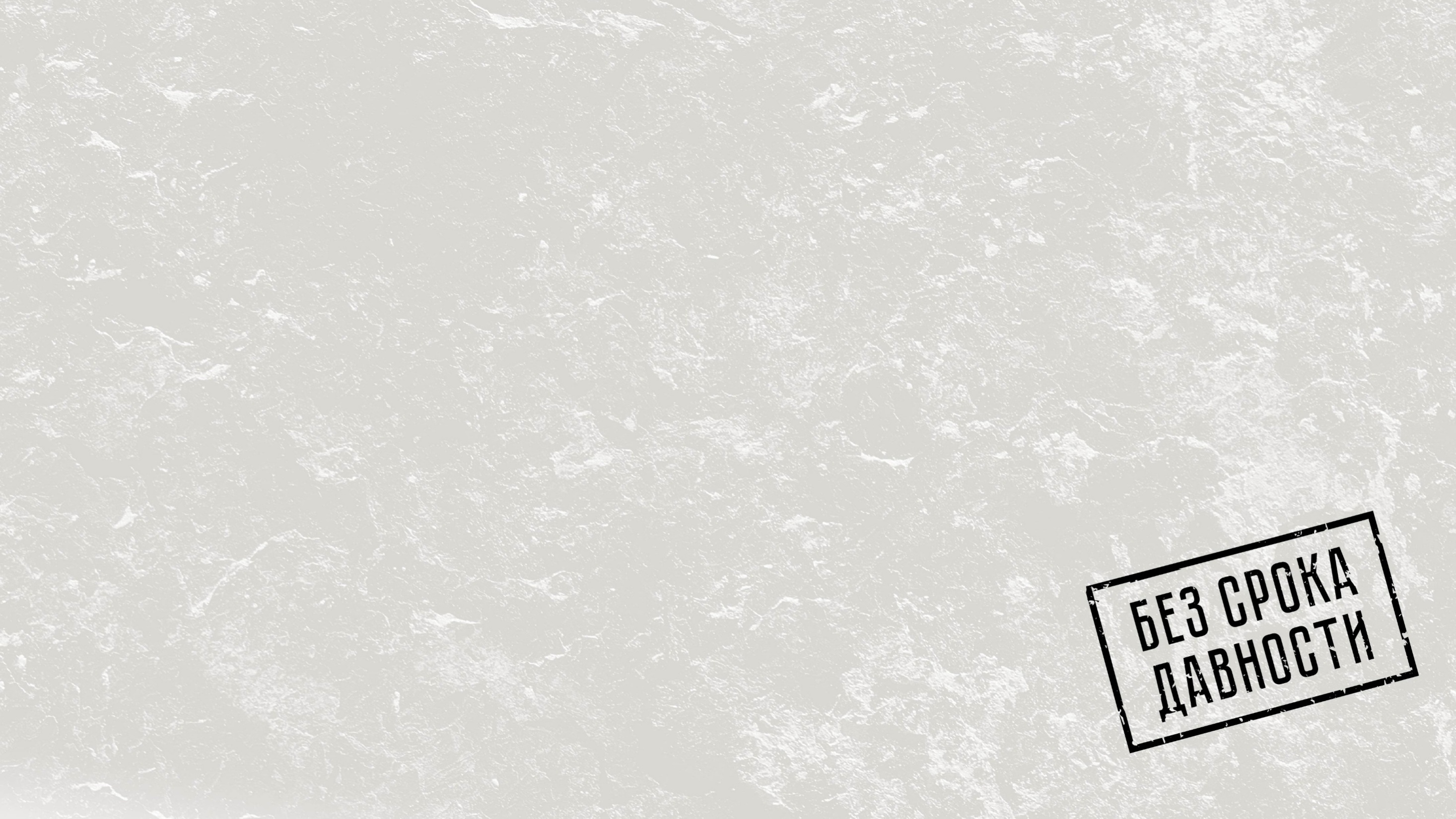 ОПЕРАТОР: 
АНО «Агентство социальных технологий и коммуникаций»

КОНТАКТЫ: 
Головин Борис Николаевич, зам. директора АНО АСТИК,  +7 (985) 307-82-60; 
Калинина Анастасия Германовна, менеджер АНО АСТИК, +7-977-117-80-97 anoastik@mail.ru
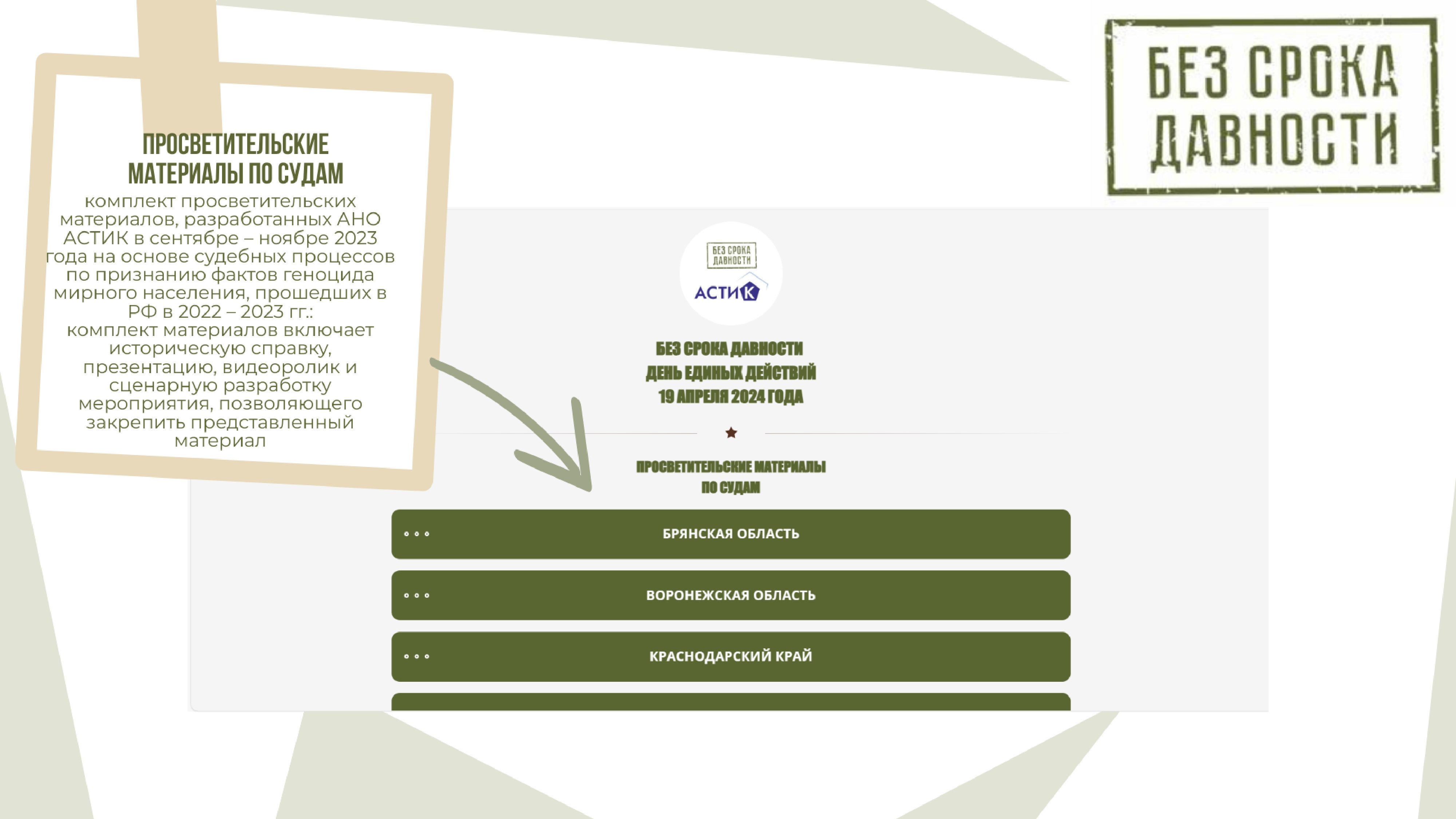 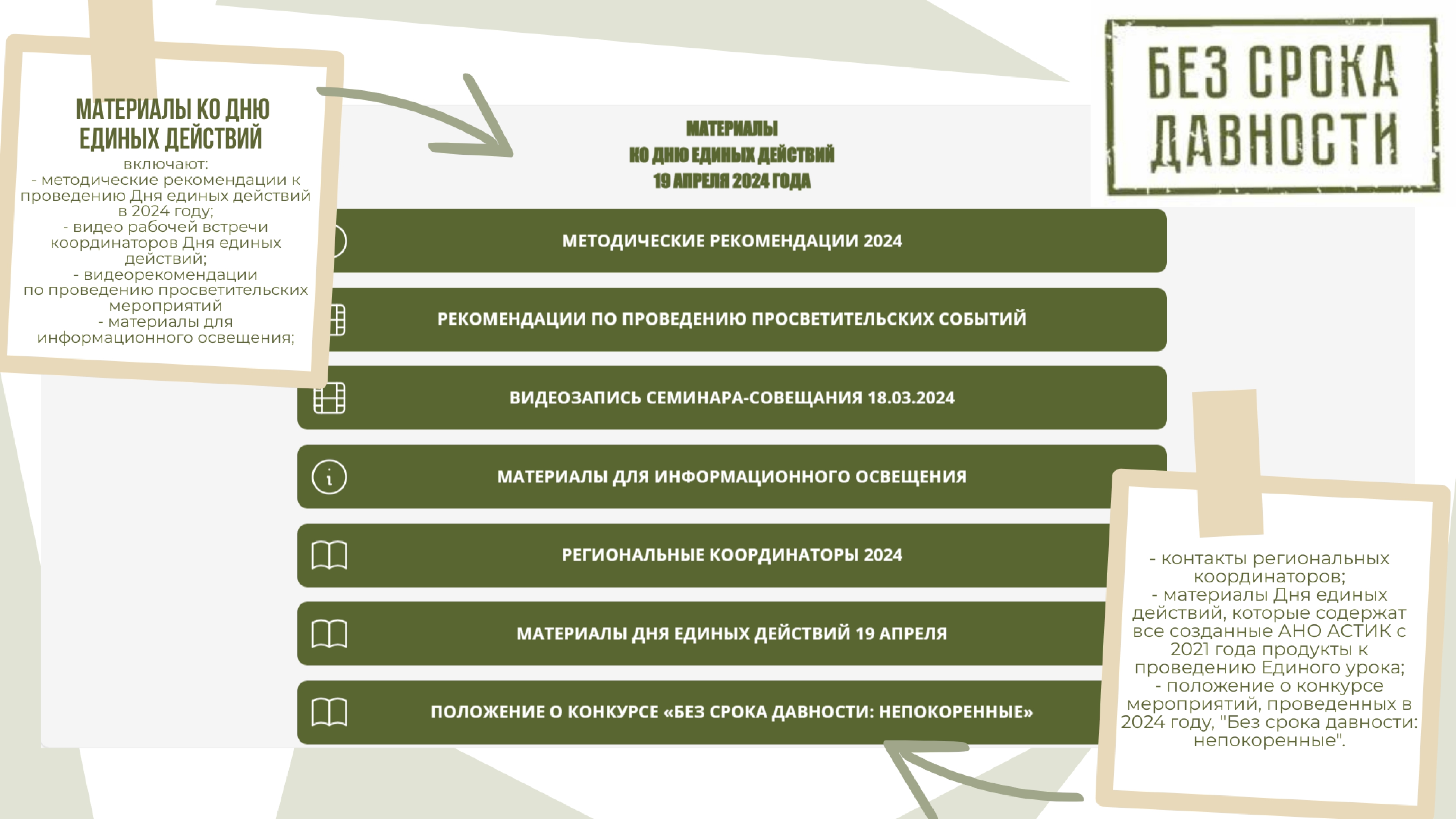 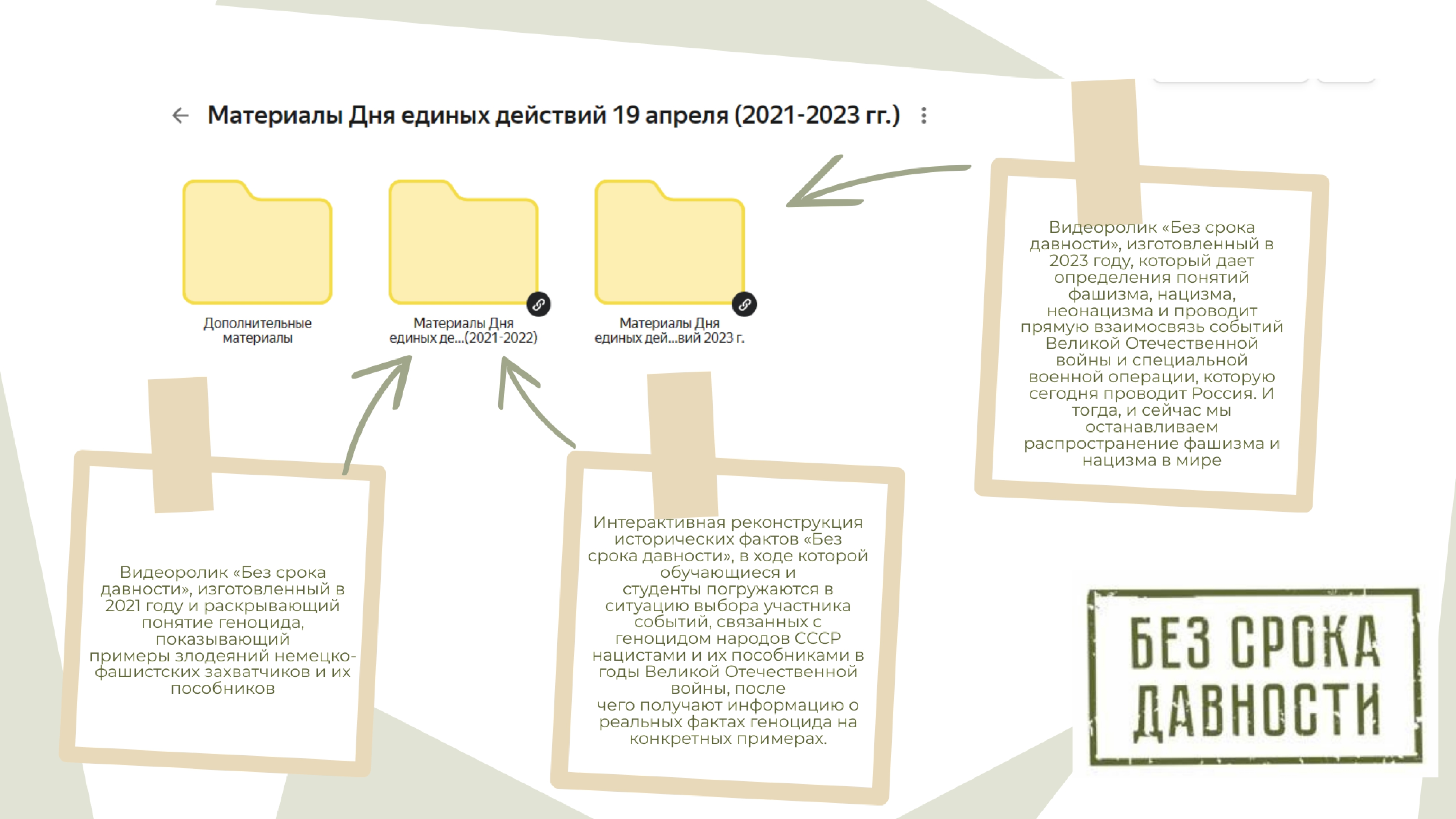 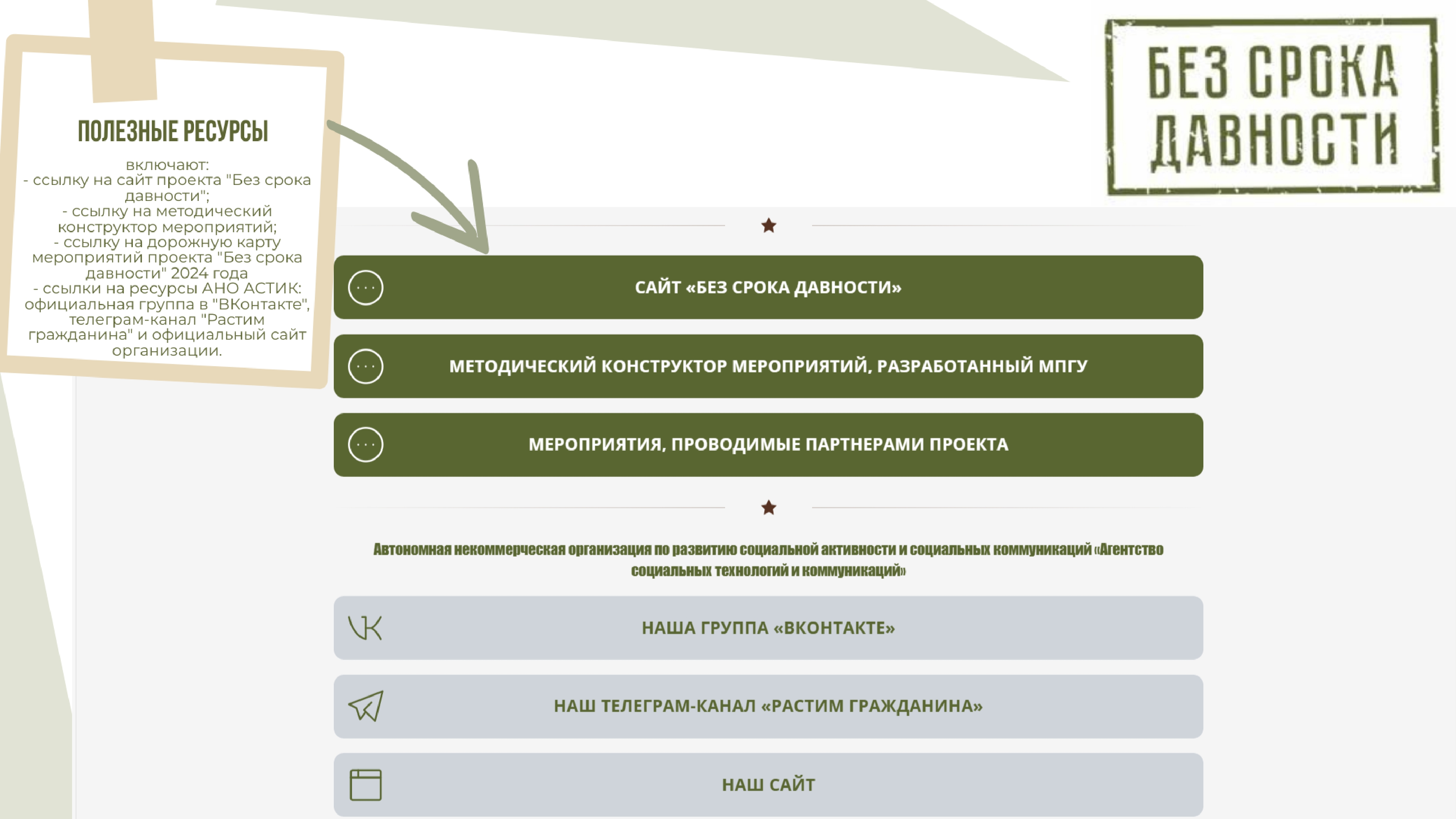 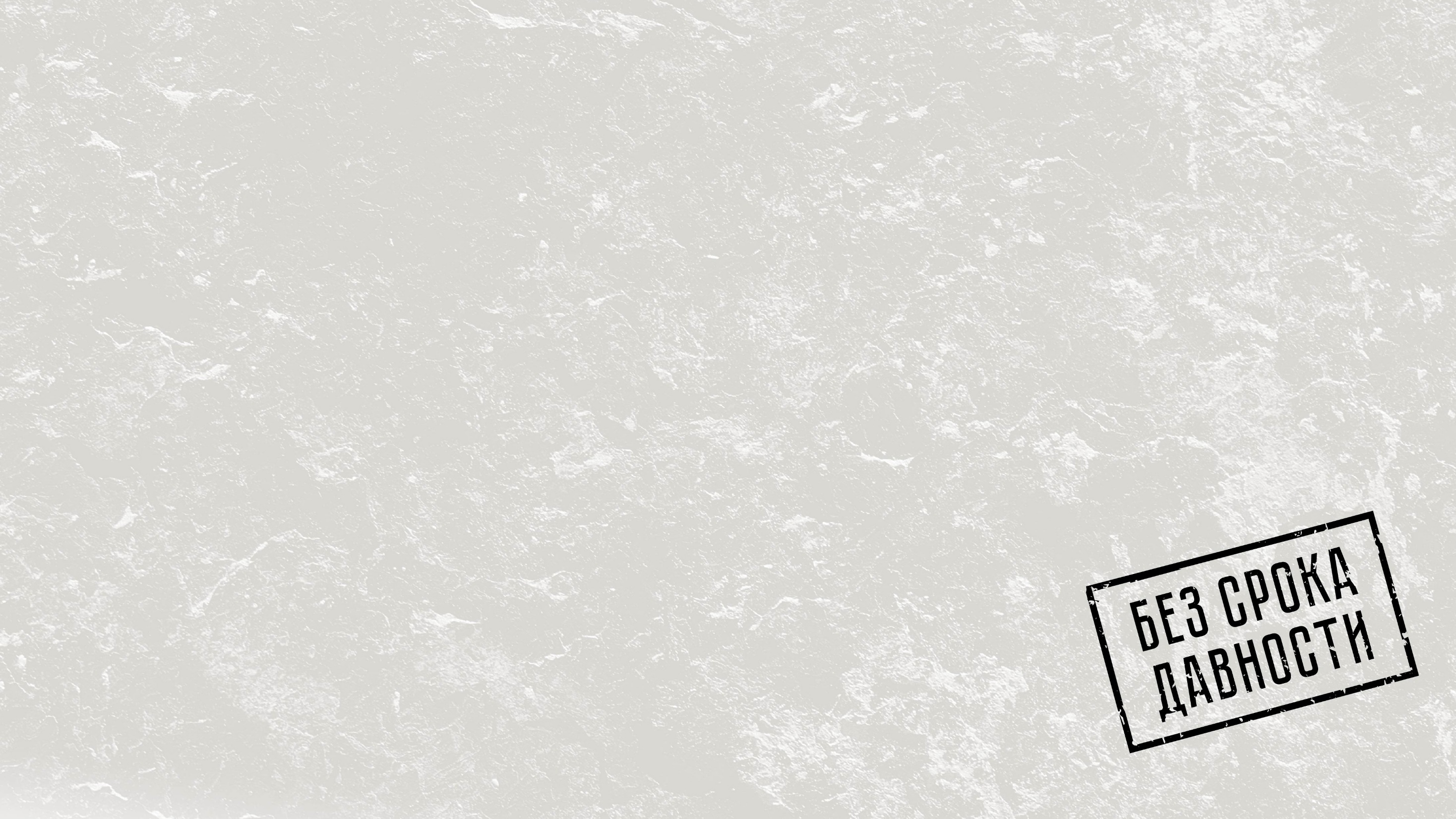 субъекты РФ
Классные/общешкольные мероприятия ко Дню единых действий
ЭЛЕКТРОННЫЙ РЕСУРС ДОСТУПЕН ПО ССЫЛКЕ:
Педагогам образовательных организаций предлагается провести мероприятий, посвящённые Дню единых действий в память о геноциде советского народа нацистами и их пособниками в годы Великой Отечественной войны 1941 – 1945 годов на основе электронного ресурса «Методический конструктор мероприятий по сохранению памяти об исторических событиях своей страны в период Великой Отечественной войны 1941 – 1945 годов».
Ссылка на электронный ресурс: https://project7036062.tilda.ws/
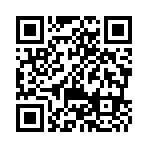 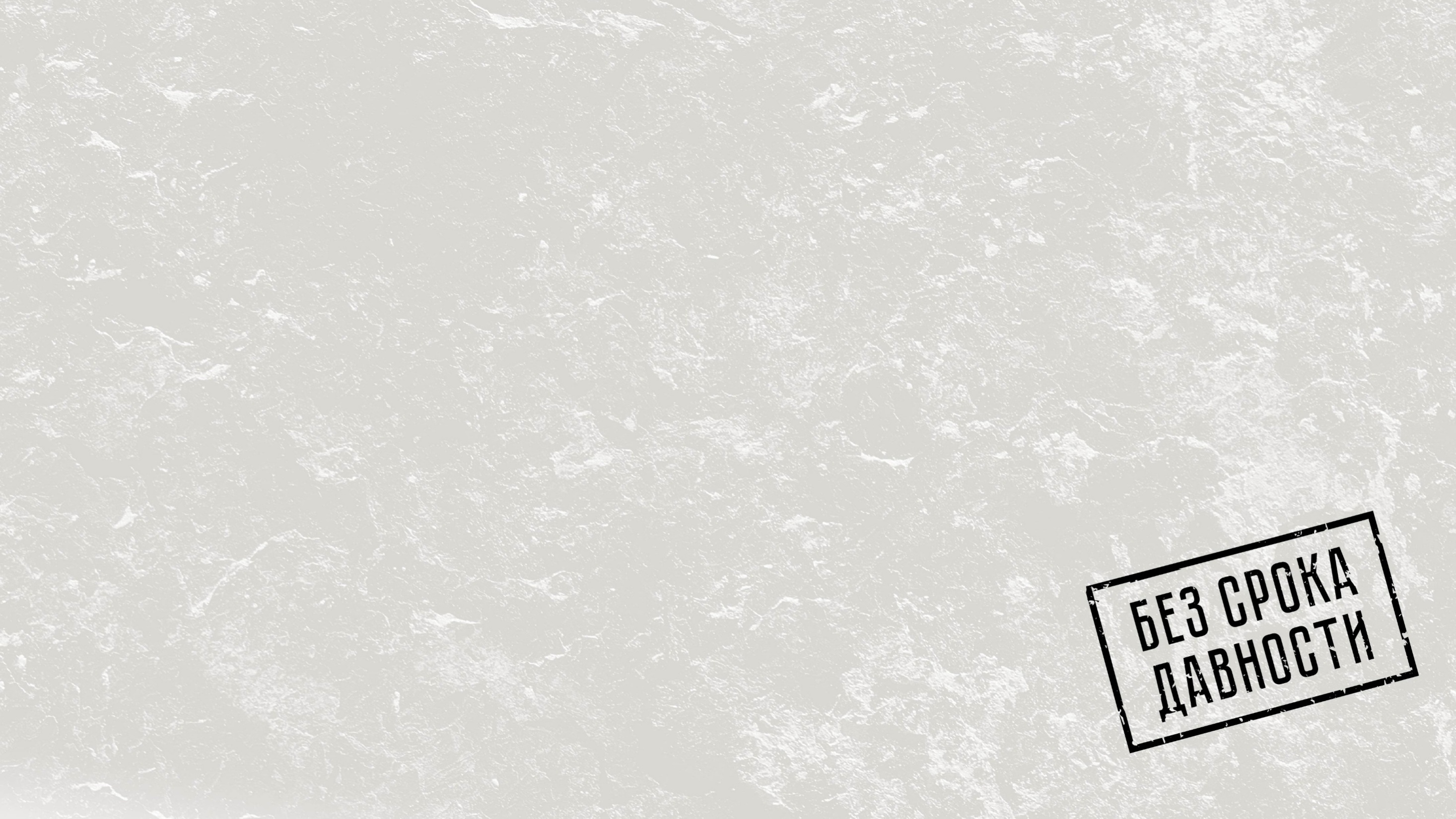 ОПЕРАТОРЫ: 
Министерство просвещения Российской Федерации, Московский педагогический государственный университет

КОНТАКТЫ: 
Саенко Антон Сергеевич, ведущий специалист Управления общественных проектов МПГУ, +7 (996) 438-72-71
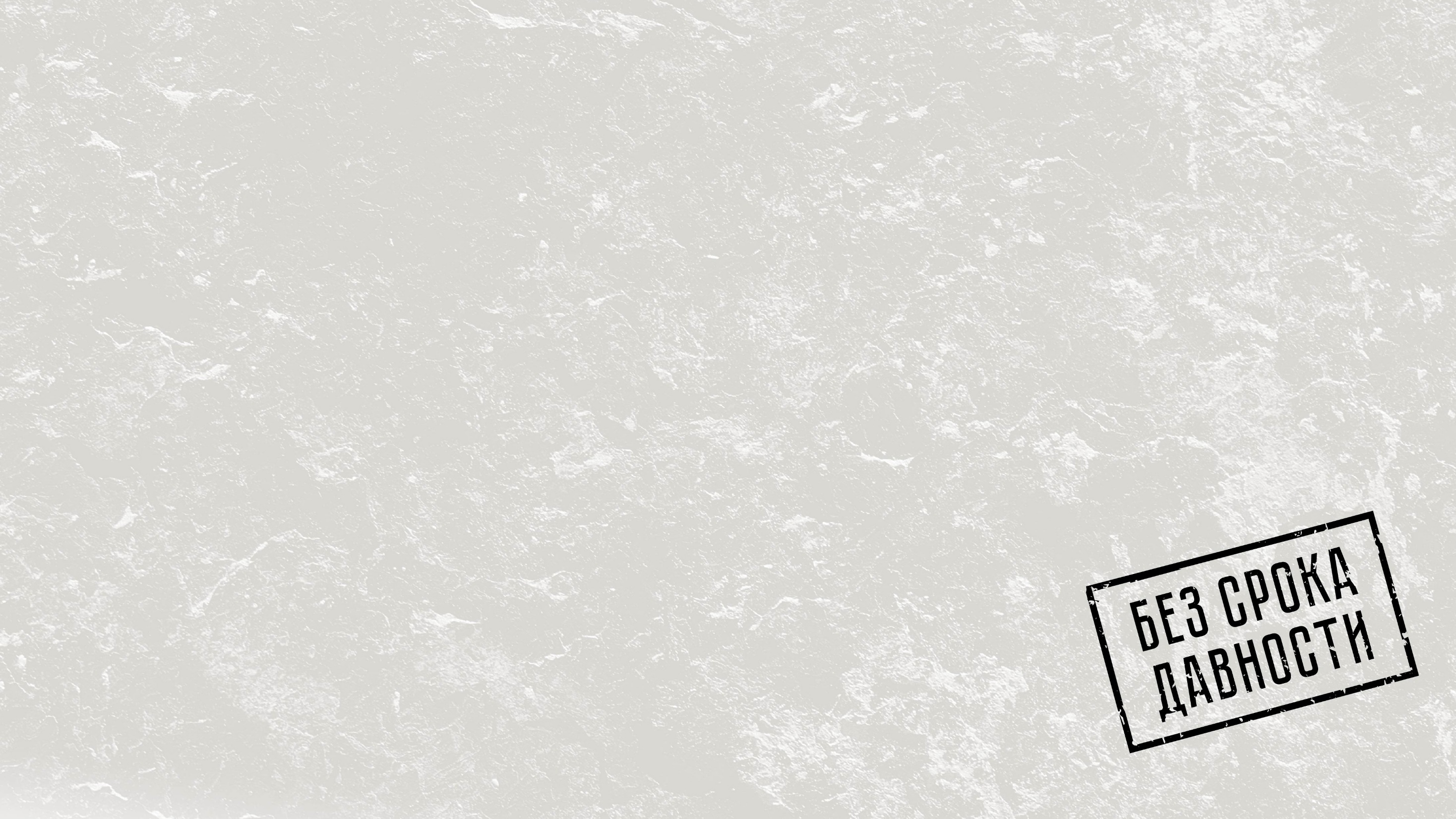 Тематическая смена «Без срока давности» 
в Международном детском центре «Артек»
Республика Крым
Дополнительная общеразвивающая программа «Без срока давности» – это программа для обучающихся, интересующихся социально-гуманитарными и историческими вопросами. Обучение по программе дает возможность подрастающему поколению овладеть теоретическими и практическими навыками работы с темой геноцида советского народа со стороны нацистов и их пособников в годы Великой Отечественной войны.
Целью смены является создание условий для расширения представления обучающихся о теме геноцида советского народа со стороны нацистов и их пособников в годы Великой Отечественной войны, ее роли в формировании и сохранении исторической памяти, а также повышение исторического сознания в молодежной среде.
В рамках программы пройдут следующие события:
Театральная творческая постановка на тему проекта «Без срока давности»;
Правовой диалог «Нацизм вне закона. Преступления без срока давности»;
Исторический квест;
Тематический квиз «Без срока давности»;
Киномарафон «Без срока давности» и т.д.
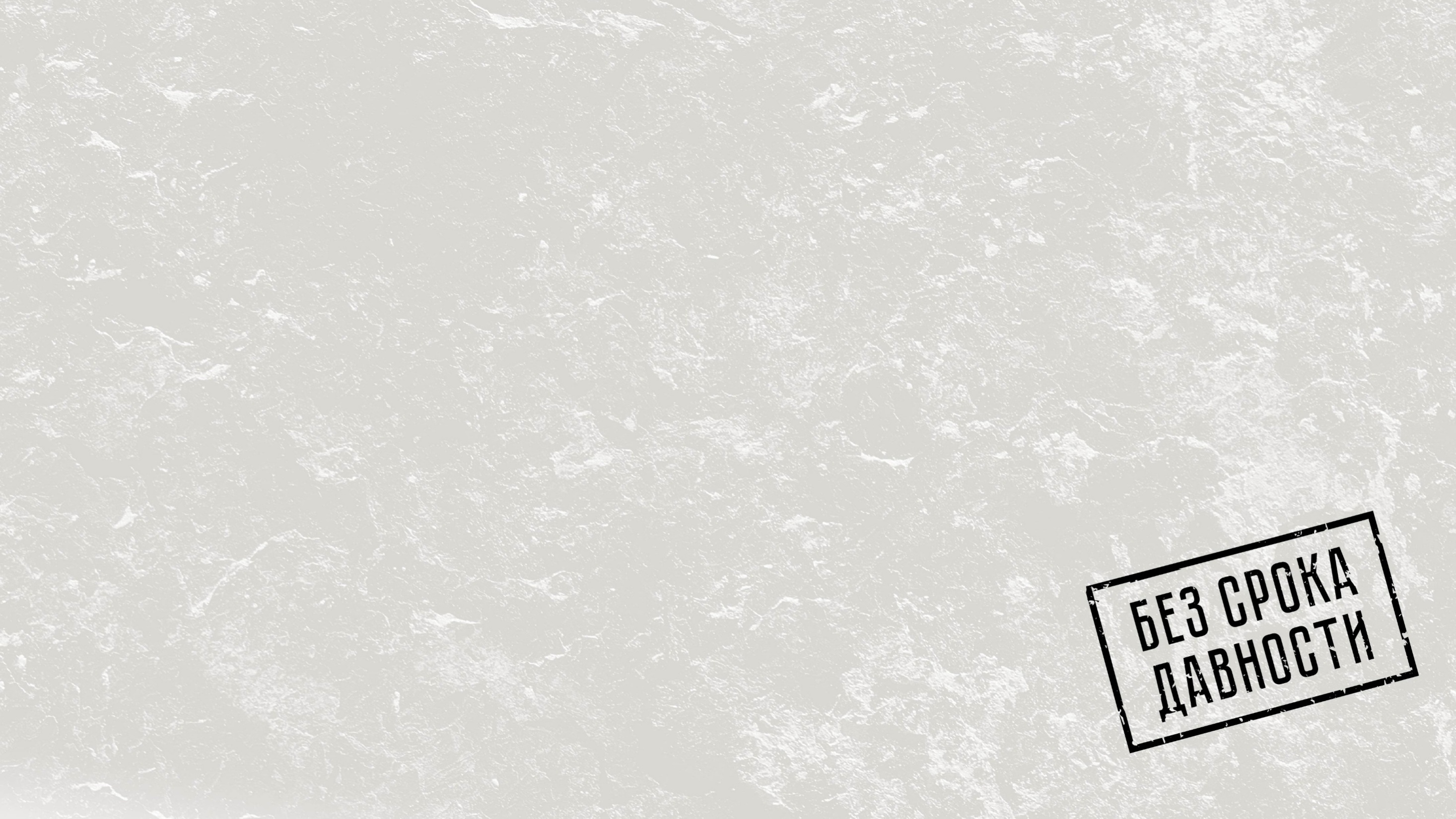 ОПЕРАТОРЫ: 
Национальный центр исторической памяти при Президенте Российской Федерации, МДЦ «Артек»

КОНТАКТЫ: 
Брежнева Ольга Игоревна, +7 917 535-34-66, artek-bsd@yandex.ru
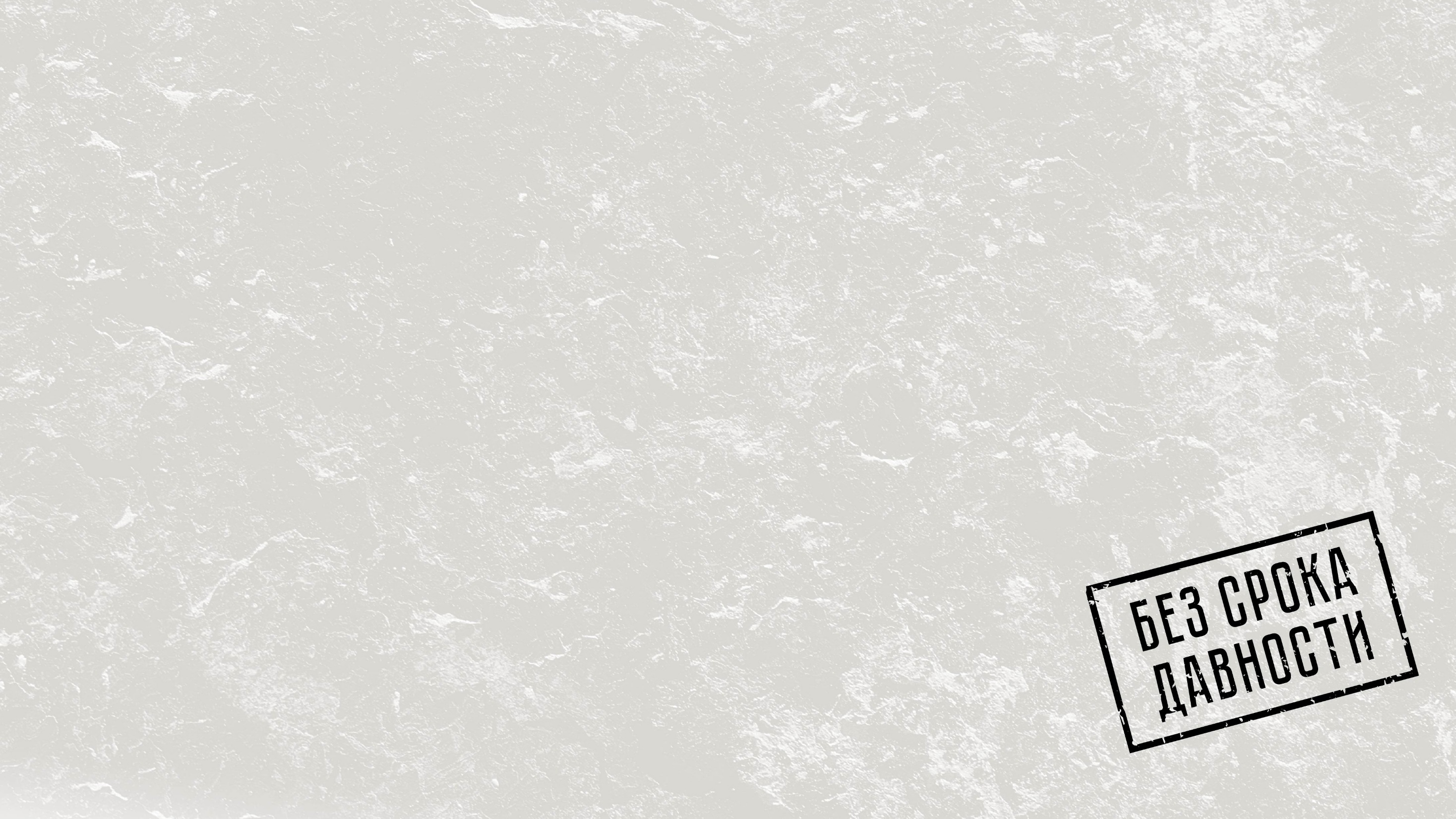 Экспертные сессии и научные конференции
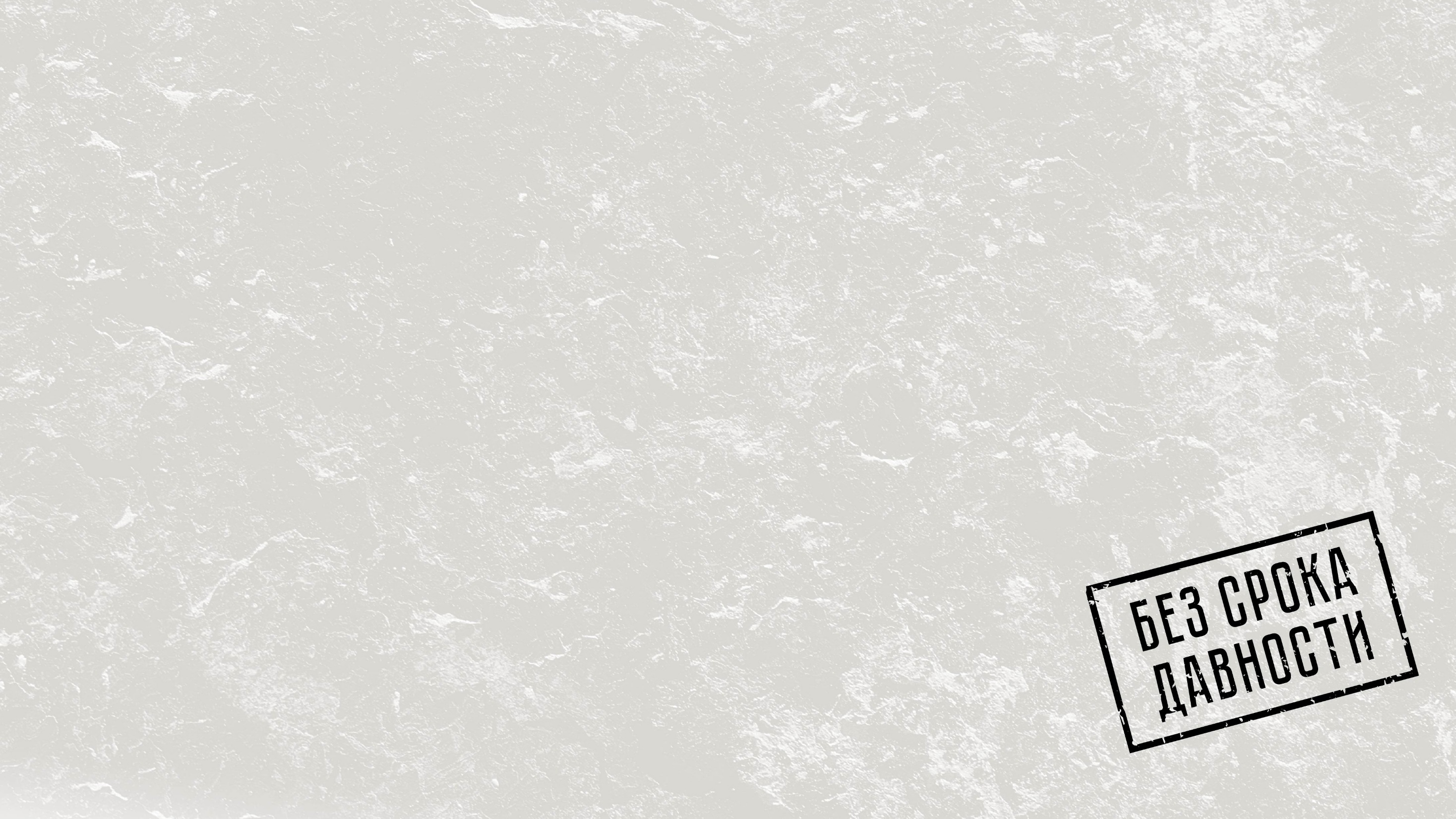 субъекты РФ
Всероссийский марафон «Молодым хранить память»
Ко Дню единых действий образовательными организациями – членами Ассоциации развития педагогического образования будут организованы памятные мероприятия: митинги, акции, выставки, единые уроки, посвященные памяти жертв геноцида, классные часы, экскурсии, кинолектории и др. По итогам марафона планируется создание видеоролика.
ОПЕРАТОРЫ: 
Министерство просвещения Российской Федерации, Московский педагогический государственный университет,Ассоциация развития педагогического образования

КОНТАКТЫ: 

Байдарова Ольга Ивановна, начальник Управления непрерывного педагогического образования МПГУ, +79035940789
Саенко Антон Сергеевич, ведущий специалист Управления общественных проектов МПГУ, +7 (996) 438-72-71
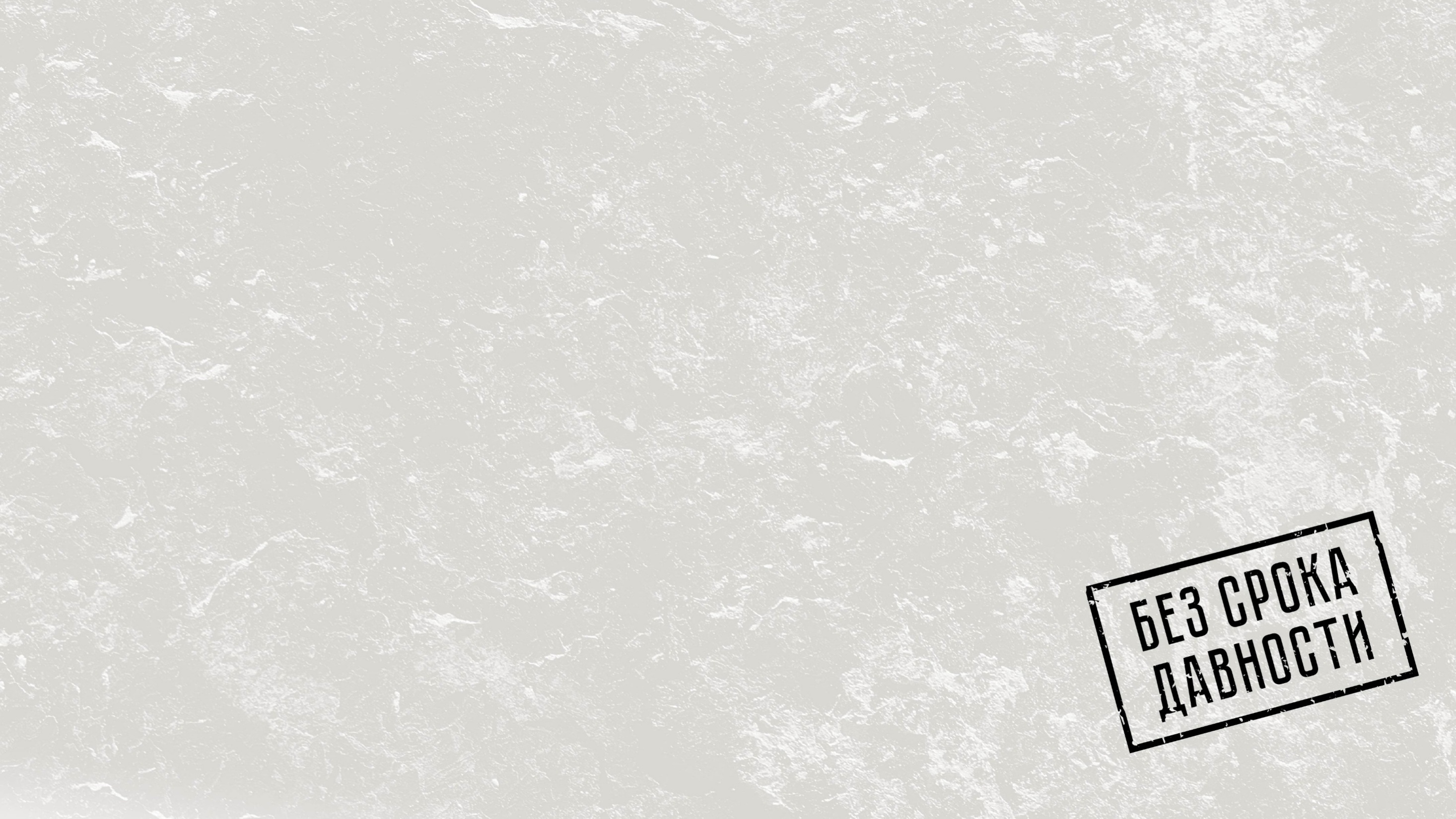 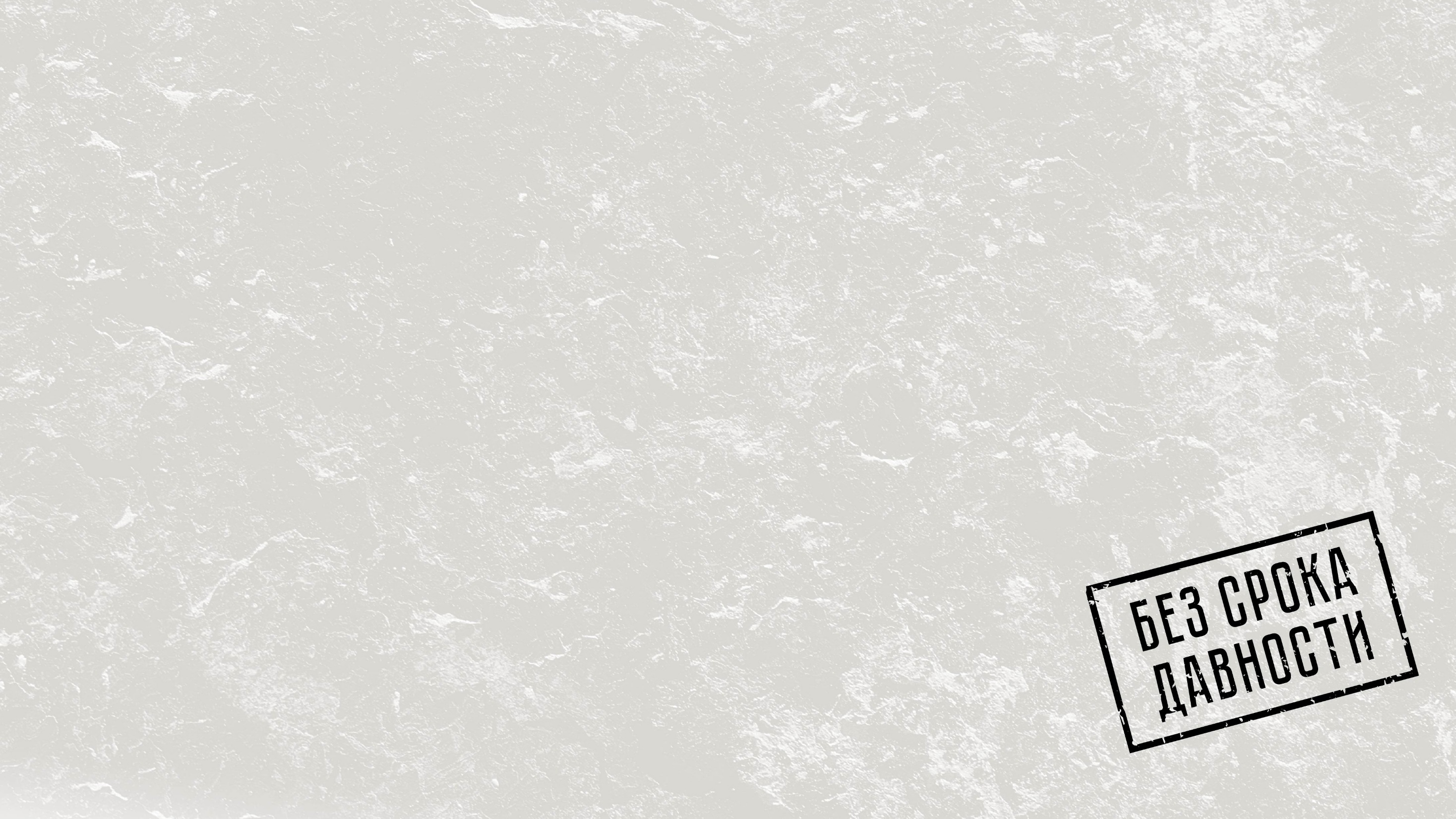 Научно-практическая конференция «Без срока давности»
Москва
Научно-практическая конференция «Без срока давности» состоится 19 апреля 2024 г. на базе Российского экономического университета имени Г.В. Плеханова. По итогам конференции будет выпущен сборник материалов.
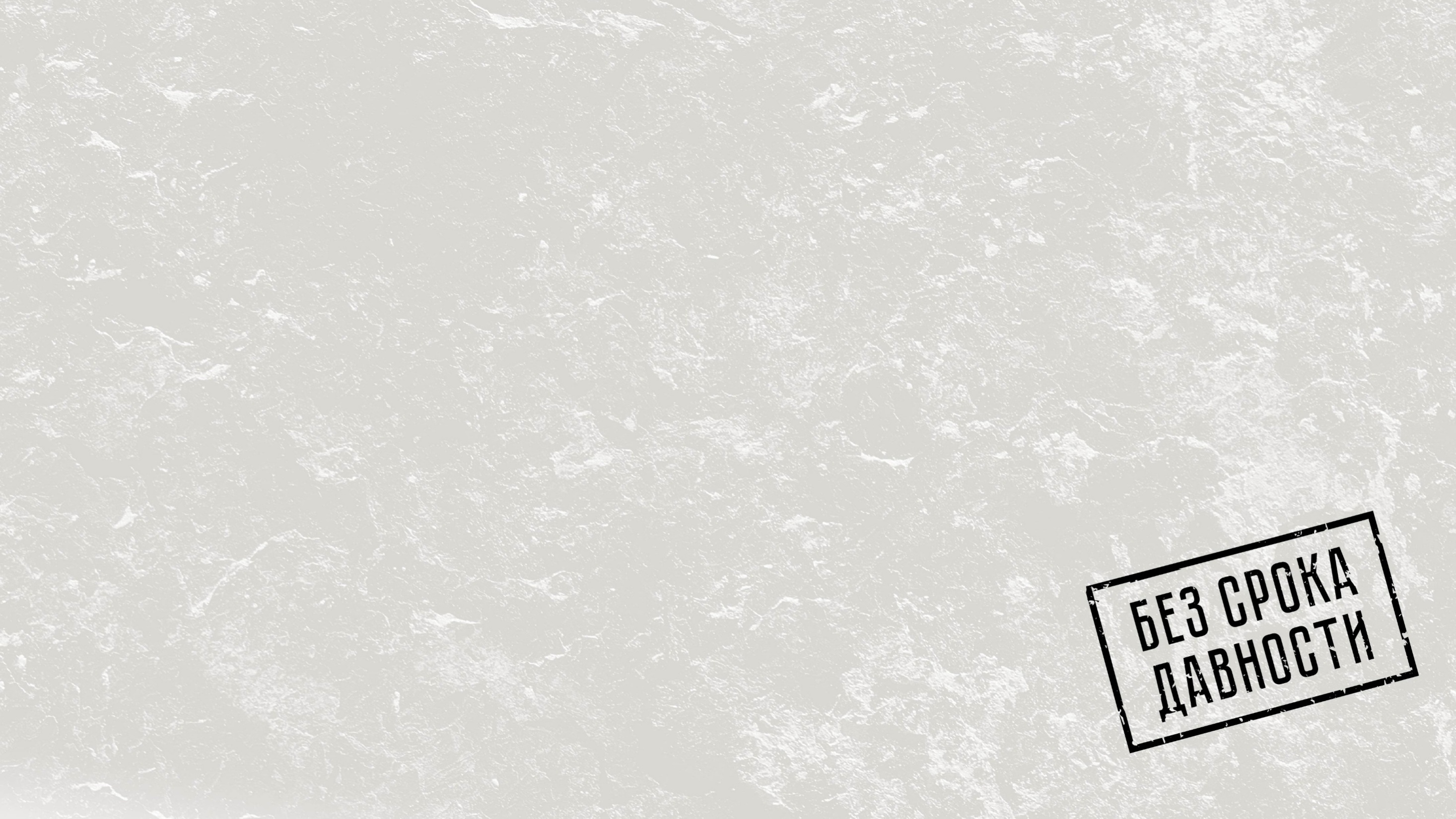 ОПЕРАТОРЫ: 
Программа «Роспатриот» Федерального агентства по делам молодежи, Российский экономический университет имени Г.В. Плеханова.
КОНТАКТЫ: 
Колбасин Дмитрий Алексеевич, ведущий специалист отдела взаимодействия с организациями и объединениями ФГБУ «Роспатриотцентр», 84999678670 (доп.7053)
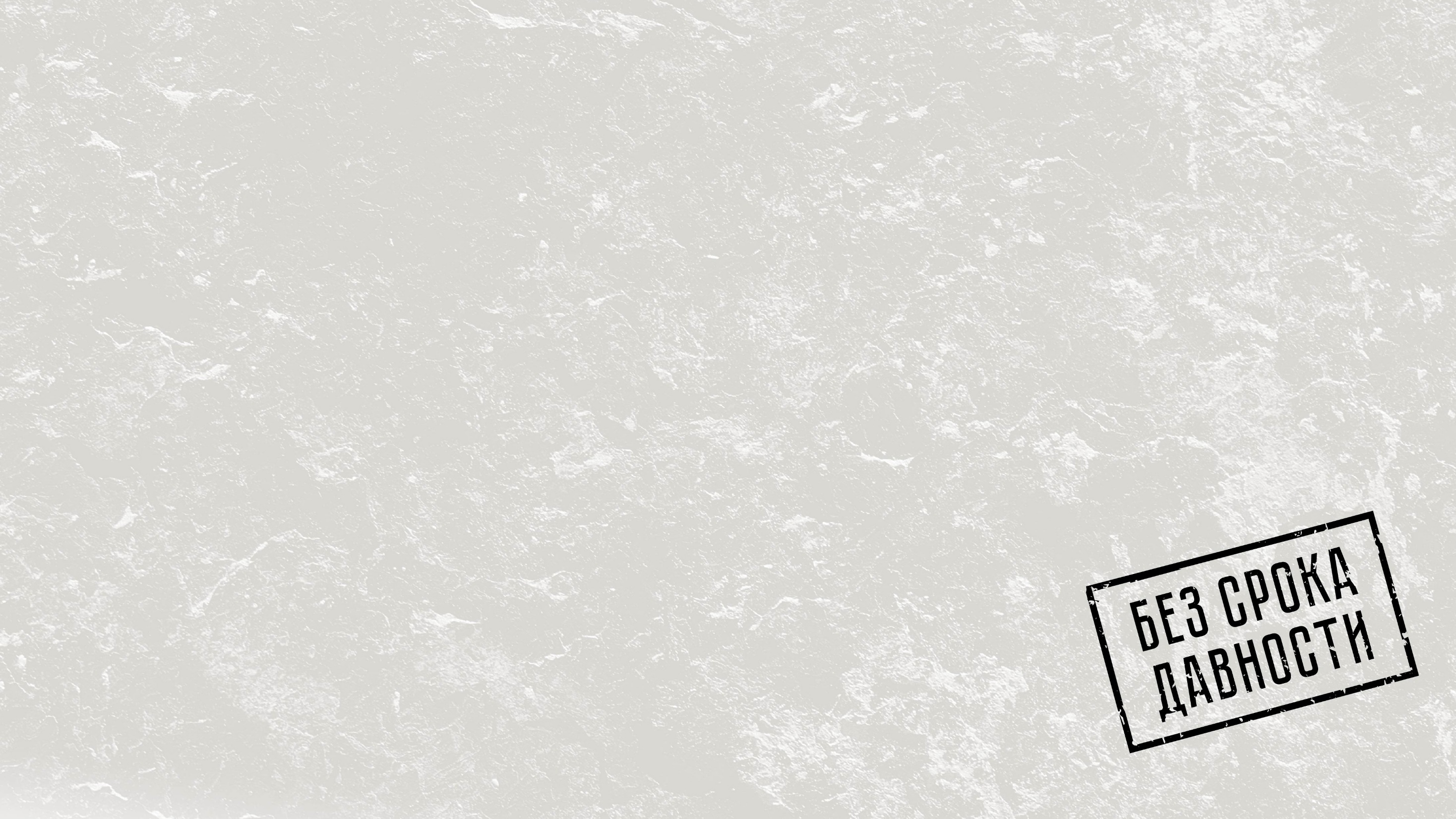 Презентационные сессии
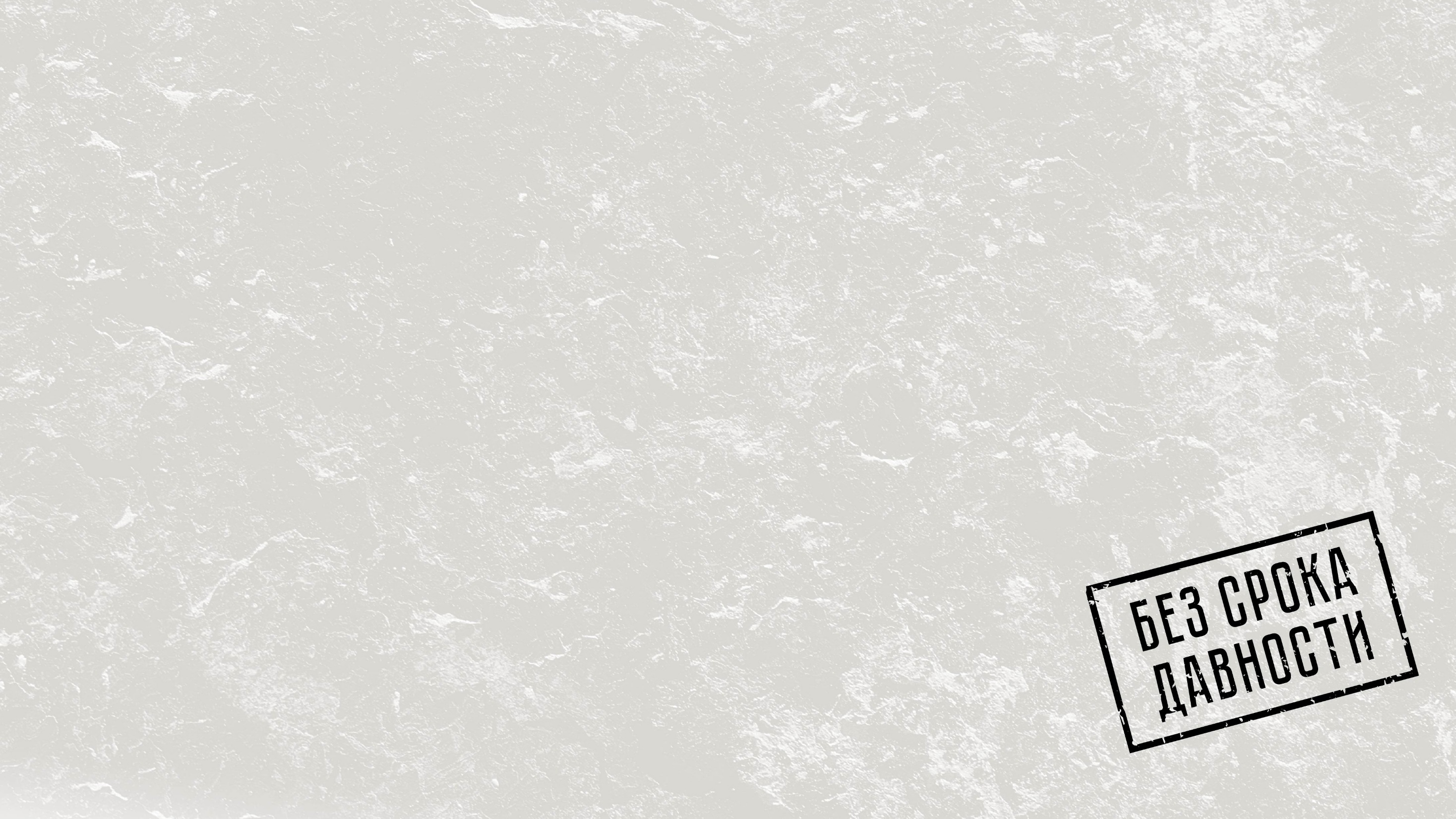 Презентация и обсуждение новейших изданий о геноциде советского мирного населения
Субъекты РФ
19 апреля 2024 г. в сетевых книжных магазинах по всей стране состоится презентация научной, научно-популярной и публицистической литературы, посвящённой проблематике нацистского геноцида советского мирного населения в годы Великой Отечественной войны. Участниками презентации станут авторы изданий, историки, публицисты, эксперты проекта «Без срока давности».
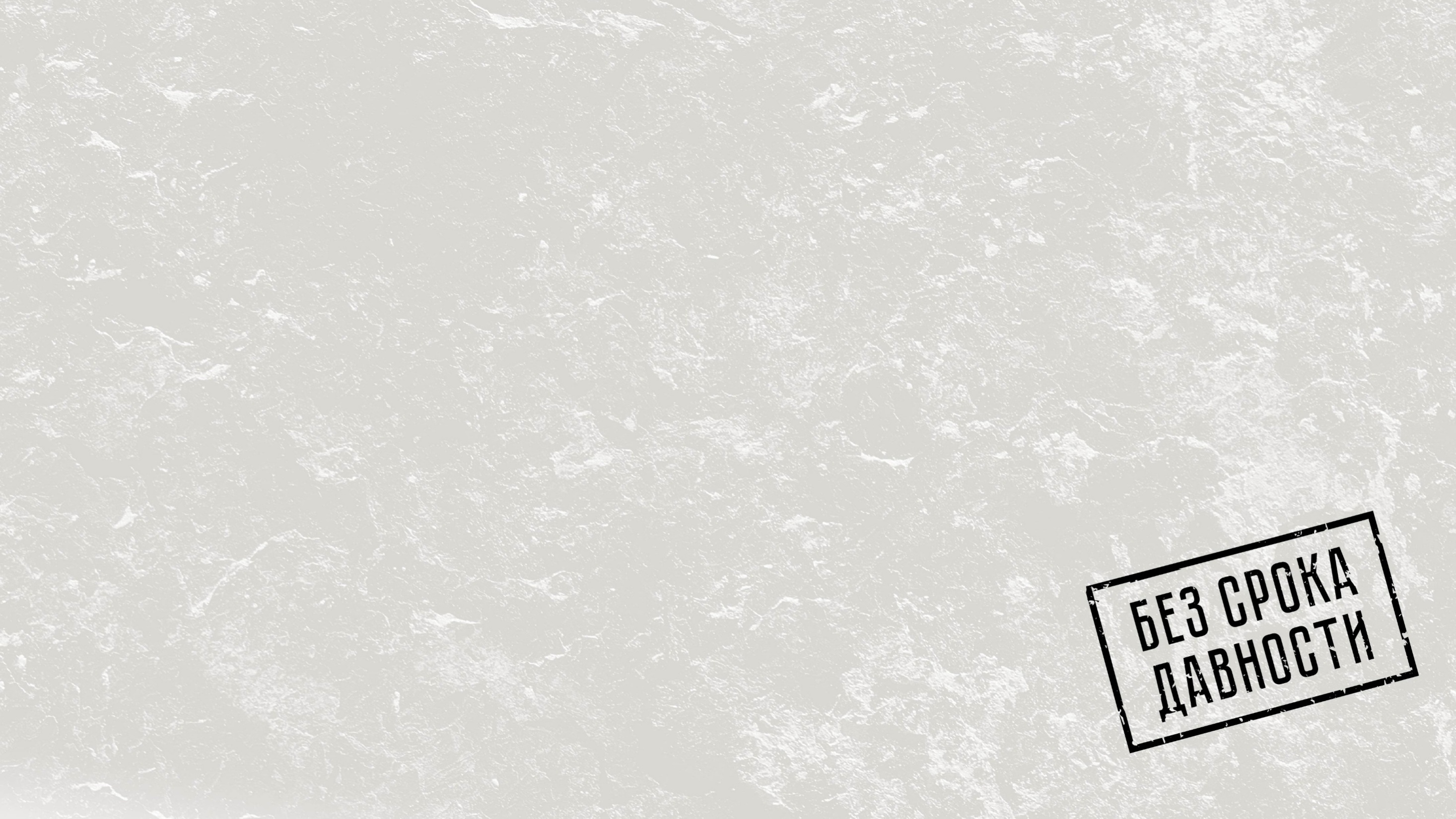 ОПЕРАТОРЫ: 
Национальный центр исторической памяти при Президенте Российской Федерации, Фонд «Историческая память»
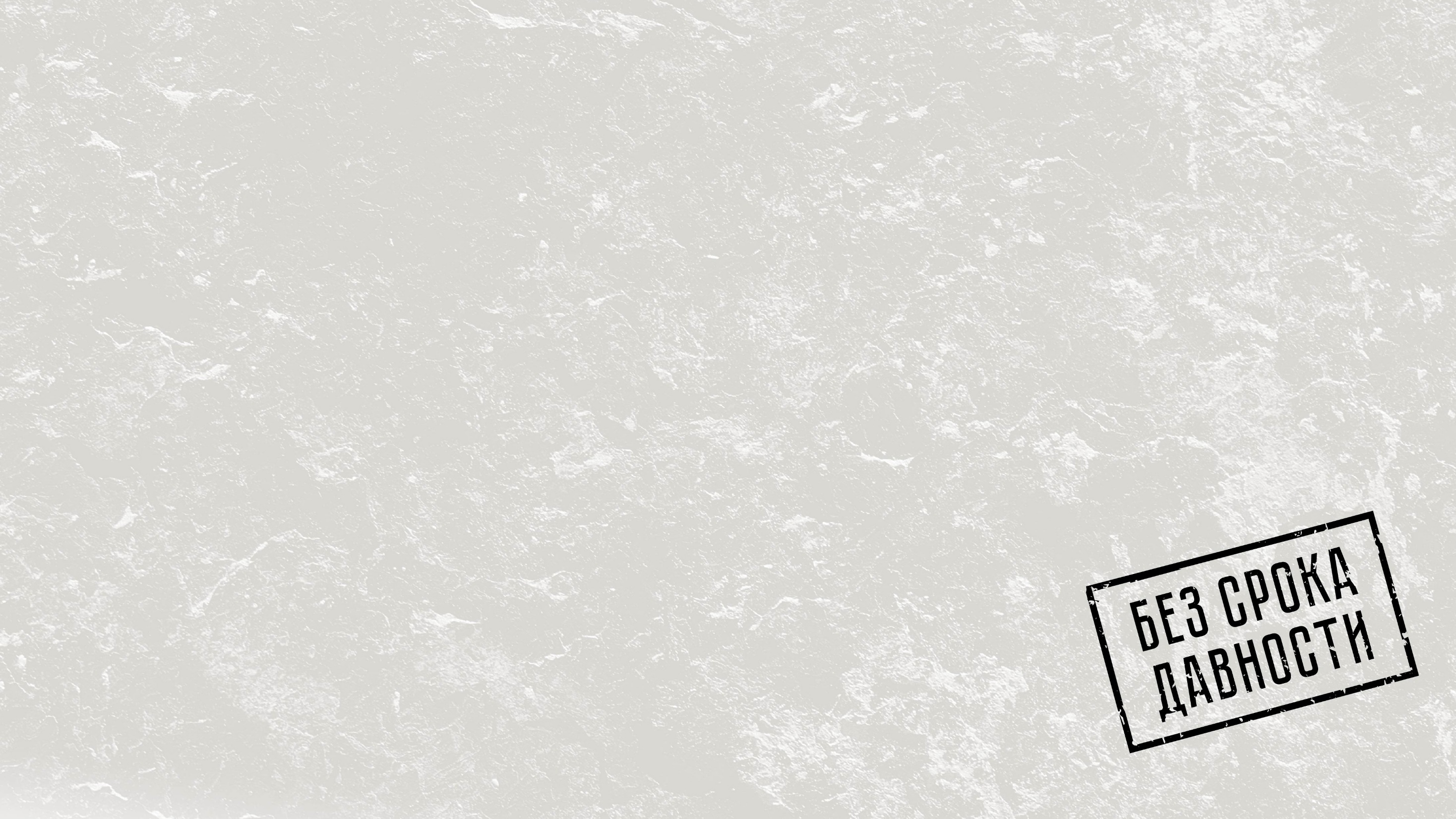 Презентация регионального тома сборника архивных документов «Без срока давности»
Онлайн
19 апреля 2024 г. на официальном портале проекта «Без срока давности» состоится онлайн презентация регионального тома сборника архивных документов «Без срока давности» по Калининградской области, переведённый на английский и немецкий языки. Это станет первым изданием сборника проекта на иностранных языках. 
В сборнике опубликованы материалы следственных дел и акты о зверствах нацистов, отчёты о расследованиях и спецдонесения, протоколы допросов преступников, официальные документы рейха об условиях содержания восточных рабочих, воспоминания и свидетельства очевидцев.
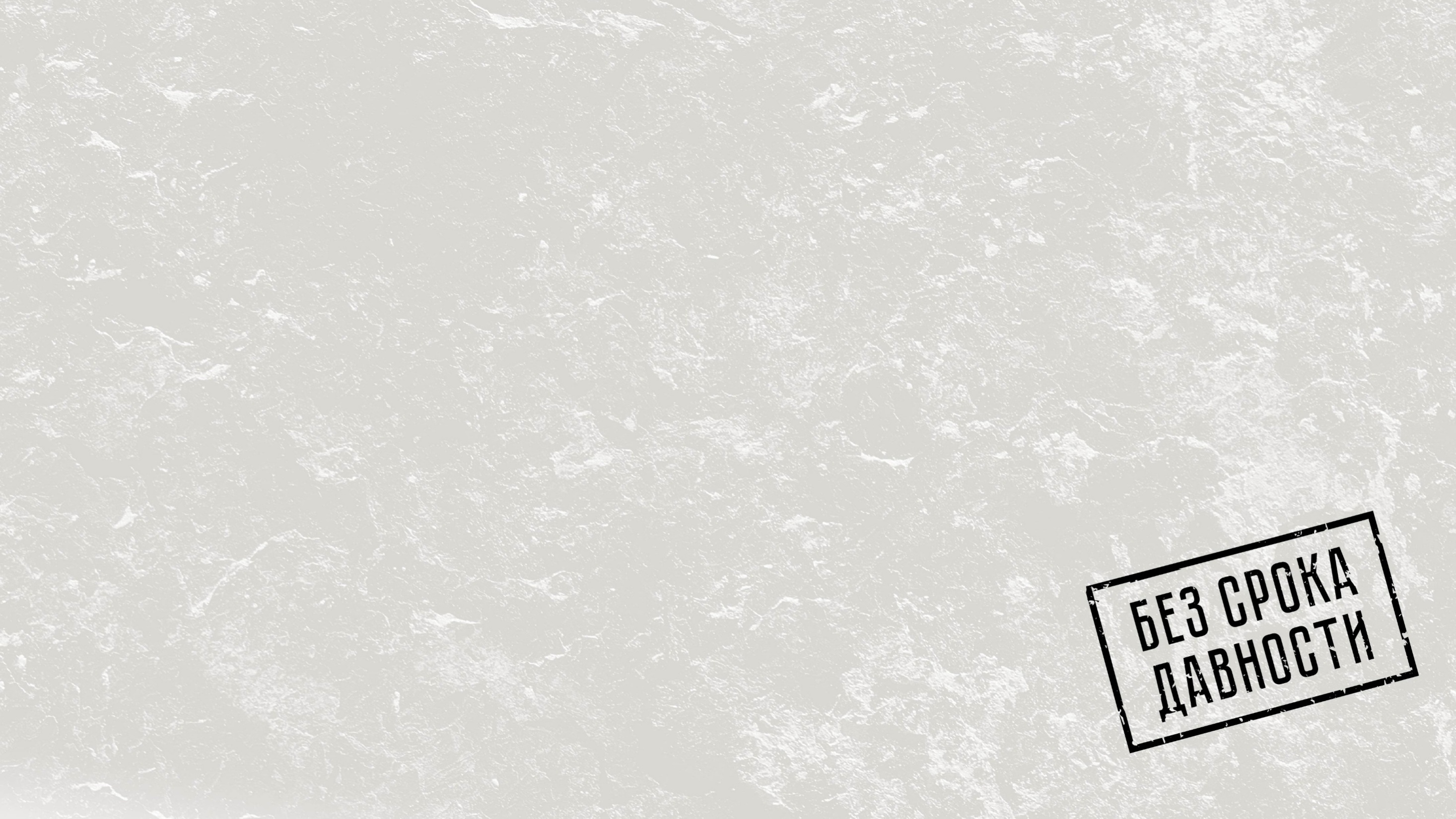 ОПЕРАТОР: 
Национальный центр исторической памяти при Президенте Российской Федерации, 
Калининградский областной историко-художественный музей
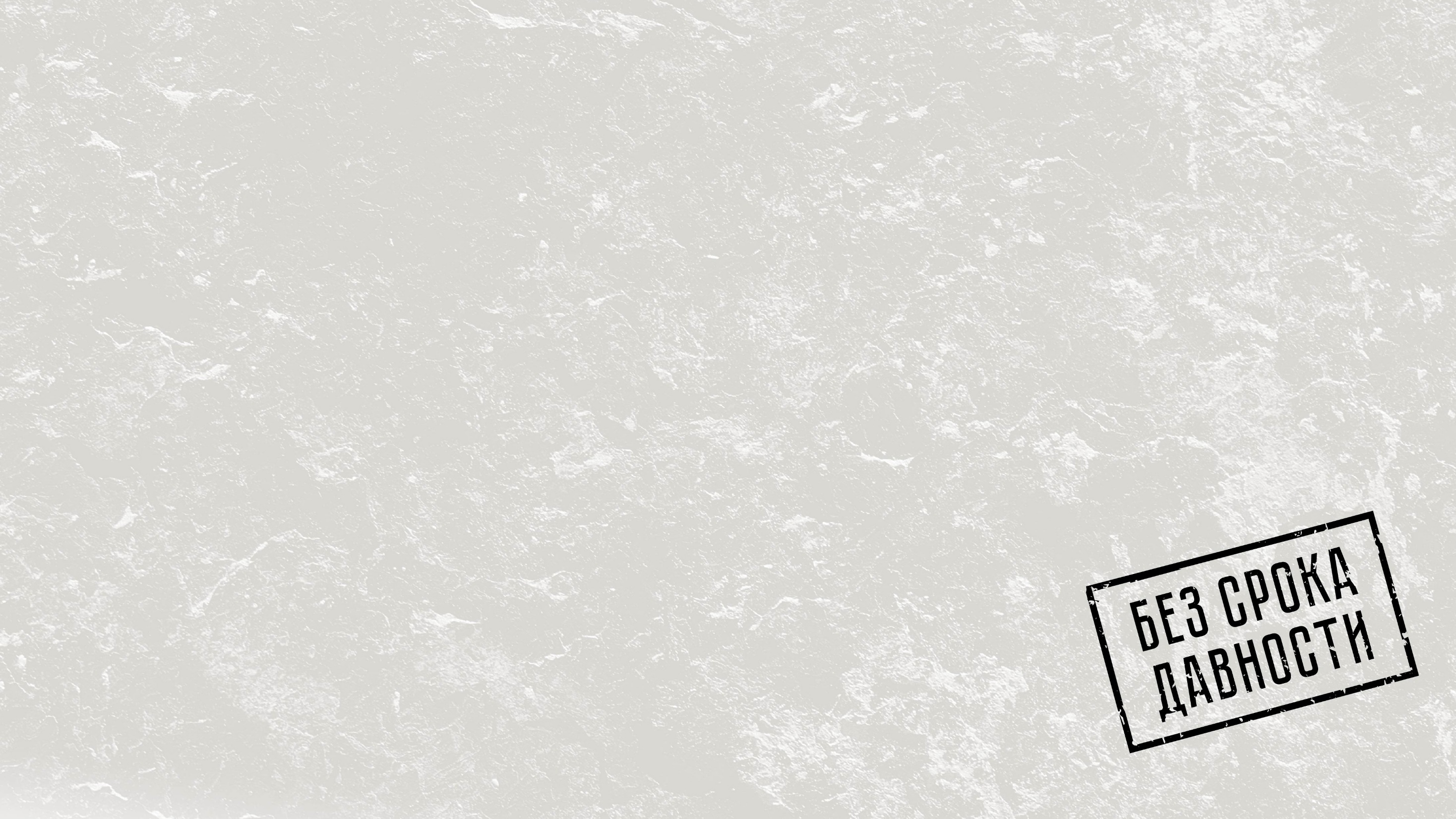 Показы видеоконтента
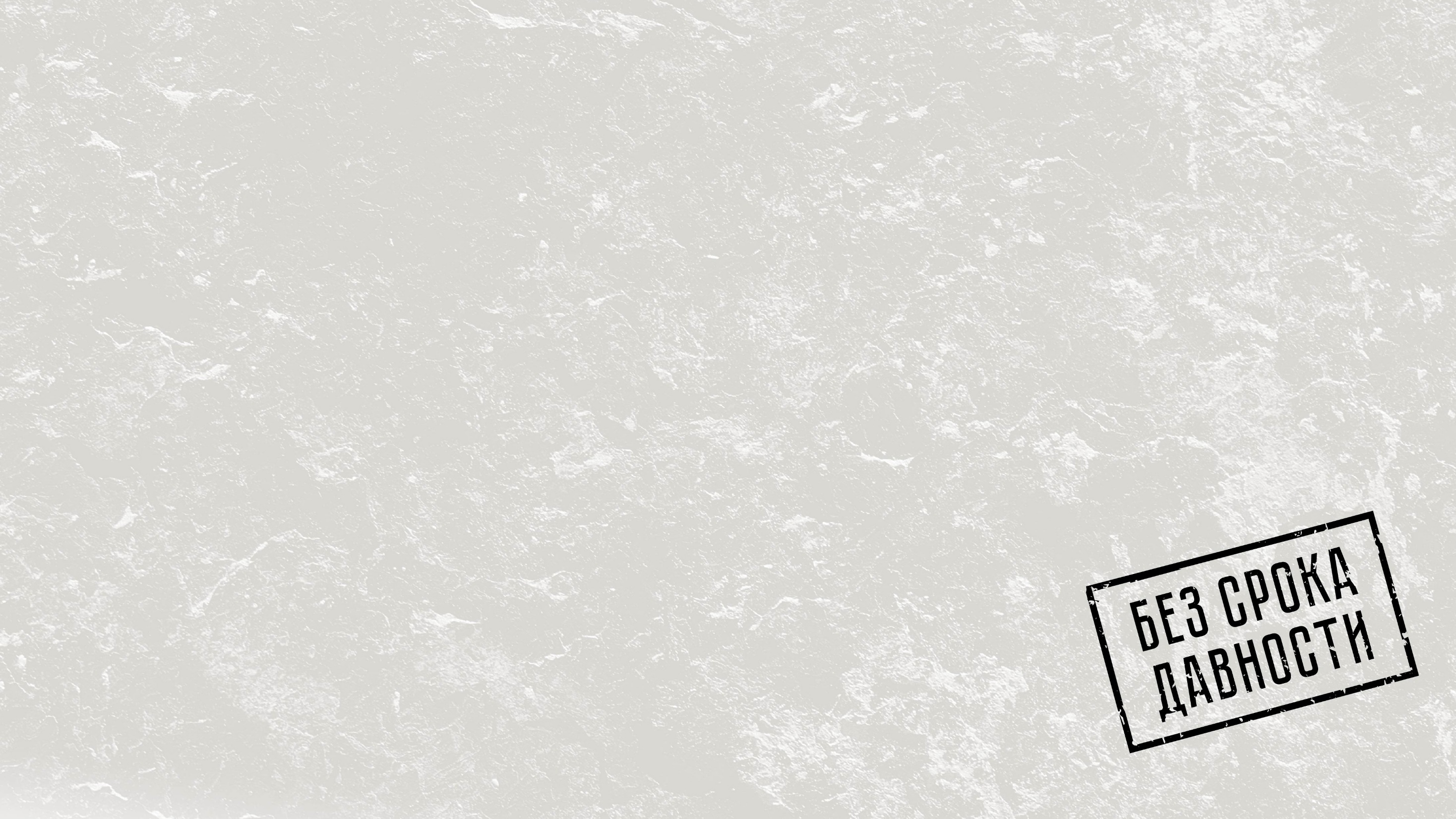 Кинофестиваль «Без срока давности»
субъекты РФ
На территории образовательных организаций, домов молодежи, волонтерских и патриотических центров, других молодежных локациях состоится фестиваль кино «Без срока давности», посвященный Дню единых действий в память о жертвах геноцида советского народа со стороны нацистов и их пособников в годы Великой Отечественной войны. Предлагается на кинопоказы пригласить историков, режиссеров, представителей театрального сообщества в целях проведения диалога и рефлексии после просмотра. Информационное освещение мероприятия сопровождается хэштегами #безсрокадавности #деньединыхдействий #кинофестивальбезсрокадавности.
Участниками станут учащиеся общеобразовательных организаций, студенты образовательных организаций высшего образования и профессиональных образовательных организаций, организаций дополнительного образования, воспитанники военно-патриотических объединений (клубов), активисты детских и молодежных объединений, патриотических организаций
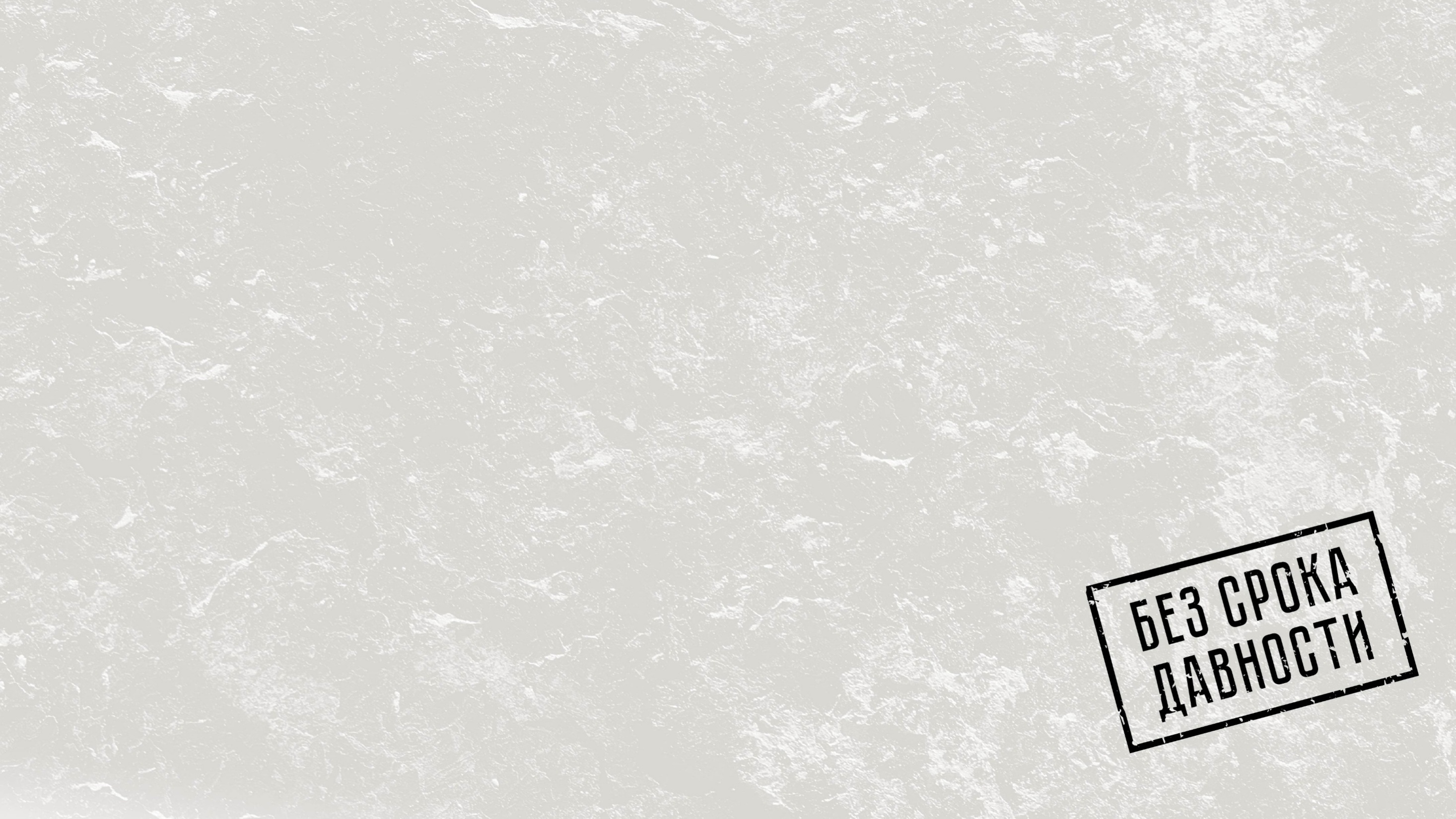 ОПЕРАТОРЫ: 
Программа «Роспатриот» Федерального агентства по делам молодежи, Российский экономический университет имени Г.В. Плеханова.
КОНТАКТЫ: 
Колбасин Дмитрий Алексеевич, ведущий специалист отдела взаимодействия с организациями и объединениями ФГБУ «Роспатриотцентр», 84999678670 (доп.7053)
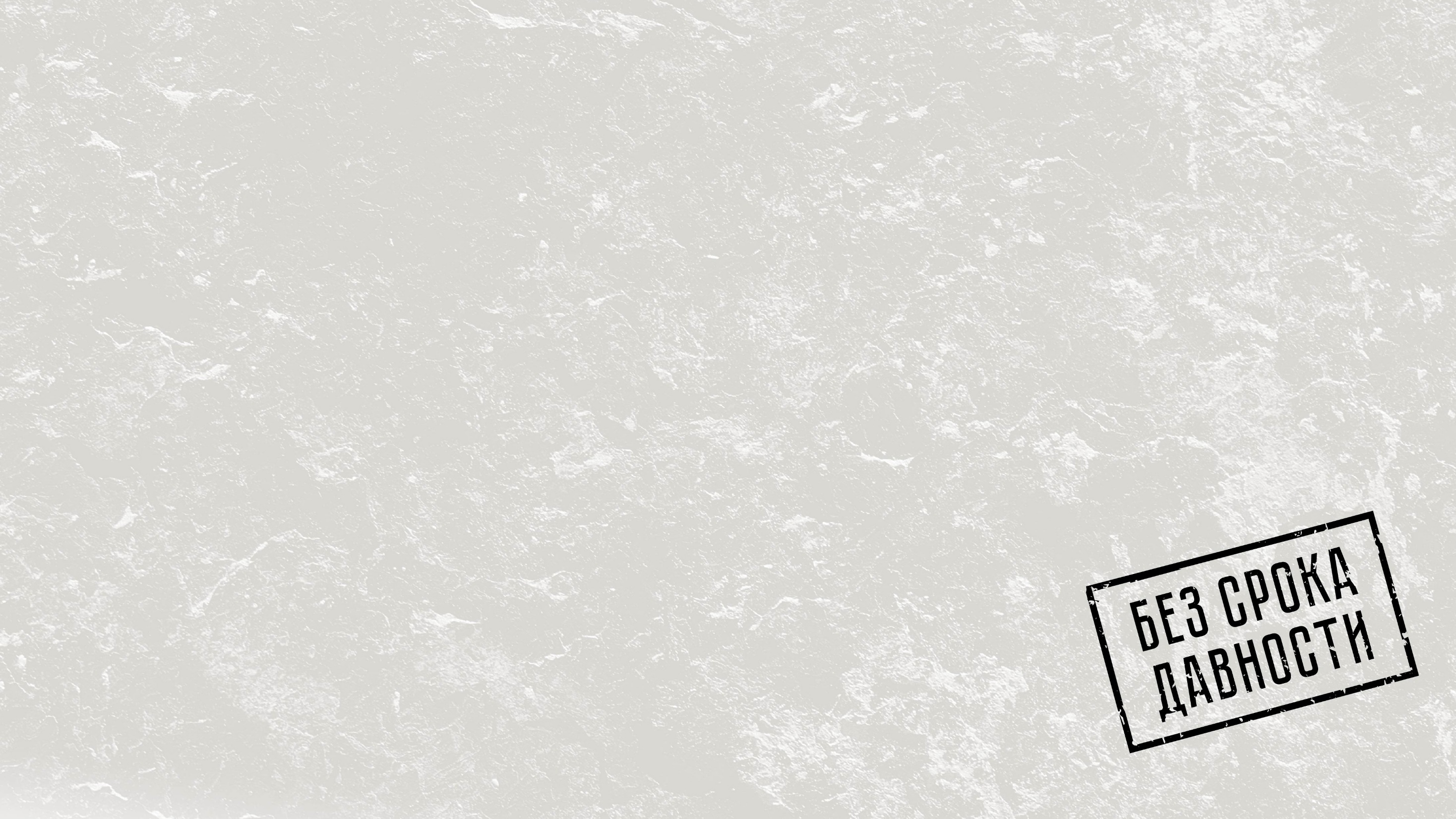 Видеоролики о фактах нацистского геноцида советского народа
субъекты РФ
Создание 20 видеороликов, в которых озвучены крупнейшие факты геноцида советского народа на территории разных регионов России. Один ролик – один факт одного из регионов, оккупированных в годы Великой Отечественной войны. Данные ролики публикуются на официальном сайте и соцсетях ООД «Поисковое движение России» и проекта «Без срока давности», а также на информационных ресурсах регионов России накануне Дня единых действий. 
19 апреля ролики предлагается транслироваться на уличных экранах в регионах, где на данный момент уже состоялись судебные процессы о признании геноцида.
ВИДЕОРОЛИКИ БУДУТ ДОСТУПНЫ ПО ССЫЛКЕ:
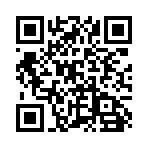 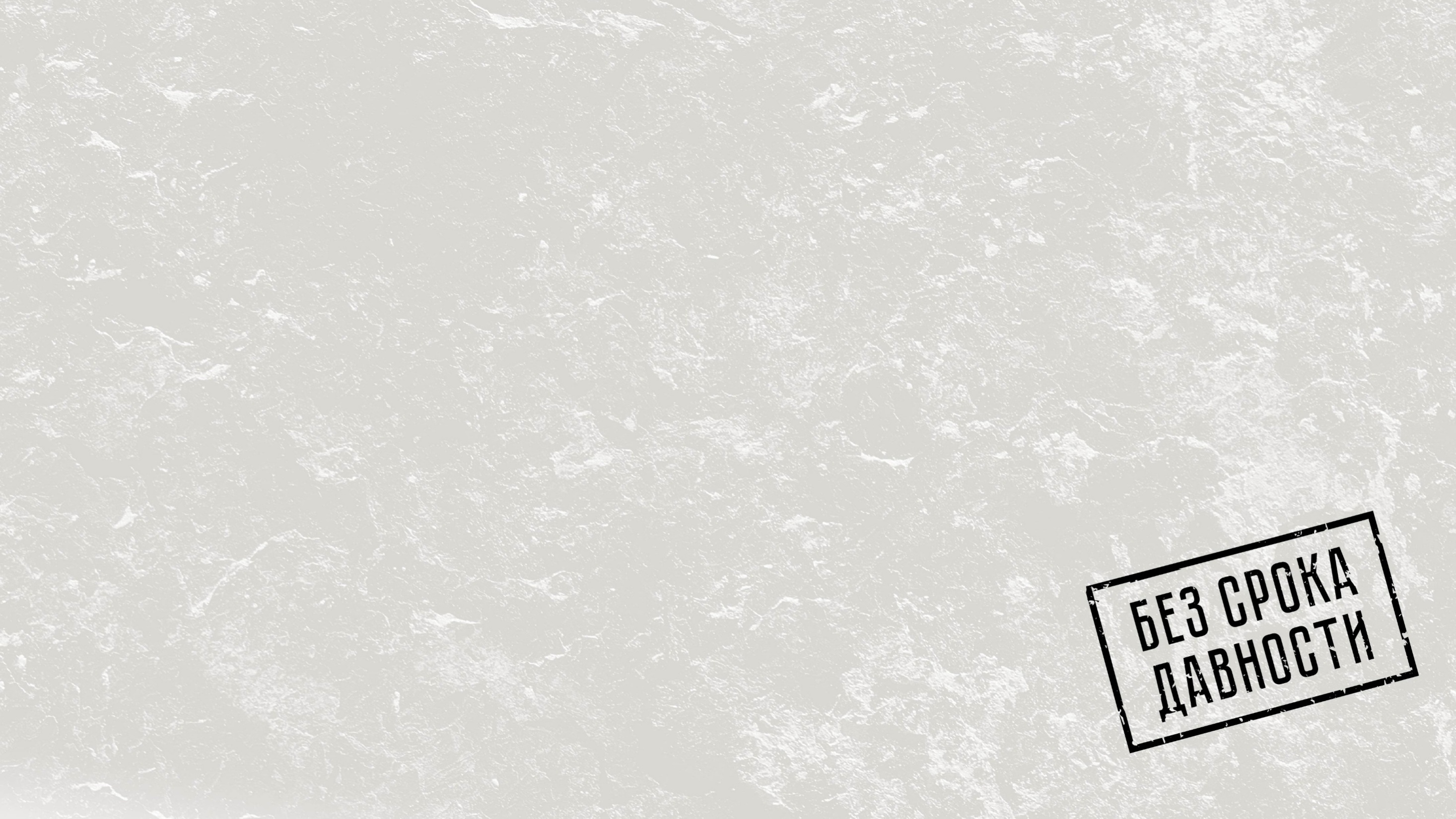 ОПЕРАТОР: 
ООД «Поисковое движение России»
КОНТАКТЫ: 
Жаринова Наталья Викторовна, Пресс-секретарь ООД «Поисковое движение России»,+7 (938) 441-29-02; pressa-bsd@yandex.ru 
https://rf-poisk.ru/
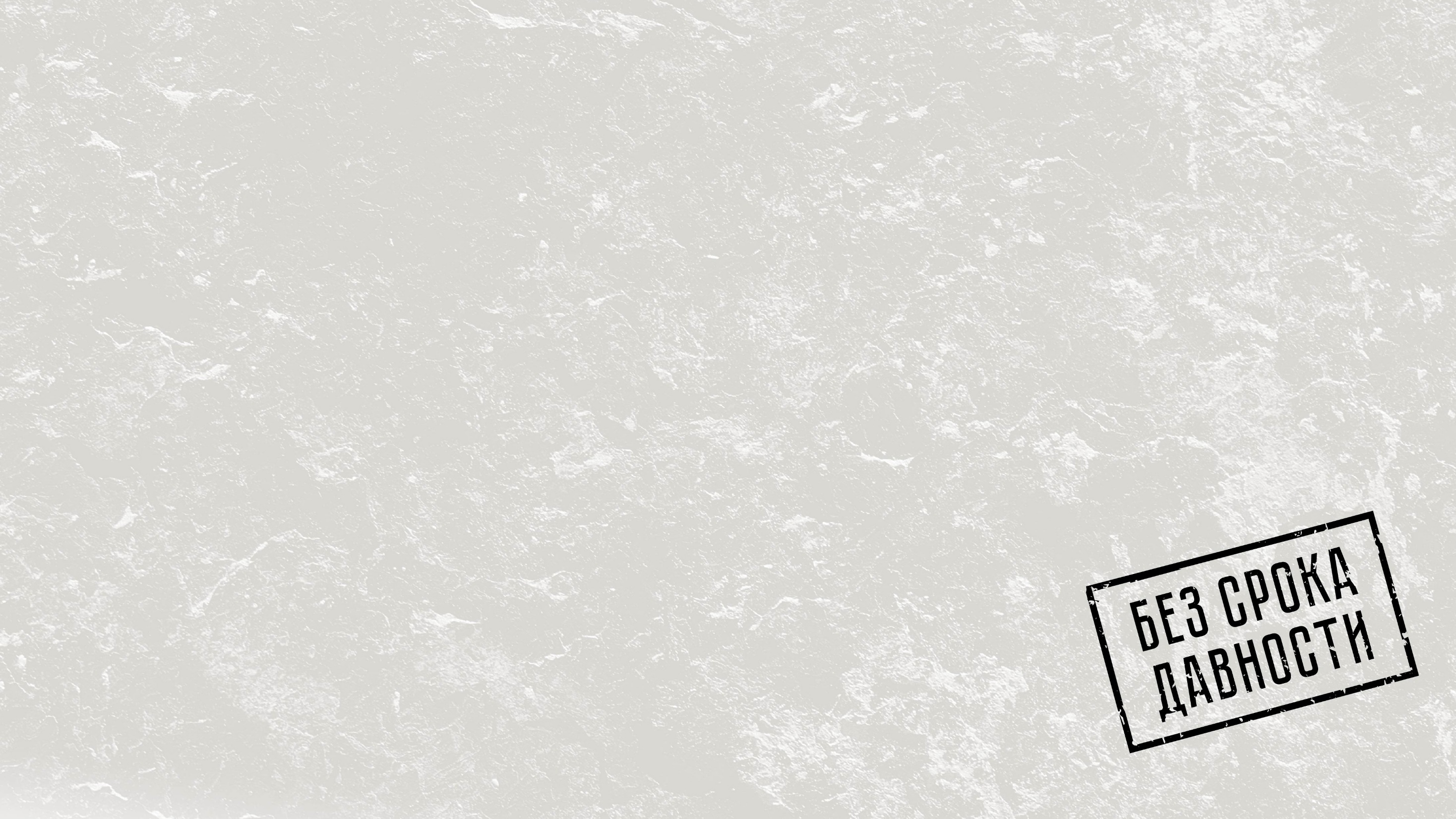 Ролик с воспоминаниями свидетелей нацистского геноцида
онлайн
ВИДЕОРОЛИК БУДЕТ ДОСТУПЕН ПО ССЫЛКЕ:
Ролик с воспоминаниями свидетелей – узников концлагерей, жителей блокадного Ленинграда и т.д., о пережитых ужасах со стороны нацистов и объяснением того, почему нельзя допустить повторения тех событий. Информация будет распространена в социальных сетях и на официальном сайте ООД «Бессмертный полк России» 19 апреля 2024 г.
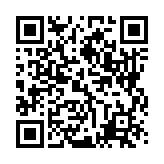 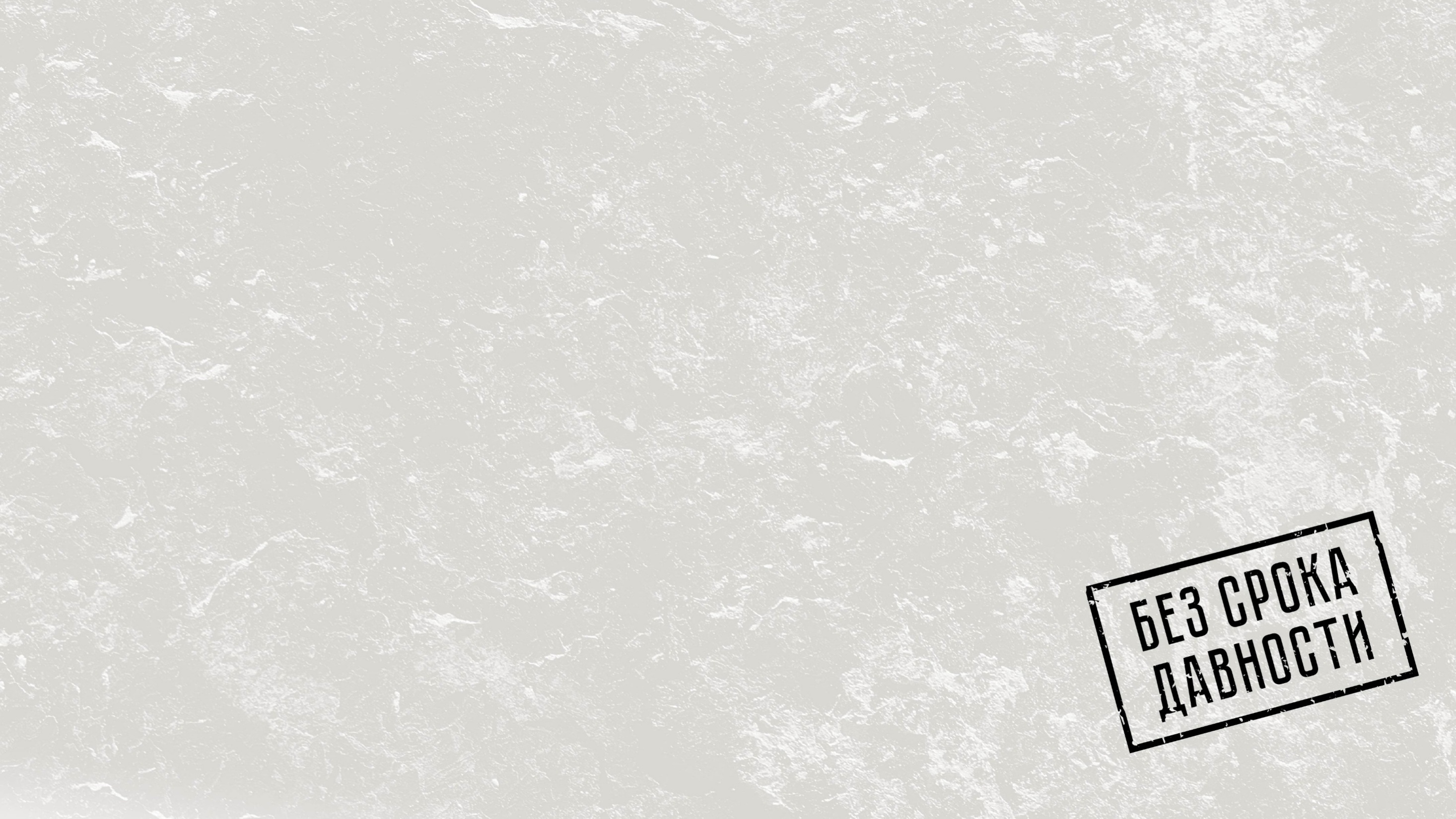 ОПЕРАТОР: 
ООД «Бессмертный полк России»

КОНТАКТЫ: 
Шадрина Наталья Владимировна, Руководитель Исполкома ООД «Бессмертный полк России», +7 923 332 4186
Премьерные показы альманаха медиаработ «Без срока давности: непокорённые»
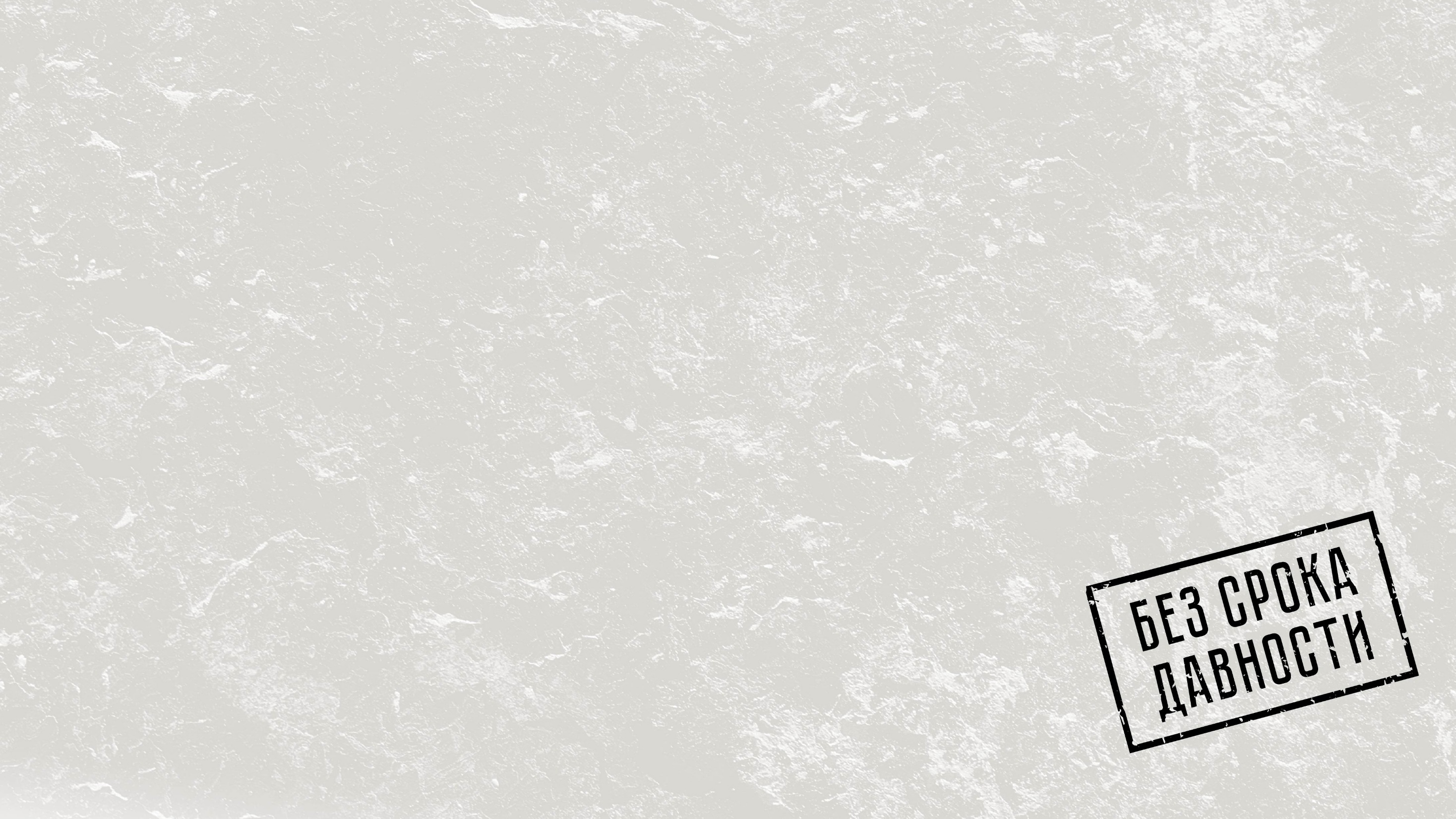 субъекты РФ
КИНОАЛЬМАНАХ ДОСТУПЕН ПО ССЫЛКЕ:
Киноальманах юношеских медиаработ «Без срока давности: непокоренные», приуроченный к Дню единых действий в память о геноциде советского народа. 
Подростки – победители Международного медиаконкурса «Без срока давности: непокорённые», признанные медиалидерами в создании видеоконтента о геноциде советского народа, проведут для своих сверстников показы лучших медиаработ конкурса. Премьерные показы пройдут 18-19 апреля 2024 г. в городах и поселениях России и Республики Беларусь:
Санкт-Петербург, 
Екатеринбург, 
Иркутск, 
Калуга, 
Сыктывкар, 
Учалы (Республики Башкортостан), 
Лучегорск (Приморский край), 
Анисимовка (Приморский край), 
Медное (Тверская область), 
Приветное (Республика Крым), 
Минск.
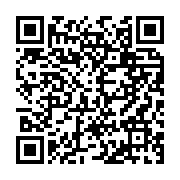 МЕТОДИЧЕСКИЕ РЕКОМЕНДАЦИИ ДЛЯ  ПРОВЕДЕНИЯ ПОКАЗОВ:
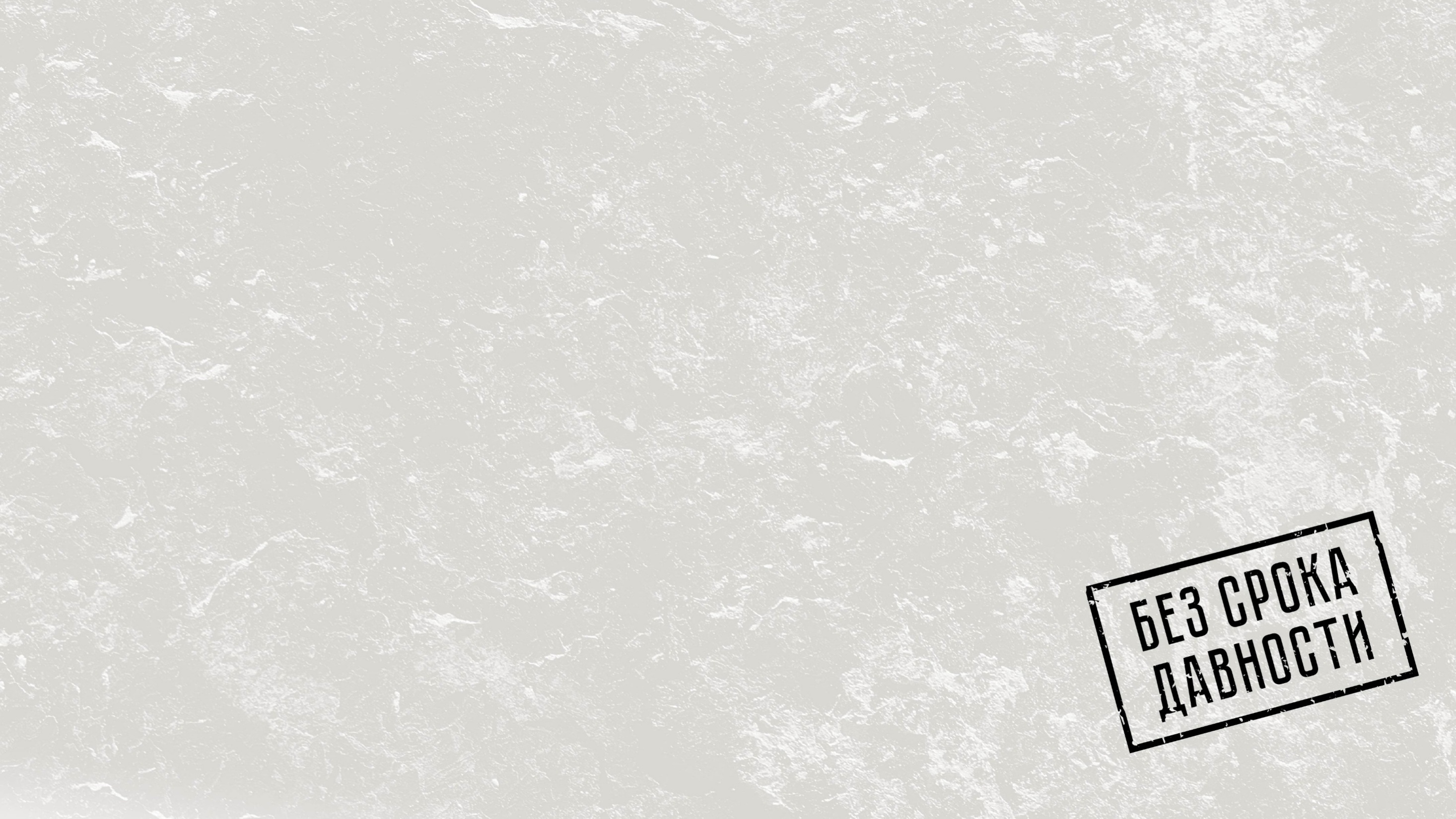 ОПЕРАТОР: 
Детское медийное объединение «Бумеранг»
КОНТАКТЫ: 
Васильева Наталья Владимировна, директор ДМО «Бумеранг», +7 905 793-68-78.
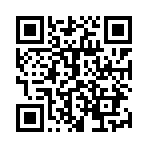 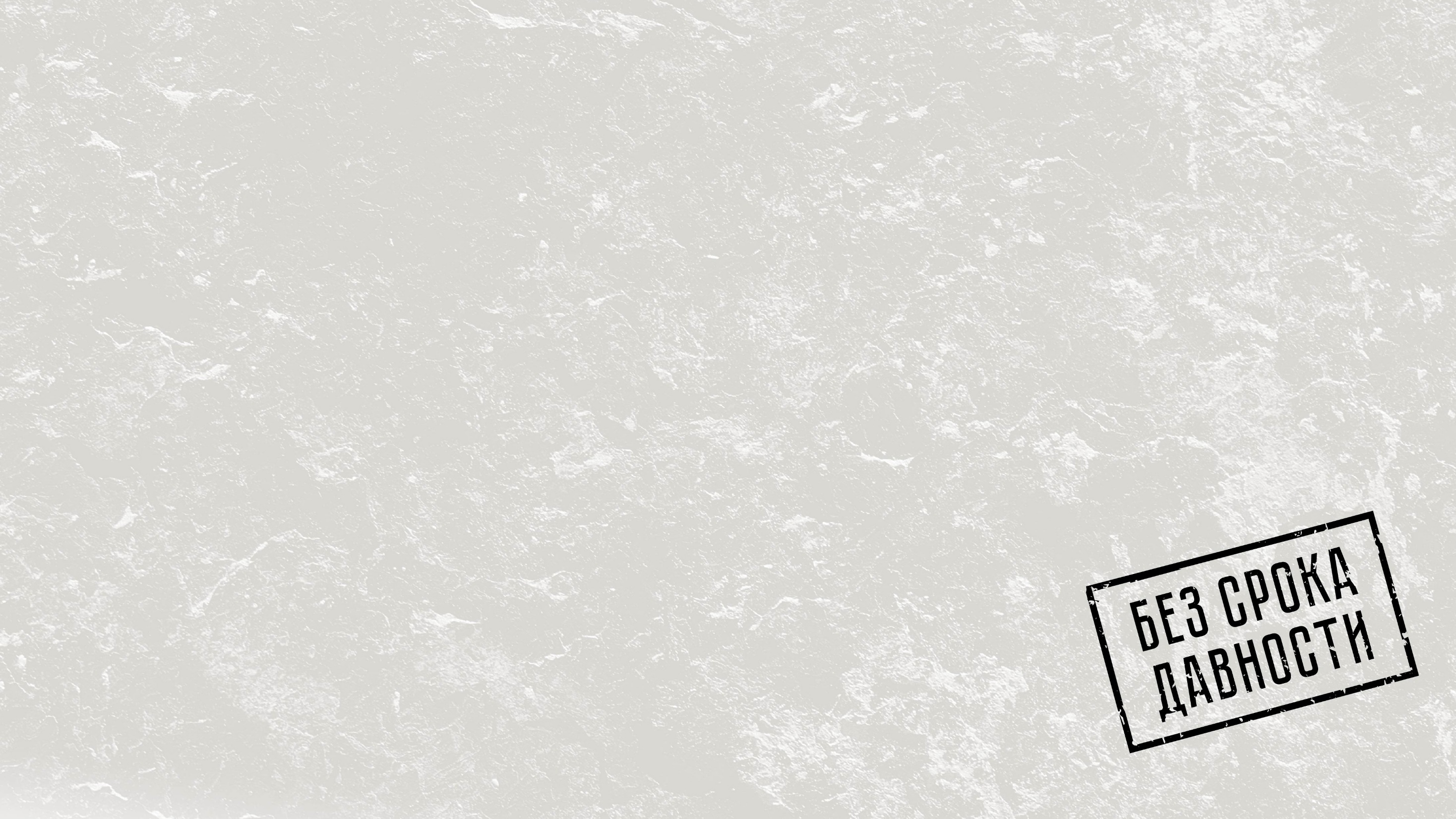 Мемориальные акции
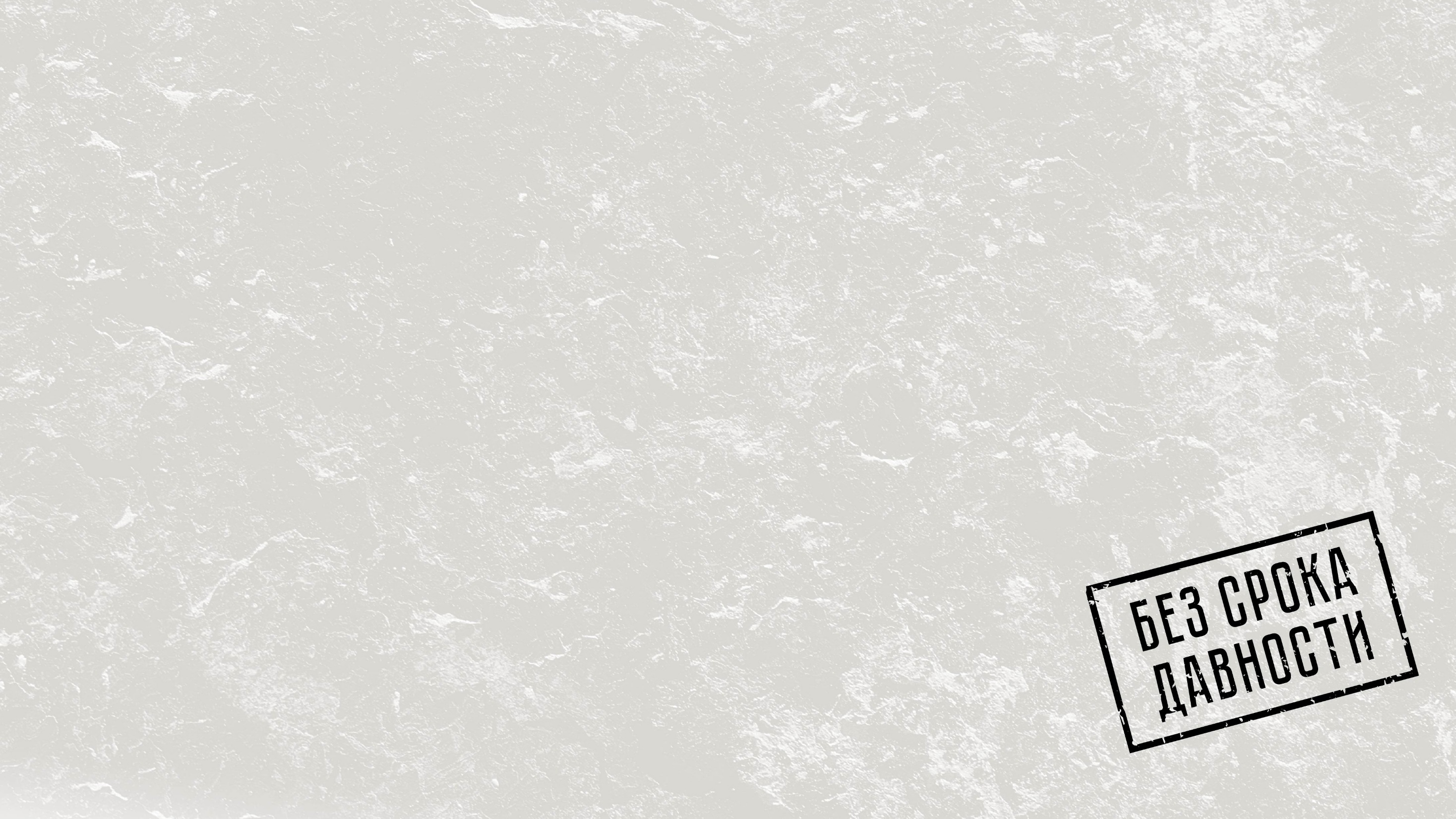 Республика Крым, Краснодарский край, Ростовская область, Луганская Народная Республика
Военно-историческая экспедиция
С 16 по 19 апреля при научно-методической поддержке Московского педагогического государственного университета состоится Военно-историческая экспедиция Международного детского центра «Артек». Военно-историческая экспедиция пройдёт по маршруту:

1 – Мемориал жертвам фашистской оккупации Крыма 1941—1944 годов «Концлагерь «Красный» (Симферополь) (17.04);
2 – «Багеровский ров – братская могила мирных жителей – жертв фашистского террора», 
1941 г. (Керчь) (17.04);
3 – г. Краснодар (17.04);
4 – г. Ейск (18.04);
3 – Мемориальный комплекс «Памяти жертв фашизма в Змиевской балке» (Ростов-на-Дону) (18.04);
4 – г. Краснодон (19.04).
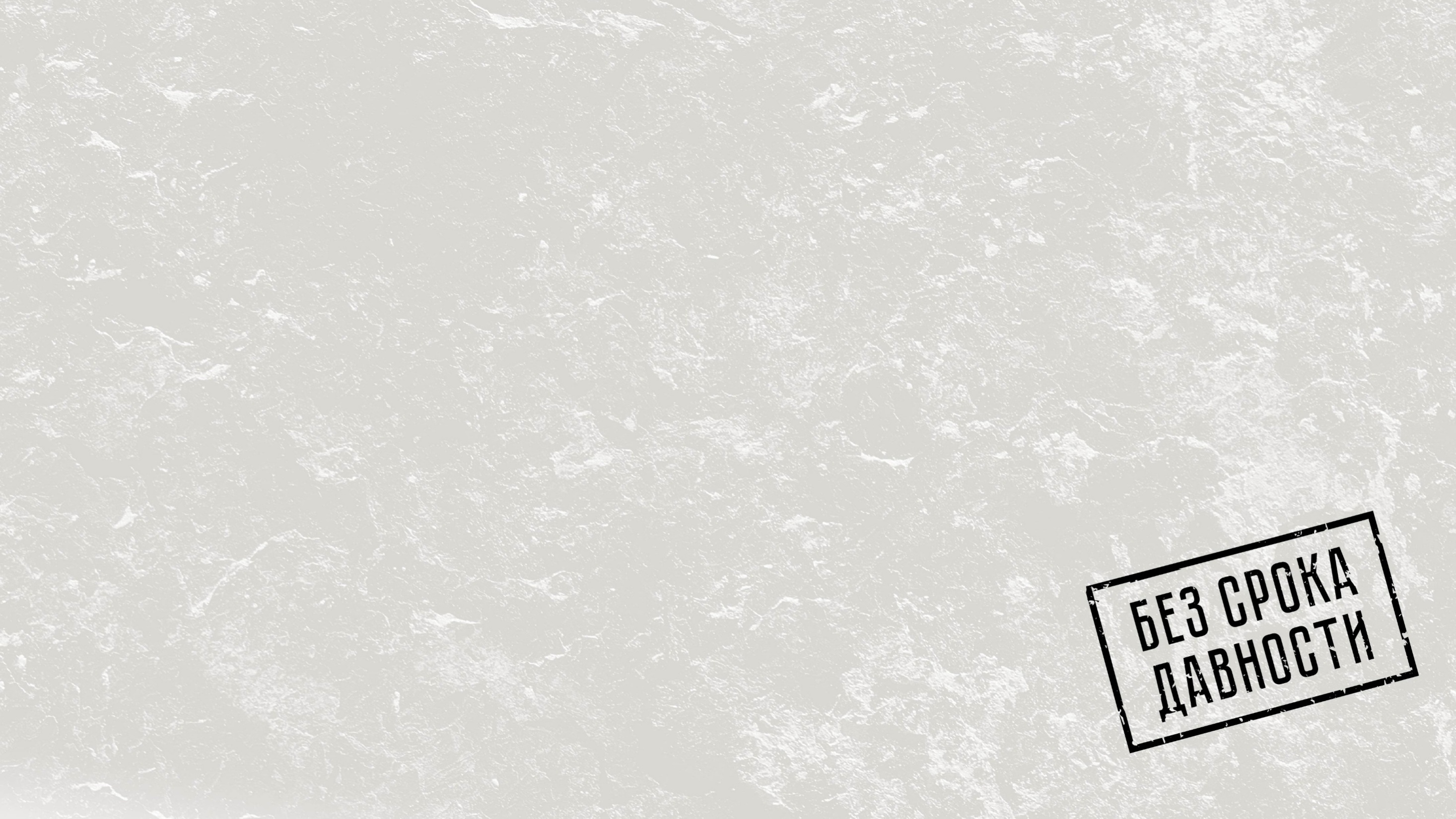 ОПЕРАТОРЫ: 
Министерство просвещения Российской Федерации, МДЦ «Артек», Московский педагогический государственный университет
КОНТАКТЫ: 
Саенко Антон Сергеевич, ведущий специалист Управления общественных проектов МПГУ, +7 (996) 438-72-71
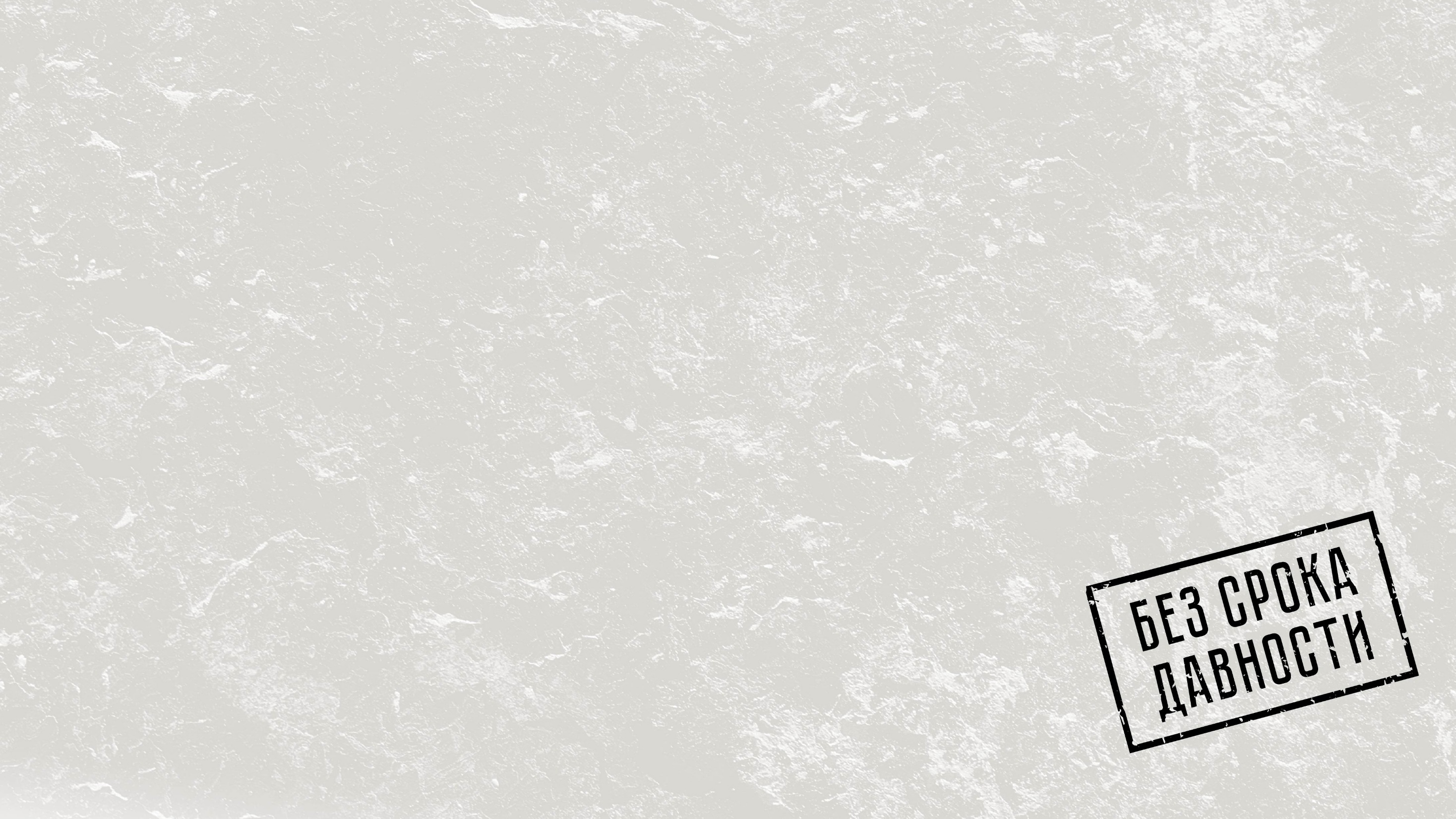 Выставление почётных караулов у памятных мест и церемонии возложения цветов
субъекты РФ
19 апреля 2024 года в рамках Дня единых действий участники Всероссийского проекта «Хранители истории» РДДМ «Движение первых» выставят почётные караулы на памятных местах, а также возложат цветы к местам памяти, тем самым внесут свой вклад в сохранение исторической правды о преступлениях нацистов и их пособников в отношении мирных советских граждан в годы Великой Отечественной войны на оккупированной территории. 
Приветствуется приглашение Героев Советского Союза, Героев Российской Федерации, полных кавалеров ордена Славы и кавалеров ордена Святого Георгия, почётных граждан, ветеранов, представителей власти, участников СВО, представителей патриотических организаций муниципалитета и региона.
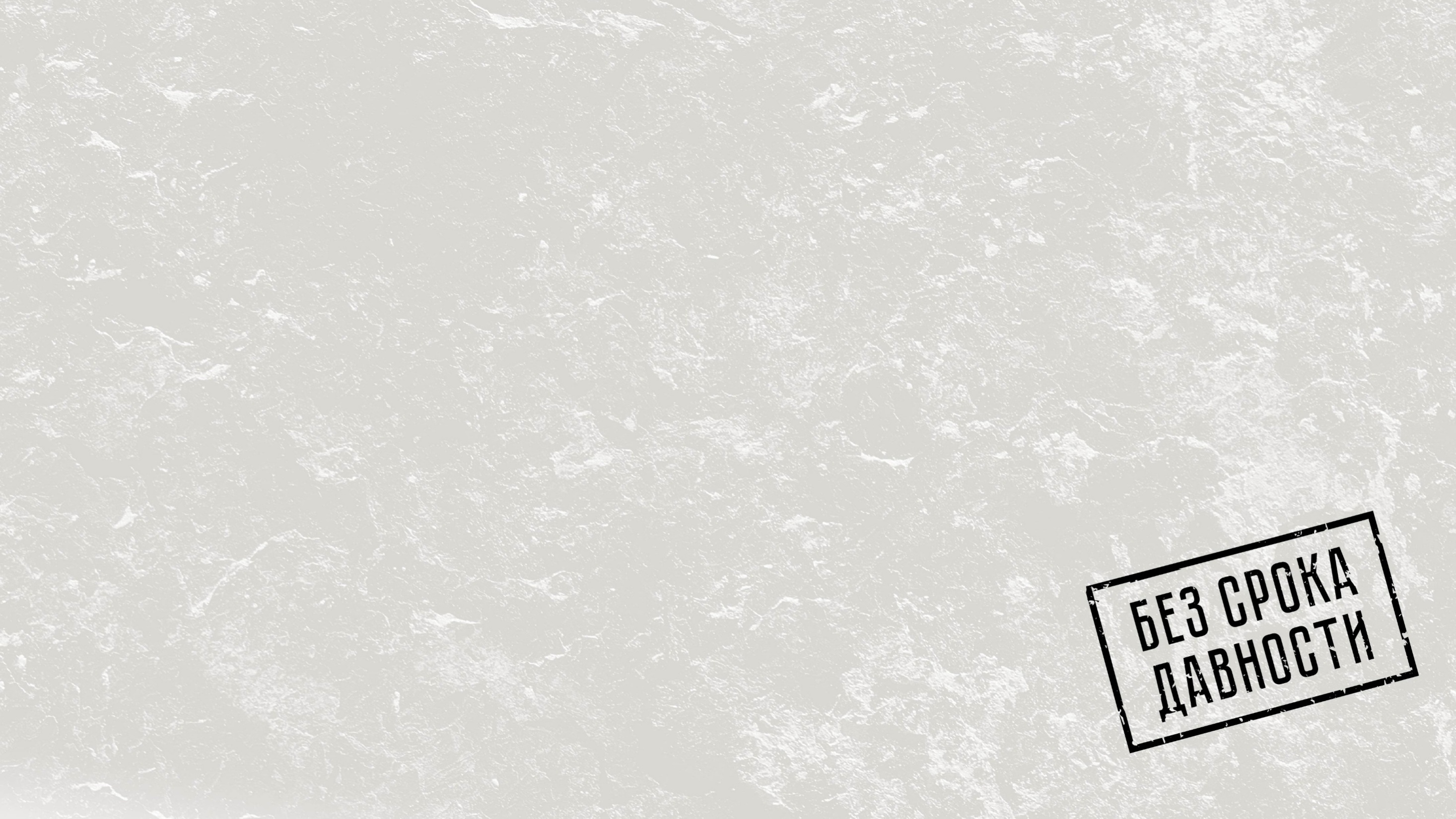 ОПЕРАТОРЫ: 
РДДМ «Движение первых»

КОНТАКТЫ: 
Казаков Даниил Алексеевич специалист отдела проектов в сфере патриотического воспитания Департамента проектов патриотической направленности РДДМ «Движение первых», тел.: 8 (495) 668-88-99 (доб. 3224), dakazakov@pervye.ru
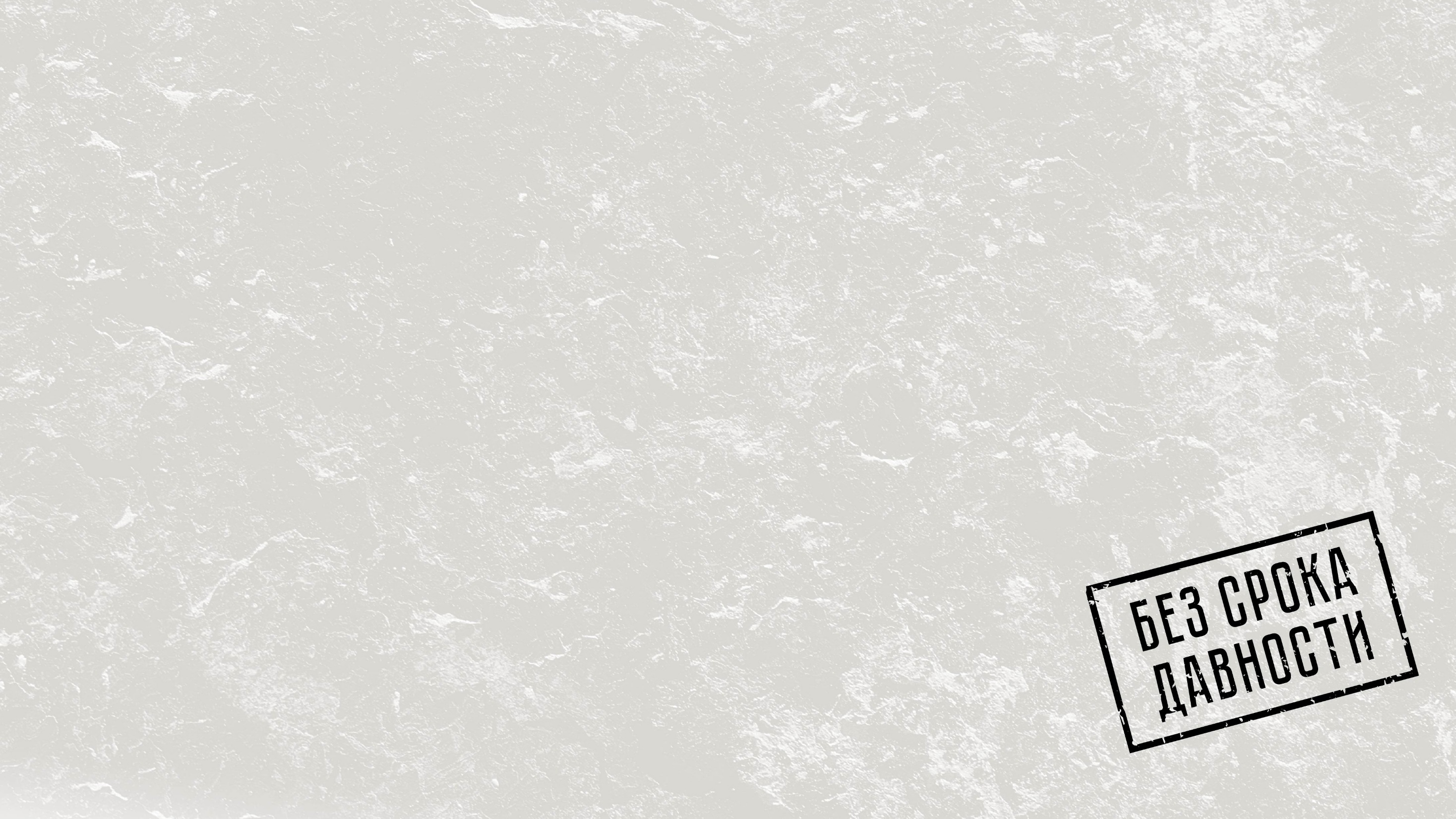 Открытие тематического раздела на сайте Бессмертного полка России
онлайн
РАЗДЕЛ БУДЕТ ДОСТУПЕН ПО ССЫЛКЕ:
Новый раздел на сайте, посвященный геноциду советского народа нацистами и их пособниками в годы Великой Отечественной войны. В разделе будут публиковаться истории свидетелей и информационные справки. Информация будет распространена в социальных сетях и на официальном сайте ООД «Бессмертный полк России».
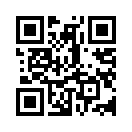 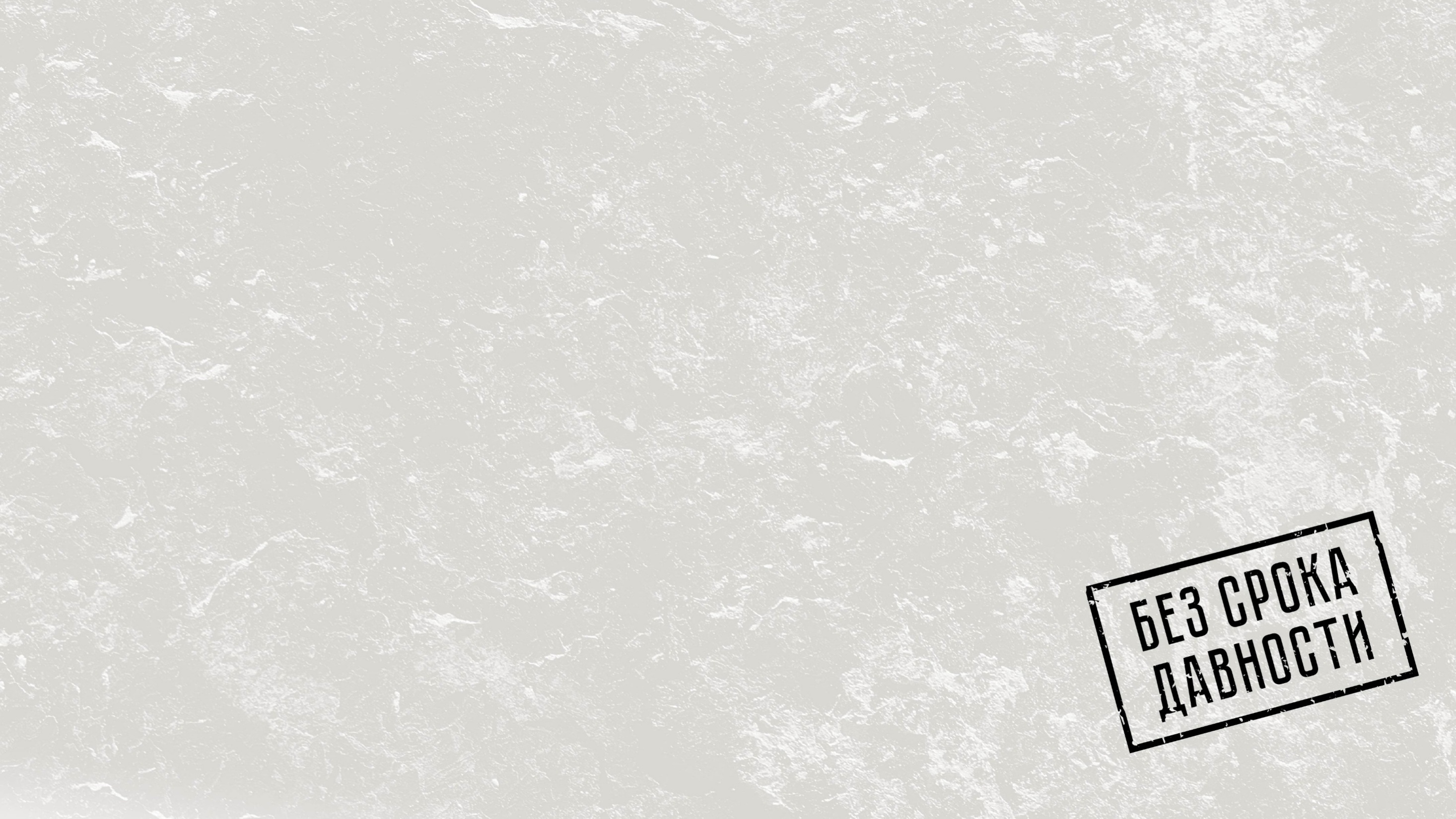 ОПЕРАТОР: 
ООД «Бессмертный полк России»

КОНТАКТЫ: 
Шадрина Наталья Владимировна, Руководитель Исполкома ООД «Бессмертный полк России», +7 923 332 4186; https://polkrf.ru/
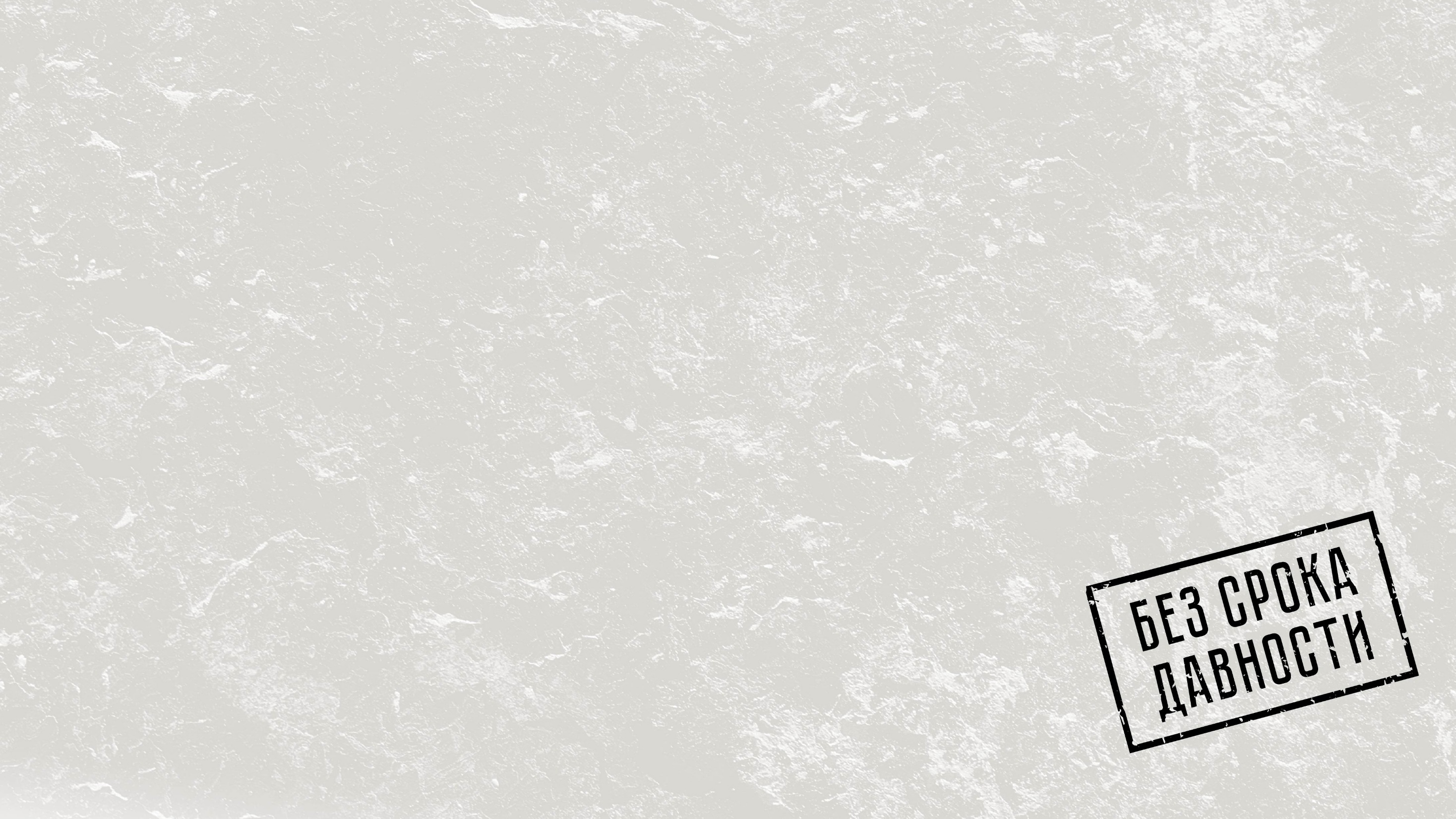 Возложение цветов на мемориалах и памятников, посвящённых жертвам преступлений нацистов против мирных советских граждан и военнопленных
субъекты РФ
Площадка проведения – мемориалы и памятники, посвященные жертвам преступлений нацистов против мирных советских граждан и военнопленных. Волонтёры Победы совместно с органами местного самоуправления, общественными и молодежными организациями проведут возложения цветов в память о жертвах преступлений нацистов в годы Великой Отечественной войны.
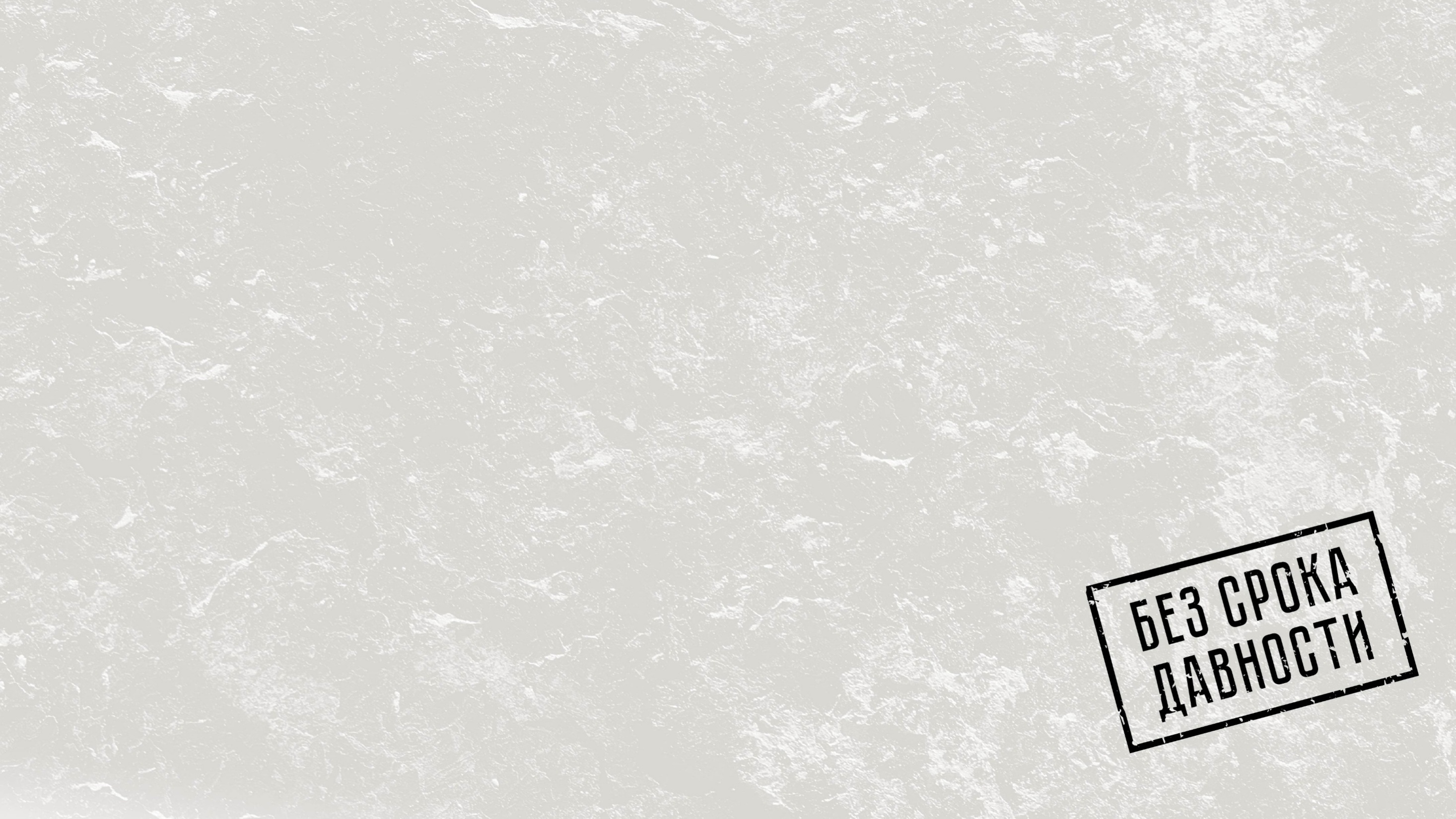 ОПЕРАТОР: 
ВОД «Волонтёры Победы»
КОНТАКТЫ: 
Иванюта Павел Павлович, руководитель проектов Дирекции федеральных программ ВОД «Волонтёры Победы», +79787828247;Юрьева Ксения Аркадьевна, руководитель дирекции по работе с ветеранами ВОД «Волонтёры Победы», +79195936215
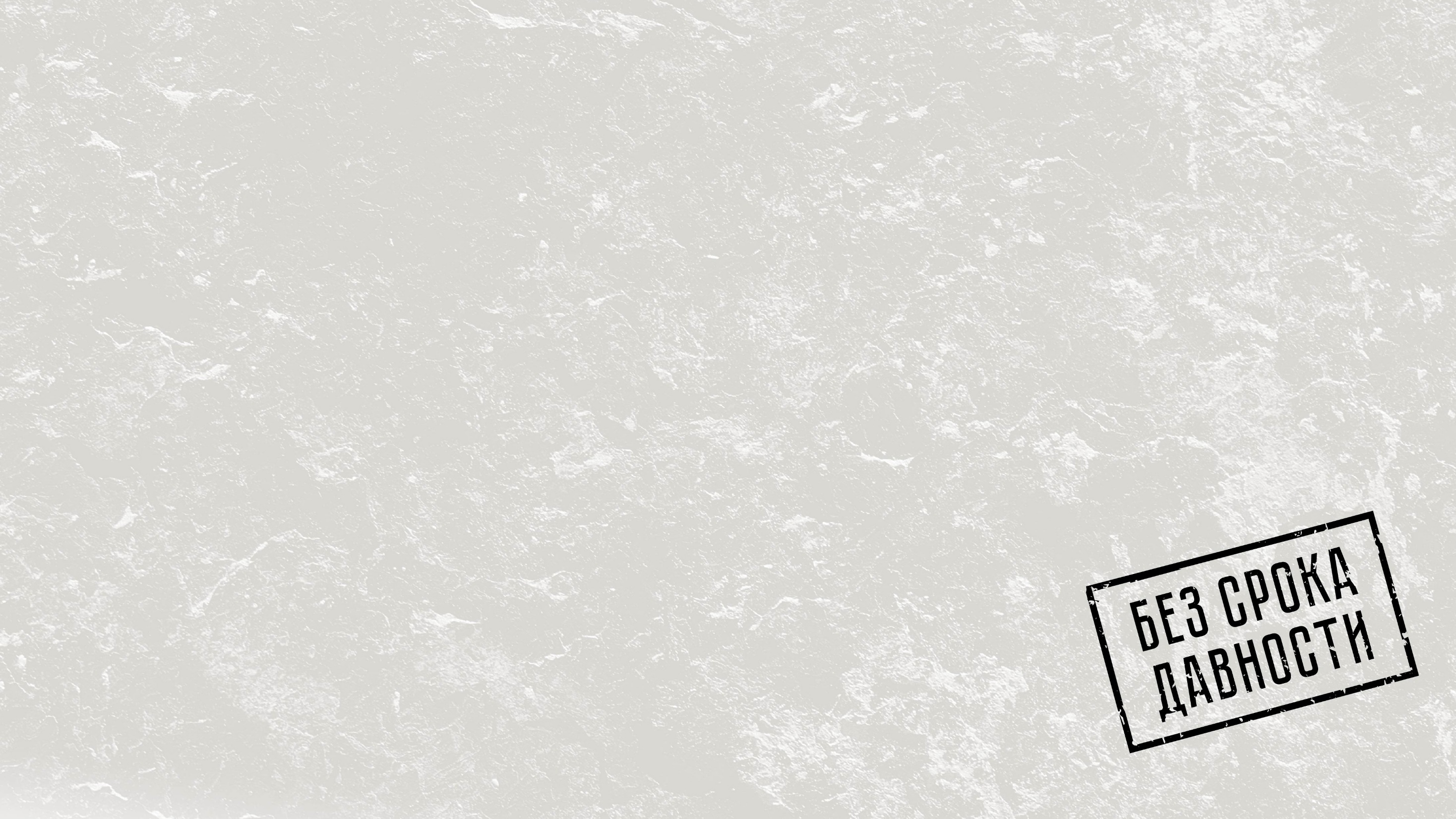 субъекты РФ
Всероссийское памятное мероприятие «Никто не забыт, ничто не забыто».
11-19 апреля состоятся встречи с обучающимися и молодёжью региона, рассказ о геноциде советского народа нацистами и их пособниками в годы Великой Отечественной войны 1941 – 1945 гг. Повествование пойдёт о важности и необходимости расследования и признания преступлений нацистов в годы Великой Отечественной войны, которые возникли еще до падения Берлина в 1945 году. Каждая трагедия, проявления жестокости, массовые убийства, пытки фиксировались и собирались в многотомные дела. Их время должно было настать, и оно наступило. По итогу общения участники узнают как о самих преступлениях нацистов и их пособников, так и о справедливом возмездии, которое постигло их даже спустя десятилетия.
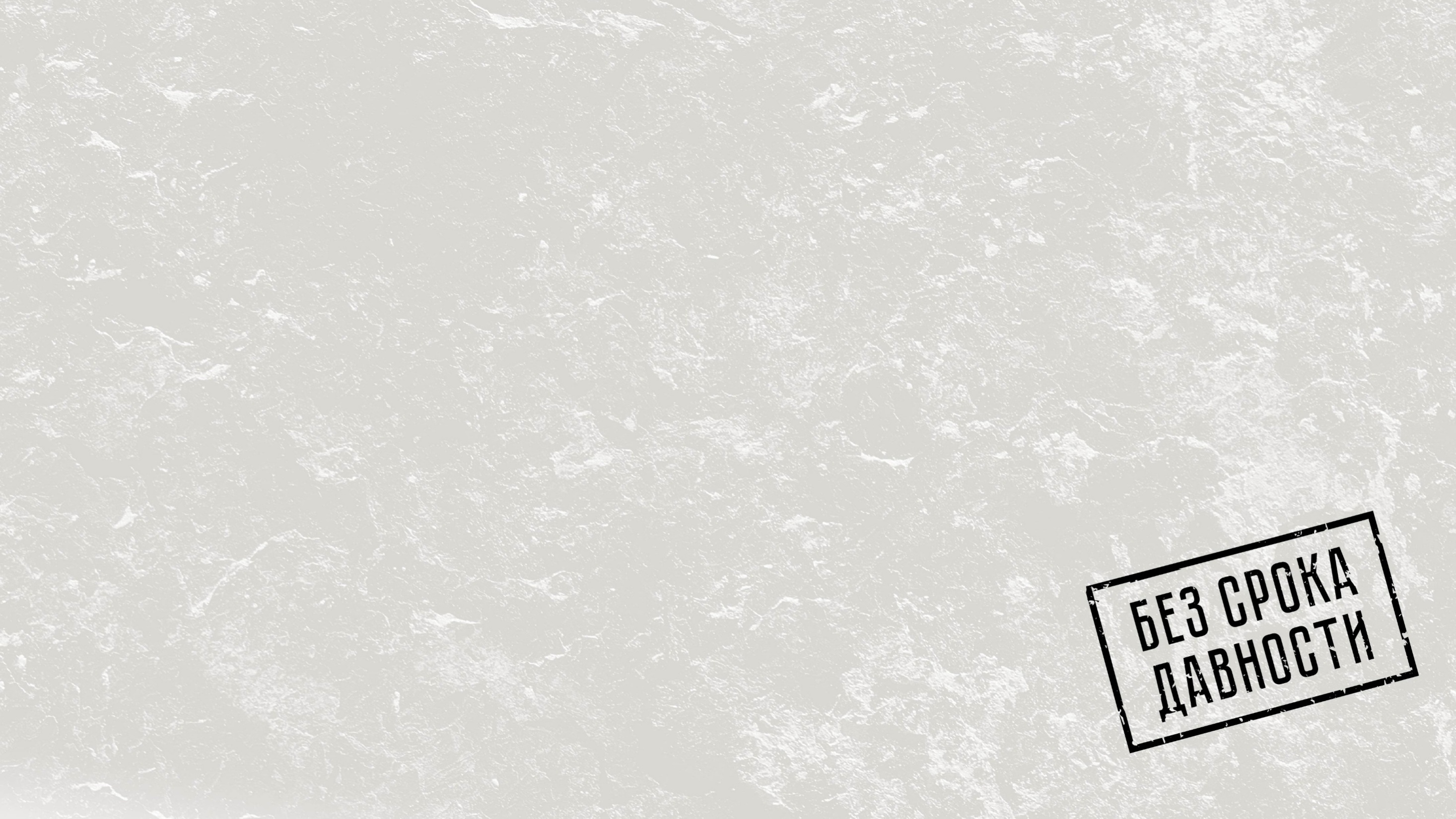 ОПЕРАТОР: 
ВОД «Волонтёры Победы»
КОНТАКТЫ: 
Иванюта Павел Павлович, руководитель проектов Дирекции федеральных программ ВОД «Волонтёры Победы», +79787828247;Юрьева Ксения Аркадьевна, руководитель дирекции по работе с ветеранами ВОД «Волонтёры Победы», +79195936215
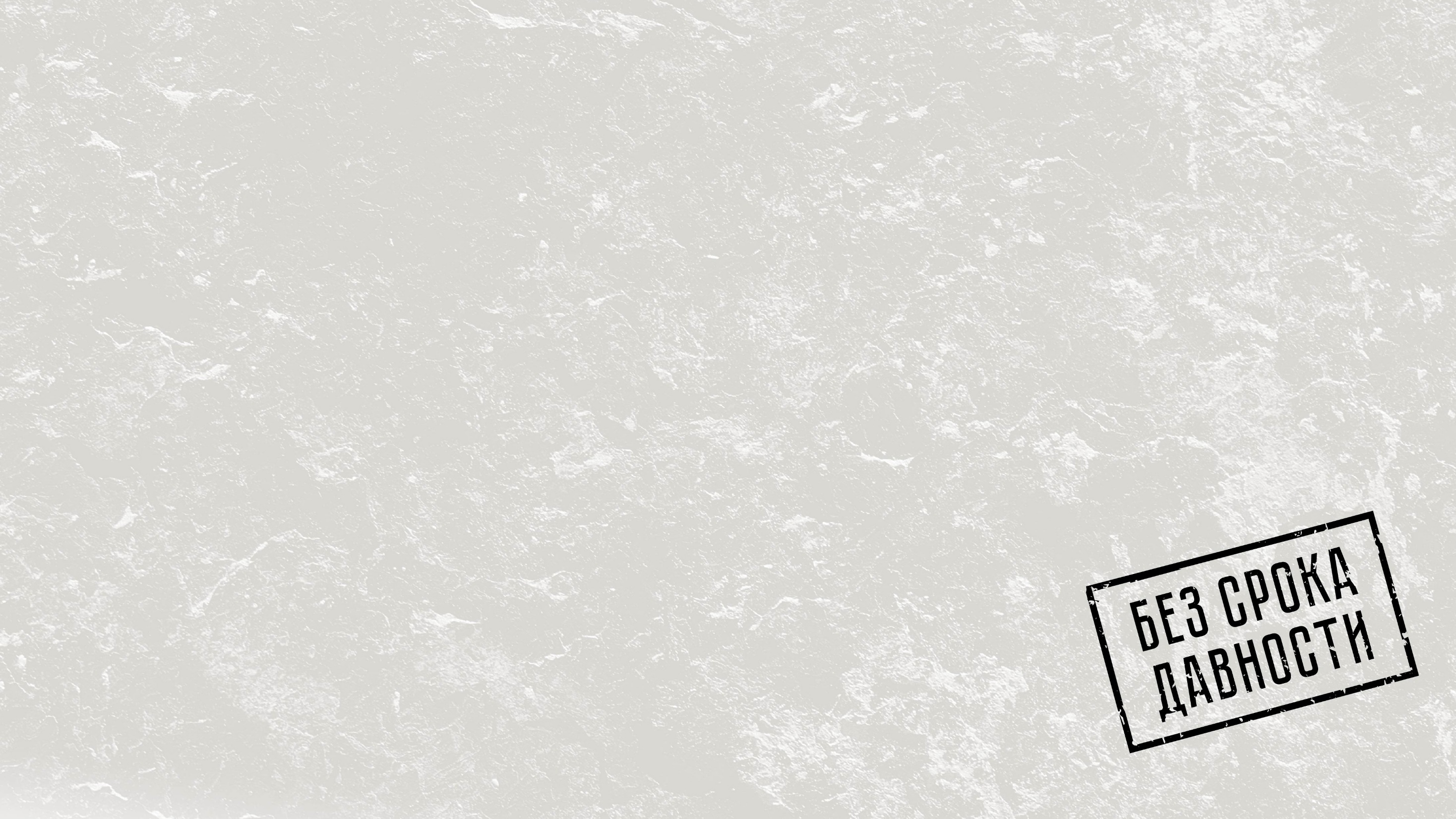 Выставочные проекты
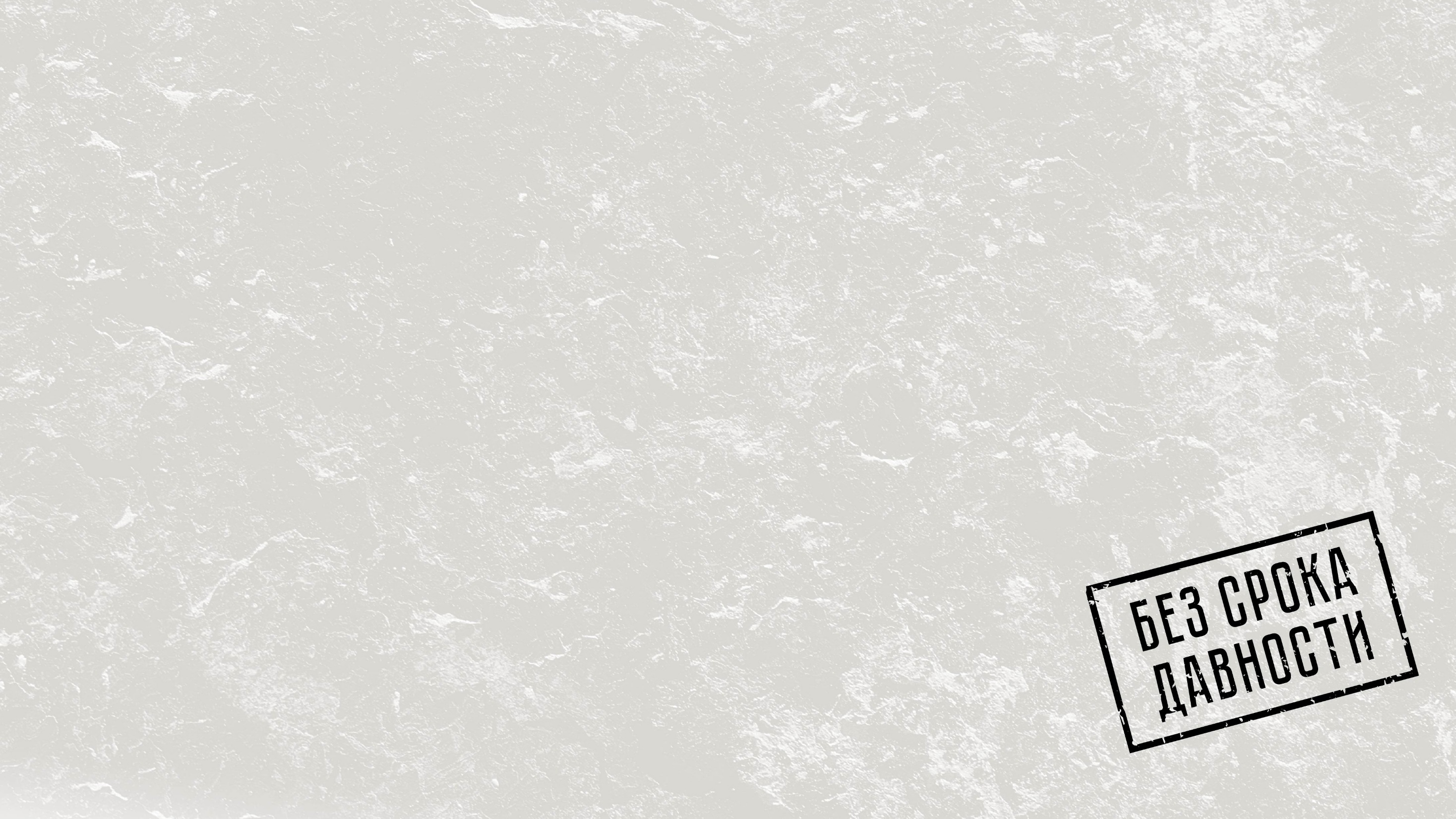 Организация выставок «Без срока давности»
субъекты РФ
Организация и проведение на территории  субъектов Российской Федерации выставок, посвященных трагедии мирного населения в период Великой Отечественной войны. Рекомендуется пригласить историков, молодежных лидеров, представителей органов власти в целях проведения диалога с молодежью после ознакомления с выставкой. Места проведения выставки определяют субъекты Российской Федерации, выставку предоставляет программа «Роспатриот» Федерального агентства по делам молодежи. Экспонировать выставки предполагается с 19 апреля до 1 октября 2024 г.
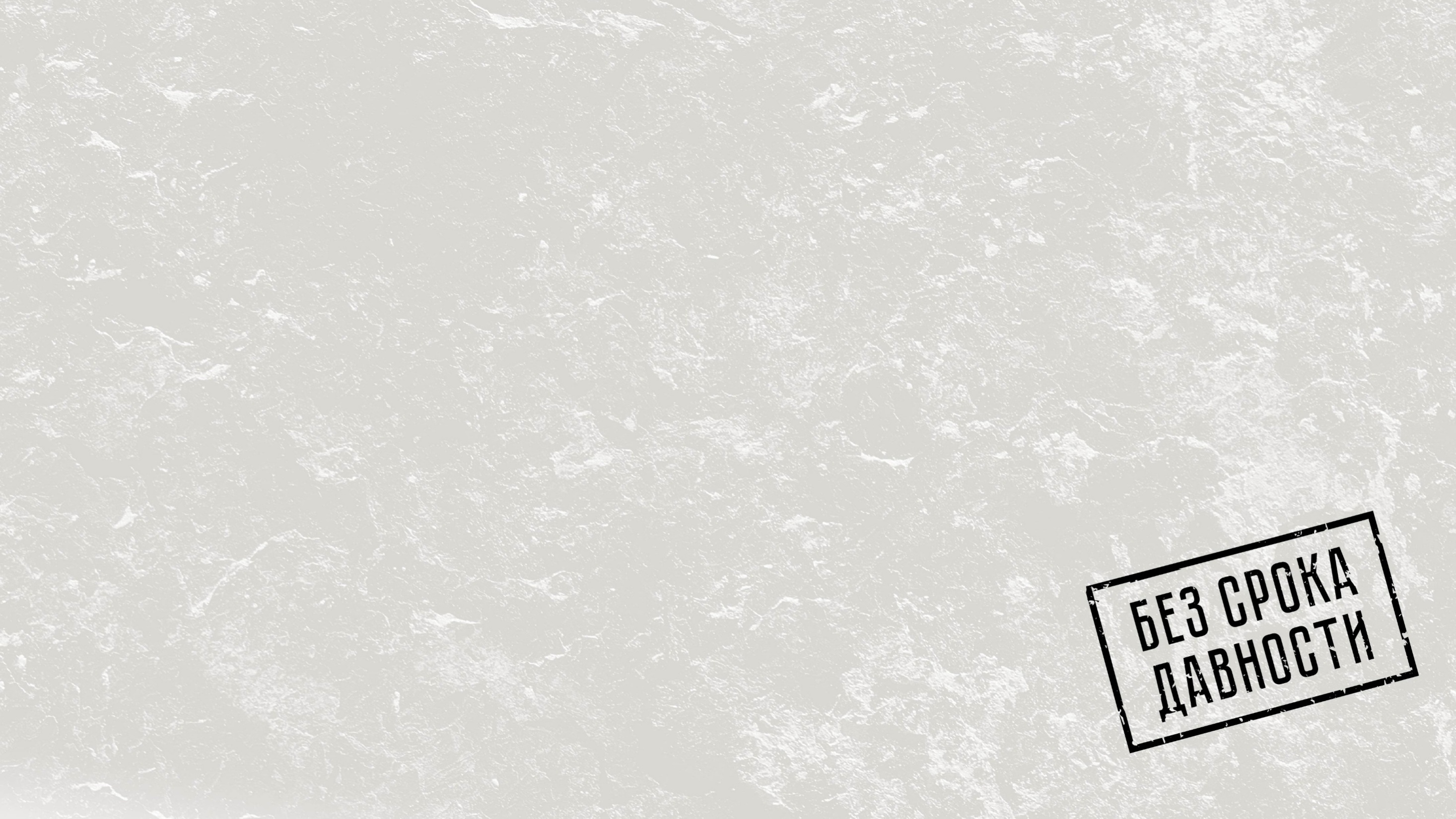 ОПЕРАТОР: 
Программа «Роспатриот» Федерального агентства по делам молодежи
КОНТАКТЫ: 
Колбасин Дмитрий Алексеевич, ведущий специалист отдела взаимодействия с организациями и объединениями ФГБУ «Роспатриотцентр», 84999678670 (доп.7053)
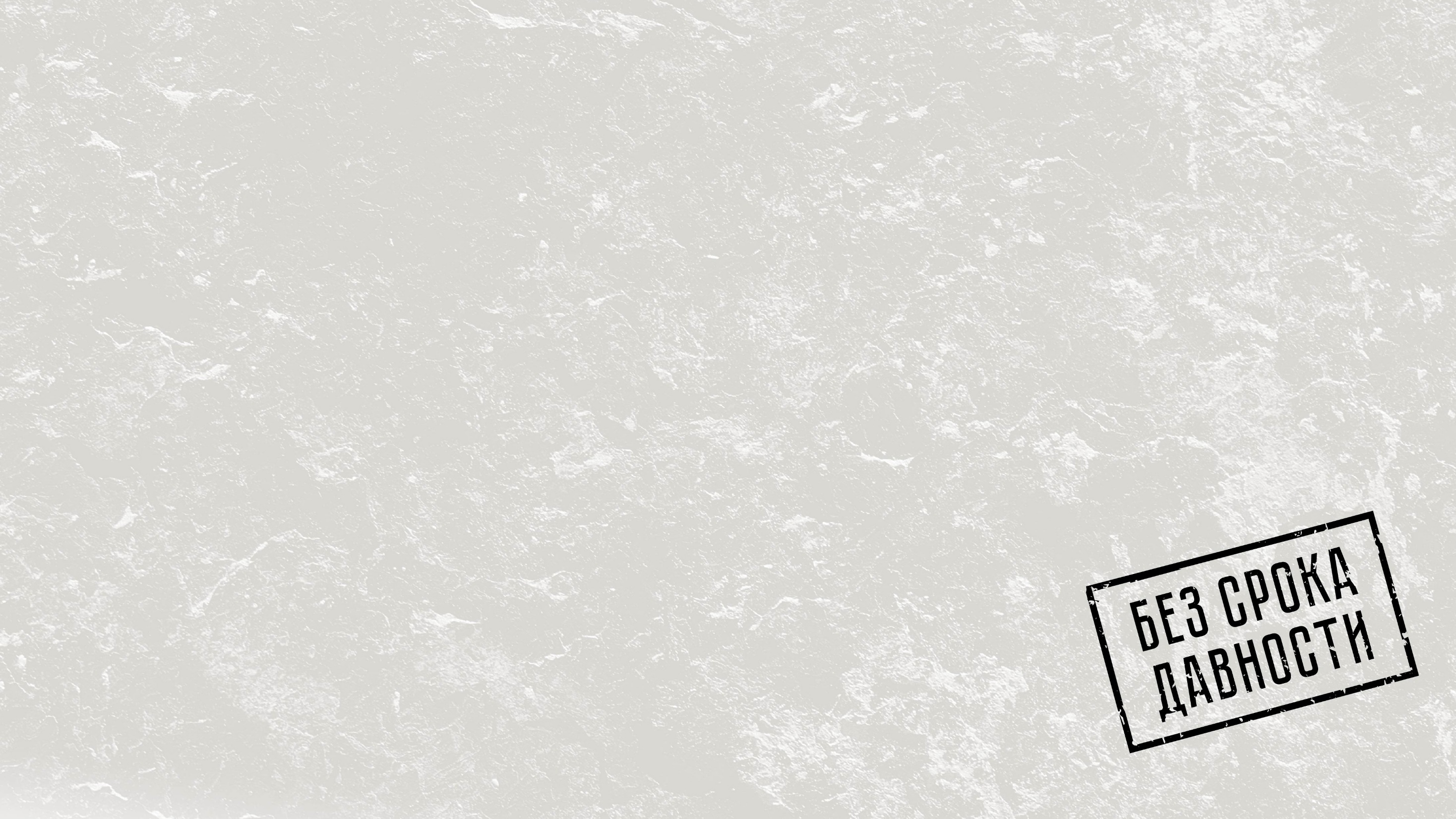 Спектакли и театральные постановки
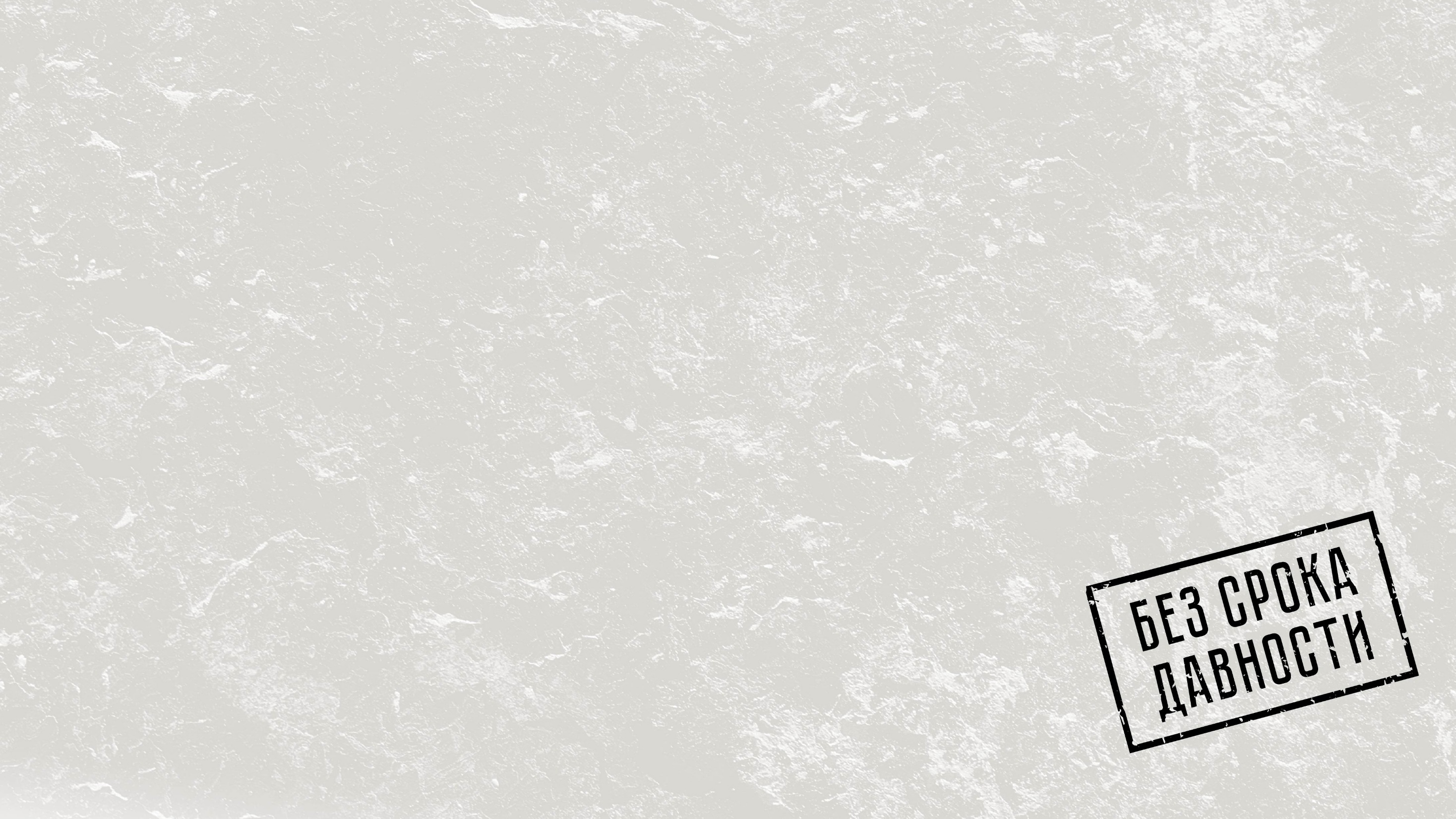 Краснодарский край
Спектакль «От имени погибших»
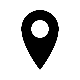 18 апреля 2024 г. в 13:00 в Ейском городском центре народной культуры состоится показ спектакля «От имени погибших» по одноименной повести Леонида Васильевича Дворникова.
Спектакль посвящён трагедии периода нацистской оккупации г. Ейска – гибели 214 детей-инвалидов Ейского детского дома, погибших от рук фашистских оккупантов 9-10 октября 1942 года. Эта трагедия стала широко известна не только в нашей стране, но и далеко за ее пределами прежде всего благодаря документальной повести Леонида Дворникова «От имени погибших», впервые изданной Ейским музеем в 2016 году. Автор книги – один из воспитанников Ейского детдома, чудом избежавший гибели в душегубке.
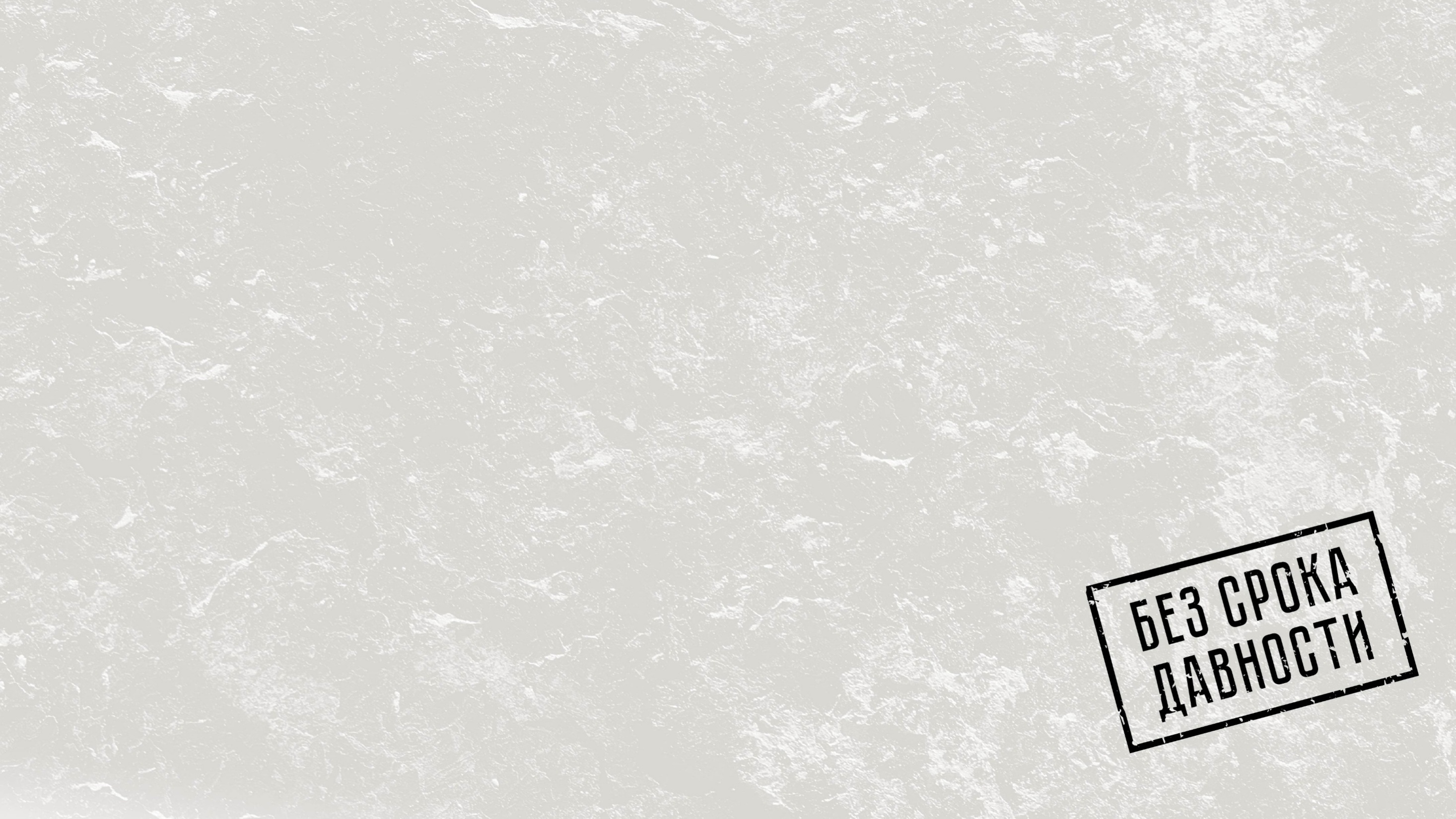 ОПЕРАТОРЫ: 
МБУК ЕГПЕР «Ейский городской центр народной культуры»

КОНТАКТЫ: 
Ермакова Елена Николаевна, режиссёр театра драмы и комедии МБУК ЕГПЕР «Ейский городской центр народной культуры», +7 918 177-25-86
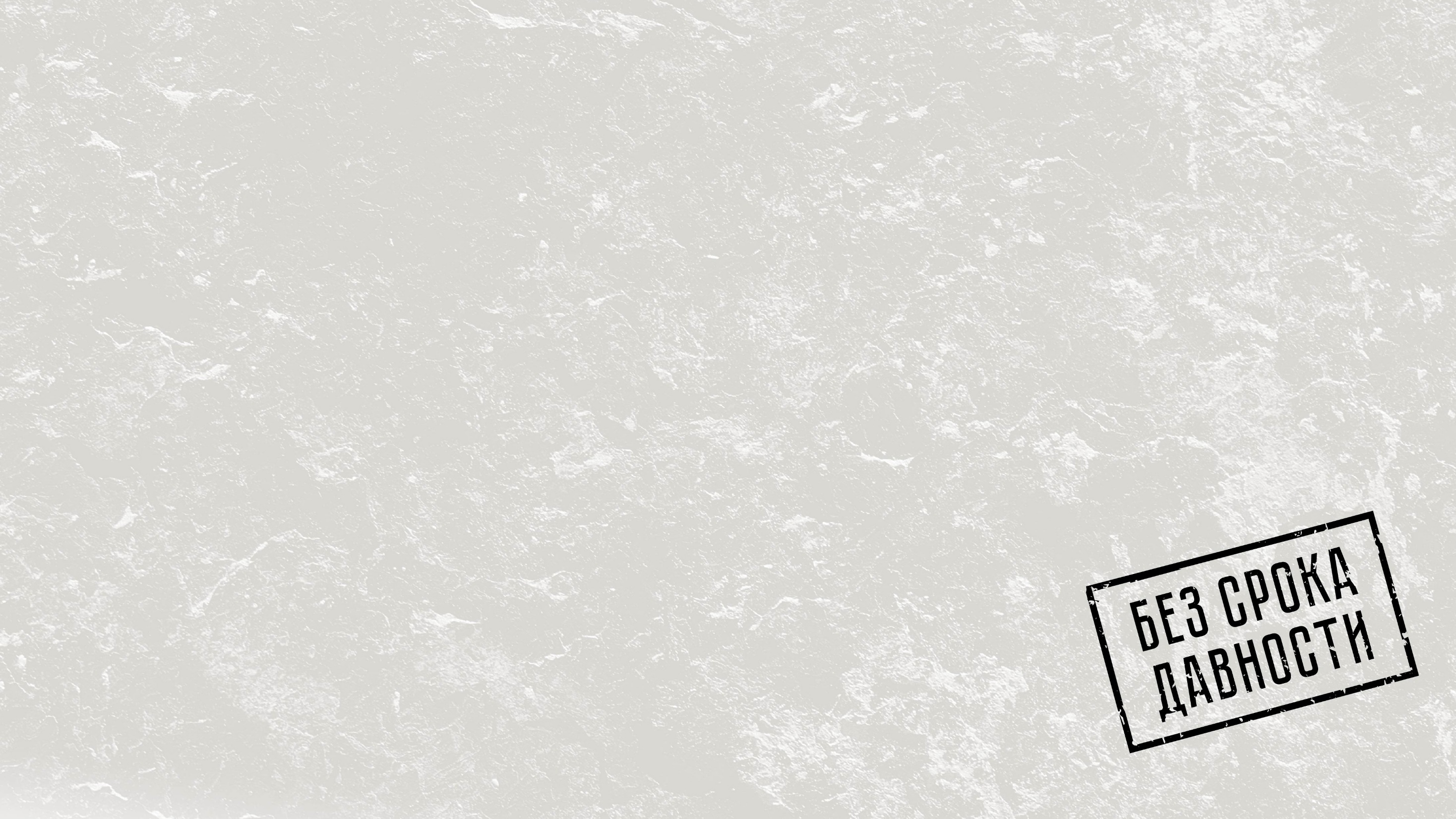 Молодёжные викторины и конкурсы
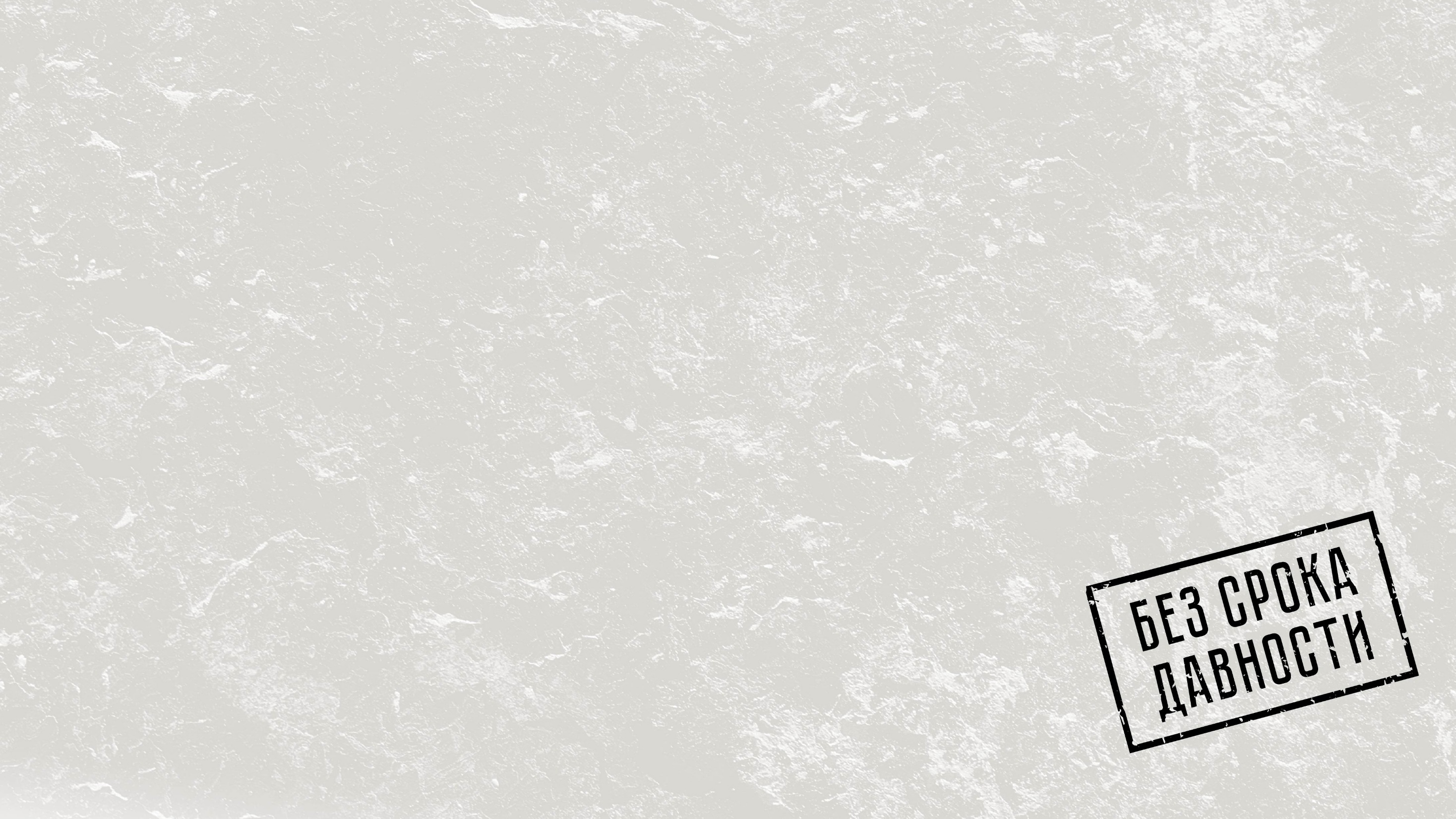 «Без срока давности: непокорённые»
субъекты РФ
Всероссийский конкурс авторских мероприятий по сохранению исторической памяти о жертвах геноцида мирного населения СССР со стороны нацистов и их пособников. Авторы 50 лучших работ по итогам награждаются дипломами победителей. Авторы 10 лучших работ получают дипломы особого образца и памятные призы, а также будут приглашены на церемонию награждения в г. Москву.
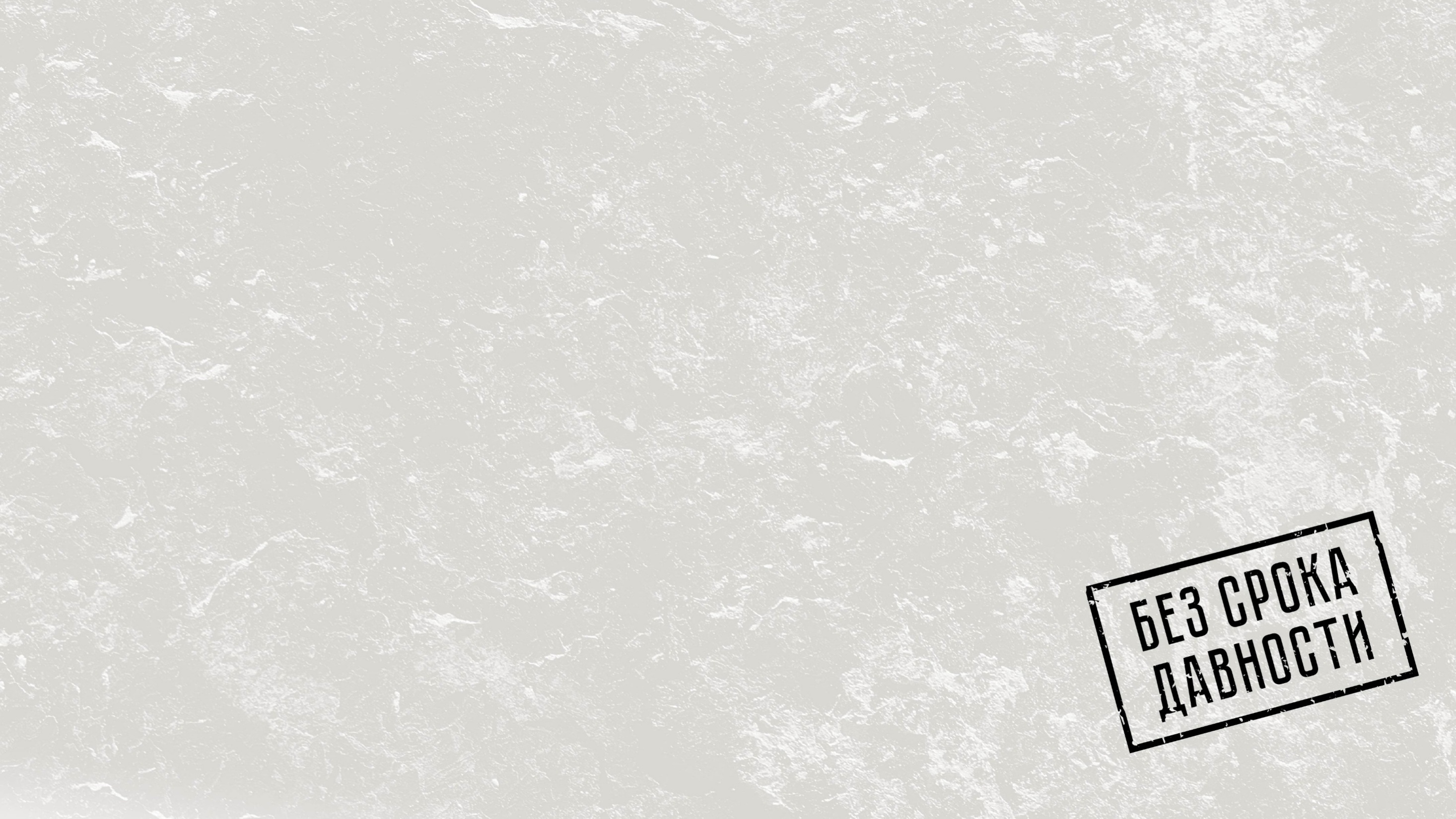 ОПЕРАТОР: 
АНО «Агентство социальных технологий и коммуникаций»

КОНТАКТЫ: 
Головин Борис Николаевич, зам. директора АНО АСТИК,  +7 (985) 307-82-60; 
Калинина Анастасия Германовна, менеджер АНО АСТИК, +7-977-117-80-97, anoastik@mail.ru
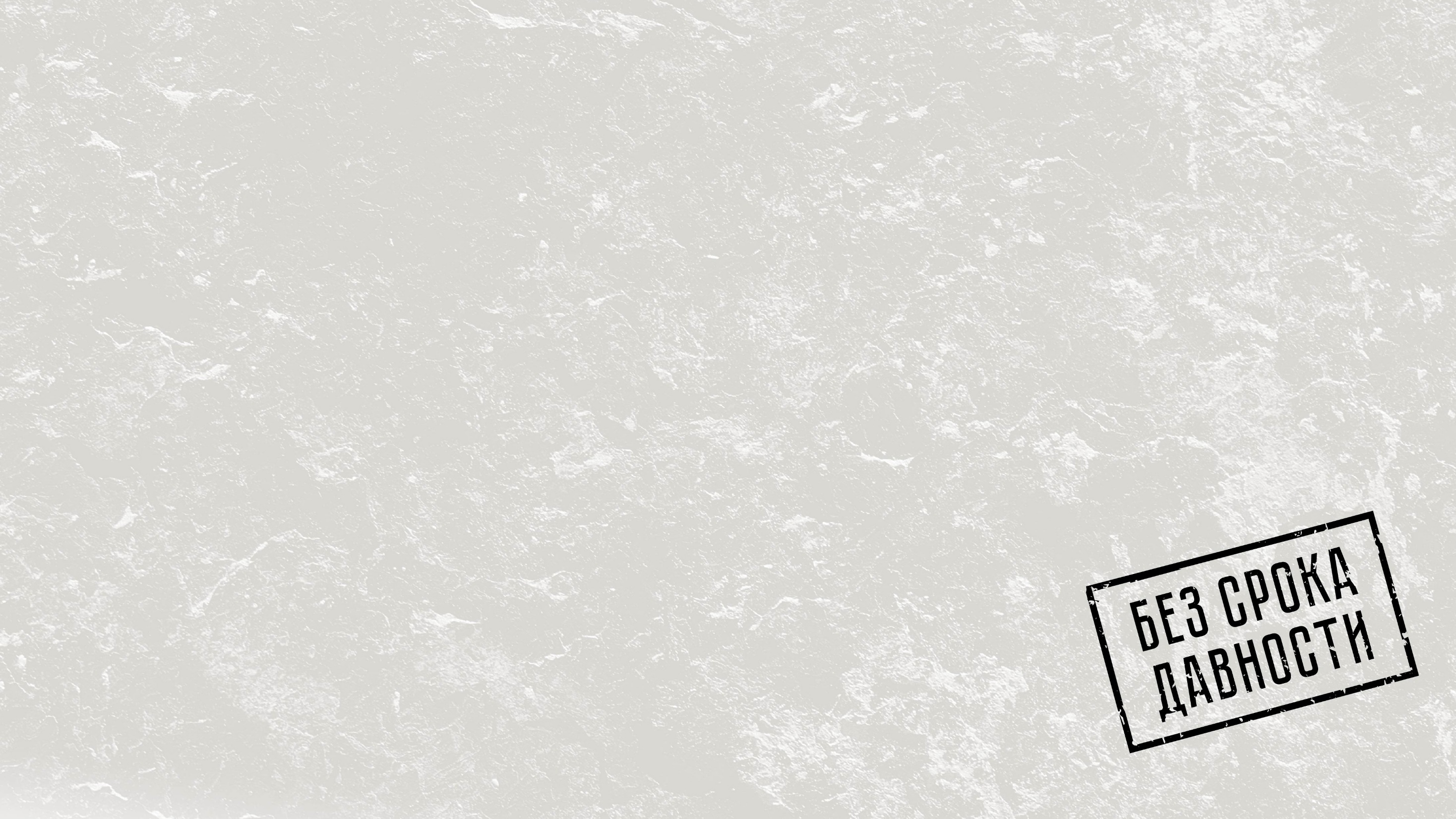 Интеллектуальная игра 
«Экономический геноцид»
субъекты РФ
Организация и проведение на территории образовательных организаций, домов молодежи, волонтерских и патриотических центров, других молодежных локациях экономической игры, направленной на подсчет и измерение убытка, нанесенного стране в годы геноцида, проведение презентации ущерба, который могут нанести такие события экономике в современное время. Информационное освещение мероприятия сопровождается хэштегами #безсрокадавности #деньединыхдействий #экономическаяигра. Игру предполагается проводить с 19 до 30 апреля 2024 г.
Участниками станут учащиеся общеобразовательных организаций, студенты образовательных организаций высшего образования и профессиональных образовательных организаций, организаций дополнительного образования, воспитанники военно-патриотических объединений (клубов), активисты детских и молодежных объединений, патриотических организаций.
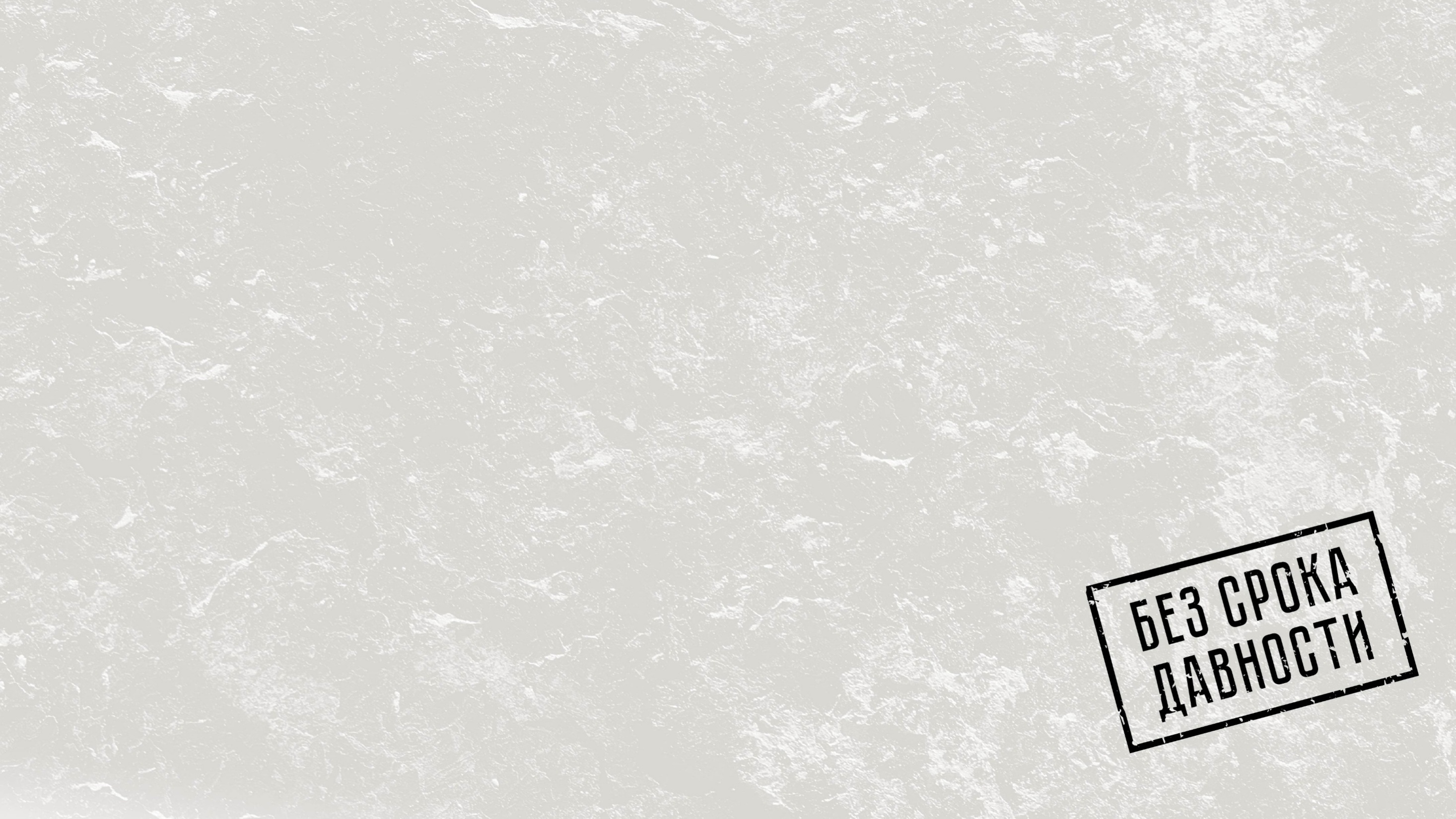 ОПЕРАТОР: 
Программа «Роспатриот» Федерального агентства по делам молодежи 

КОНТАКТЫ: 
Колбасин Дмитрий Алексеевич, ведущий специалист отдела взаимодействия с организациями и объединениями ФГБУ «Роспатриотцентр», 84999678670 (доп.7053)
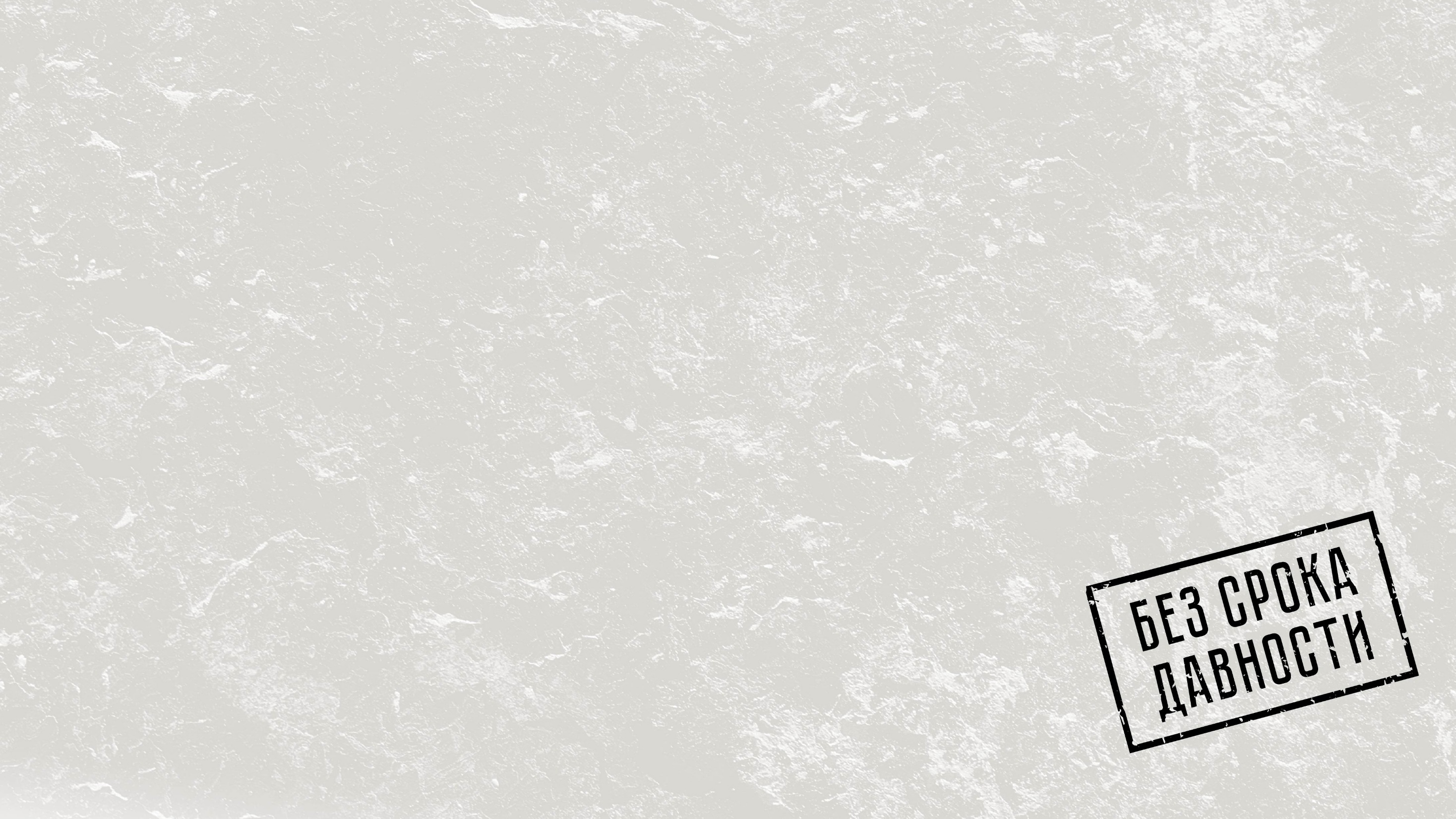 Всероссийская интеллектуальная игра «Последний трибунал»
субъекты РФ
Всероссийская историческая игра «Последний трибунал» посвящена судебным процессам над военными преступниками, которые проходили после завершения Второй мировой войны. 
Задача участников: обнаружить группу диверсантов. В течение 80 минут участники выполняют 8 заданий, за каждое из которых они будут получать карточки с уликами (выполнять спец.задания по добыче информации из иностранных архивов). Проведение игры запланировано 11-19 апреля 2024 г.
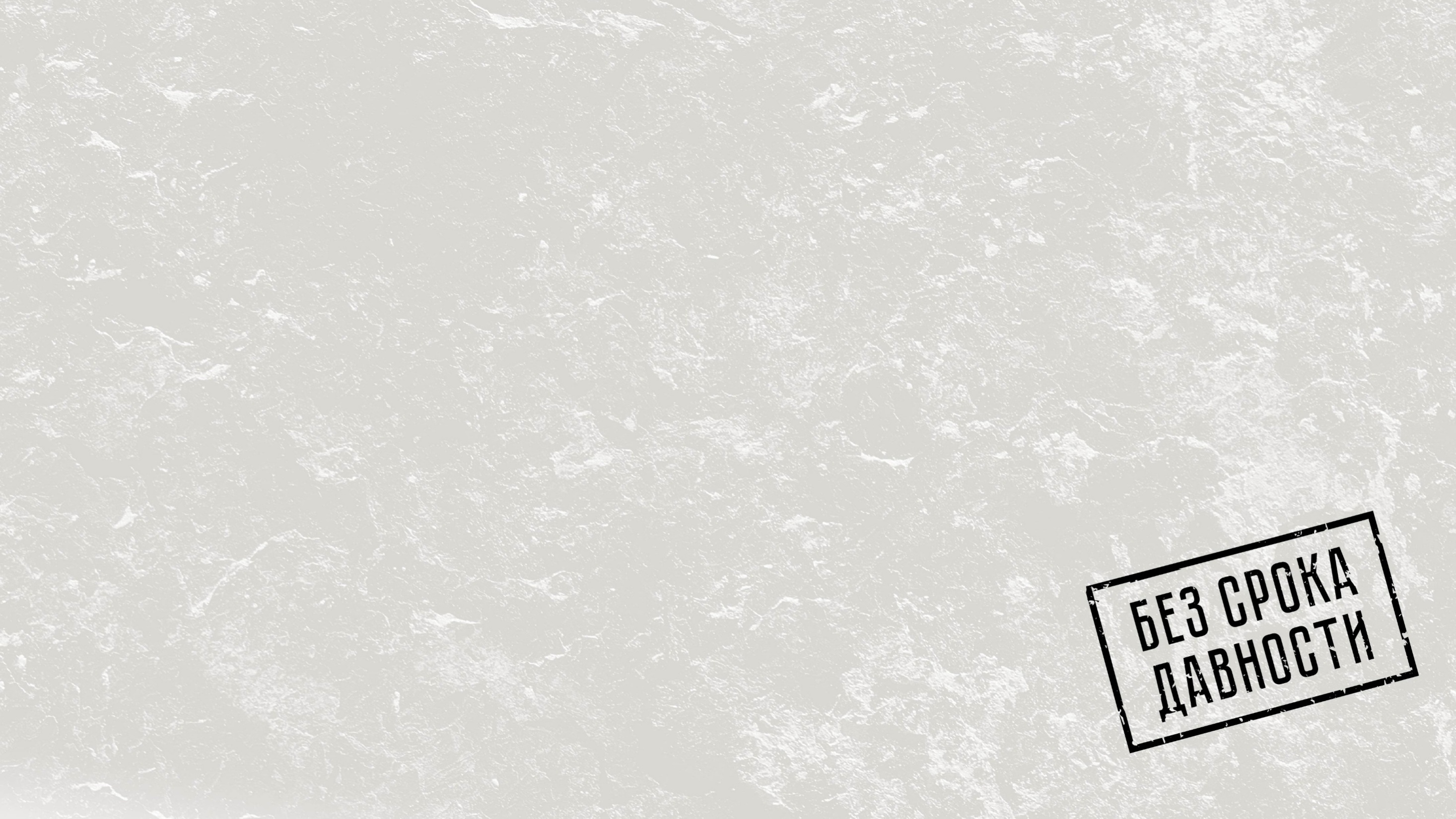 ОПЕРАТОР: 
ВОД «Волонтёры Победы»
КОНТАКТЫ: 
Иванюта Павел Павлович, руководитель проектов Дирекции федеральных программ ВОД «Волонтёры Победы», +79787828247;Юрьева Ксения Аркадьевна, руководитель дирекции по работе с ветеранами ВОД «Волонтёры Победы», +79195936215
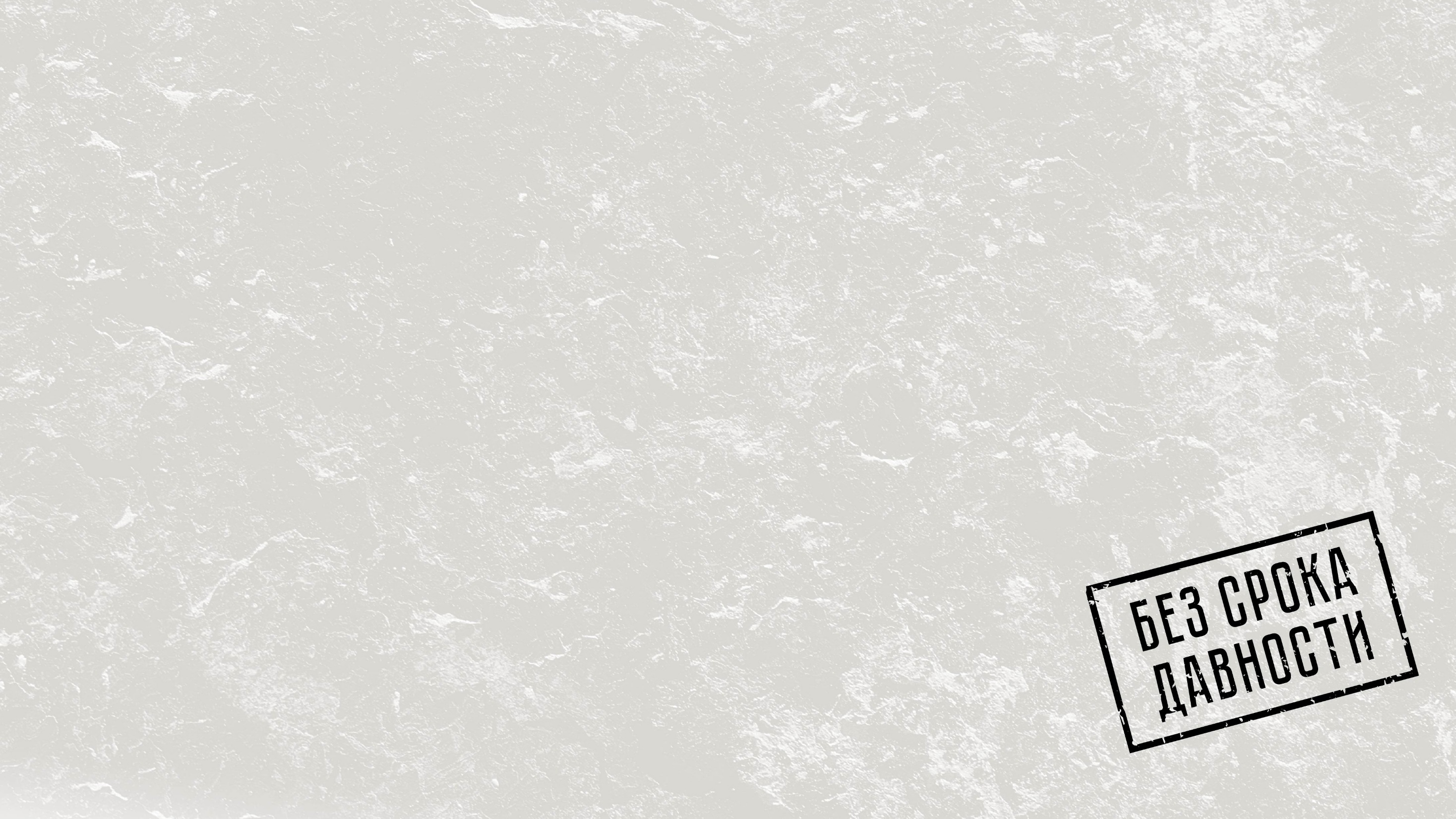 онлайн
Онлайн-квиз «Без срока давности»
КВИЗ БУДЕТ ДОСТУПЕН ПО ССЫЛКЕ:
Онлайн-квиз на тему «Геноцид советского народа нацистами и их пособниками в годы Великой Отечественной войны», состоящий из вопросов и информационных справок об исторических событиях. 
Квиз будет представлен в социальных сетях ООД «Бессмертный полк России» 19 апреля 2024 г.
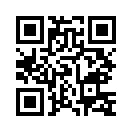 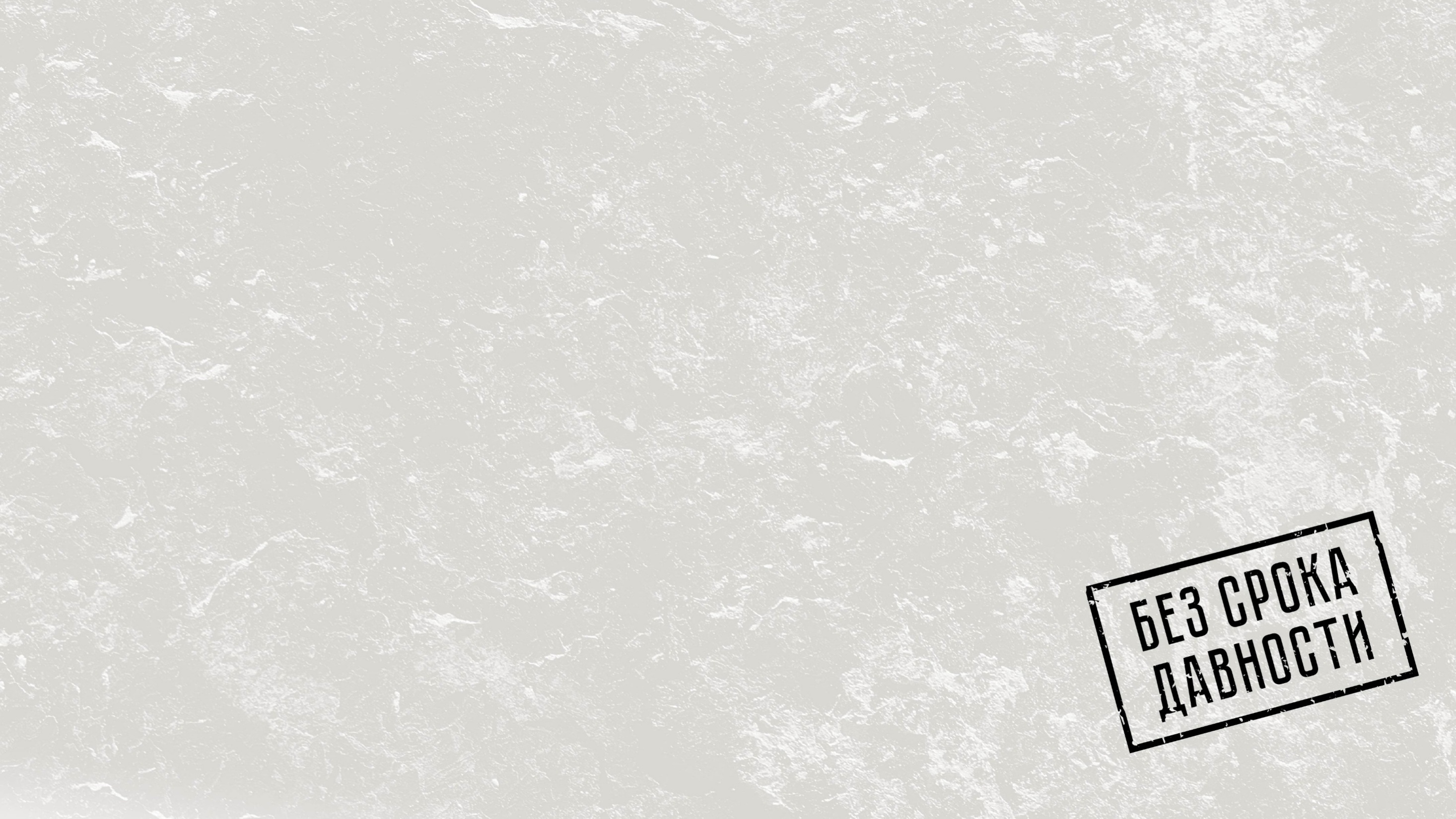 ОПЕРАТОРЫ: 
ООД «Бессмертный полк России»

КОНТАКТЫ: 
Шадрина Наталья Владимировна, Руководитель Исполкома ООД «Бессмертный полк России», +7 923 332 4186
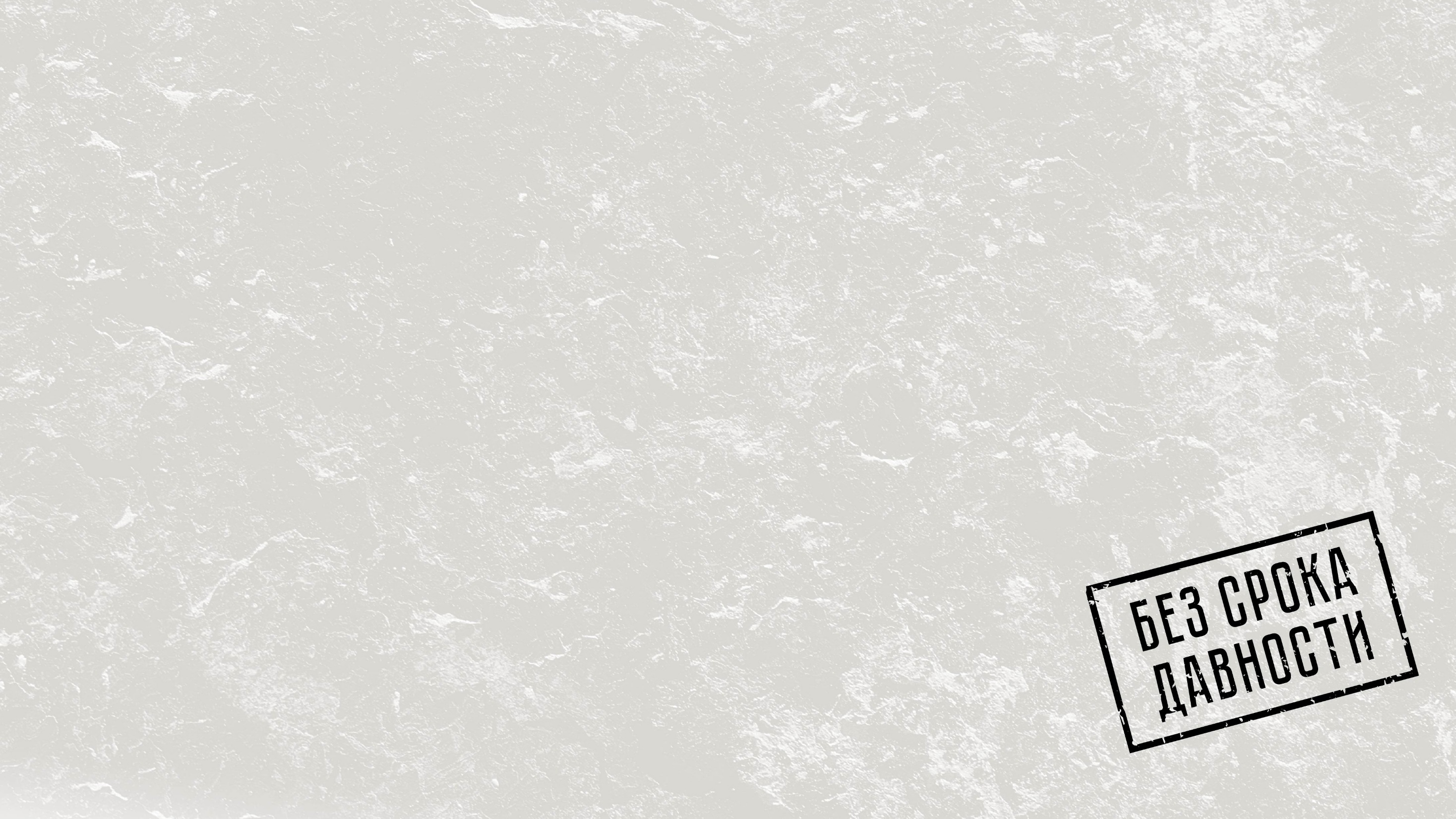 Информационные ресурсы
Безсрокадавности.рф – официальный портал проекта «Без срока давности»
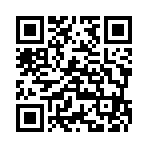 Координатор Дня единых действий:
Корсаков Павел Денисович+79852429969; pressa-bsd@yandex.ru